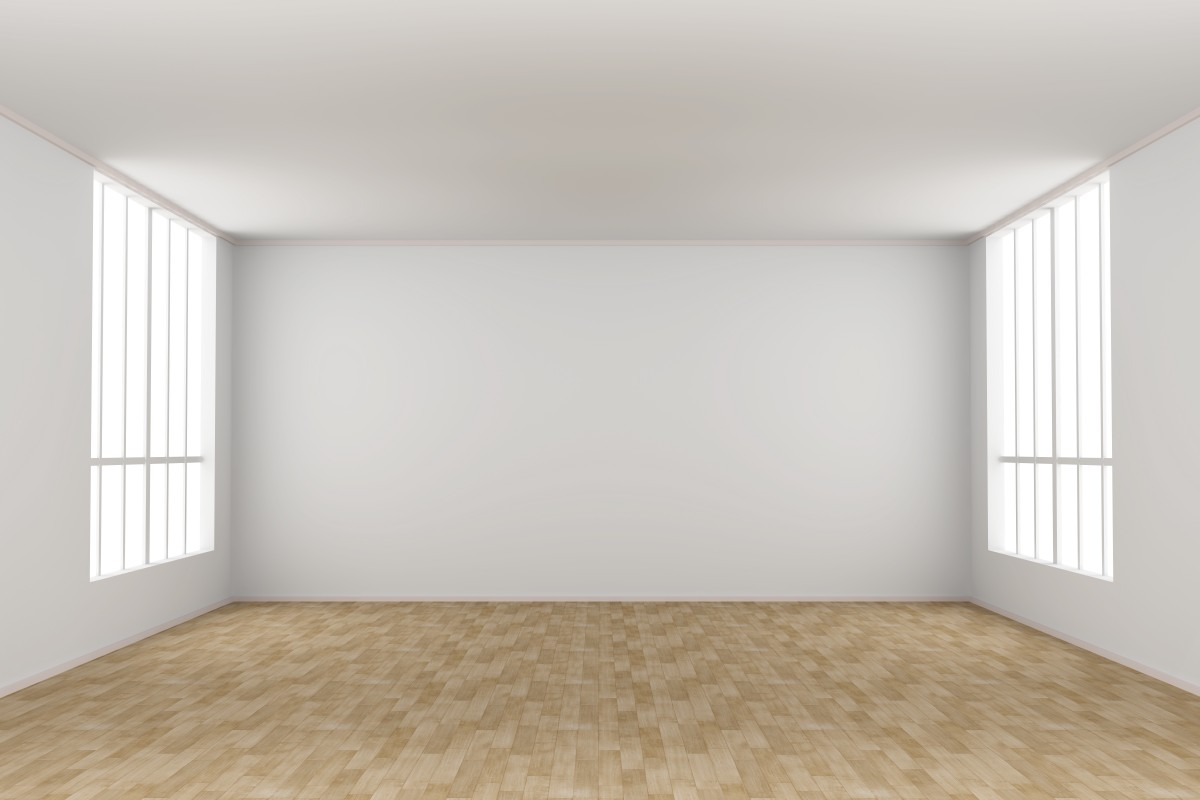 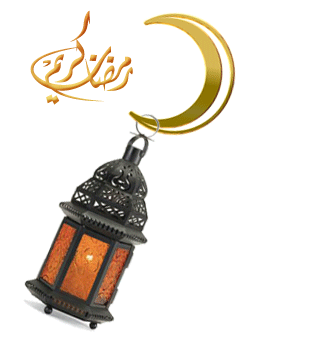 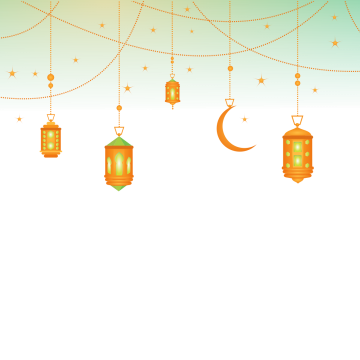 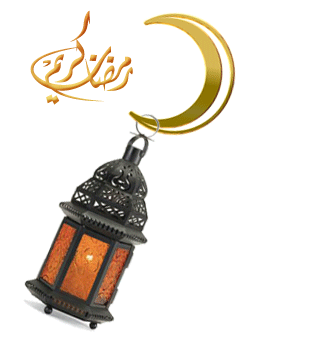 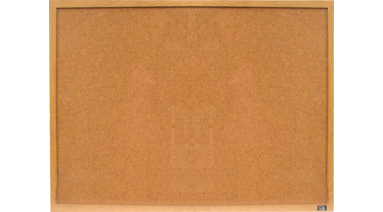 مرحباً بكن طالباتي
 المتميزات  في 
حصة اللغة العربية
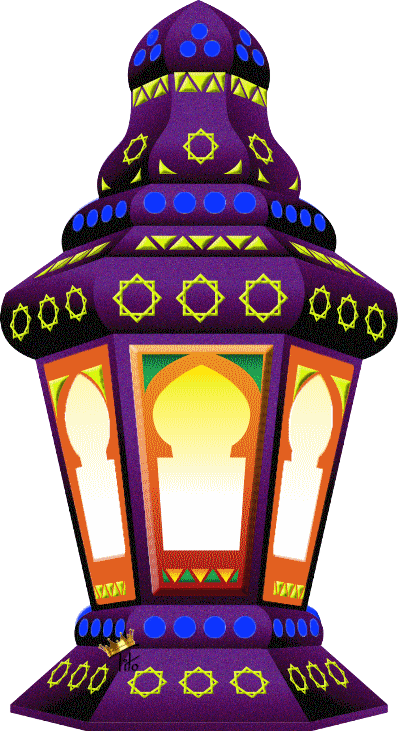 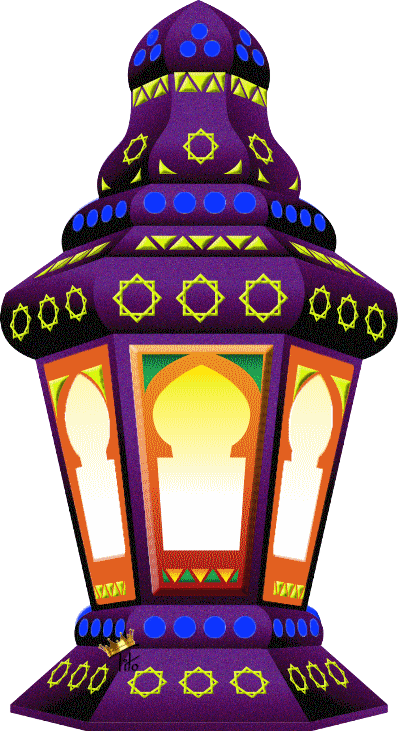 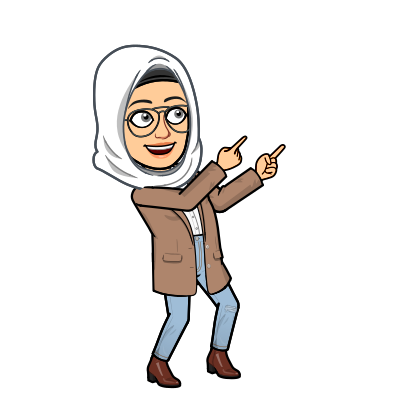 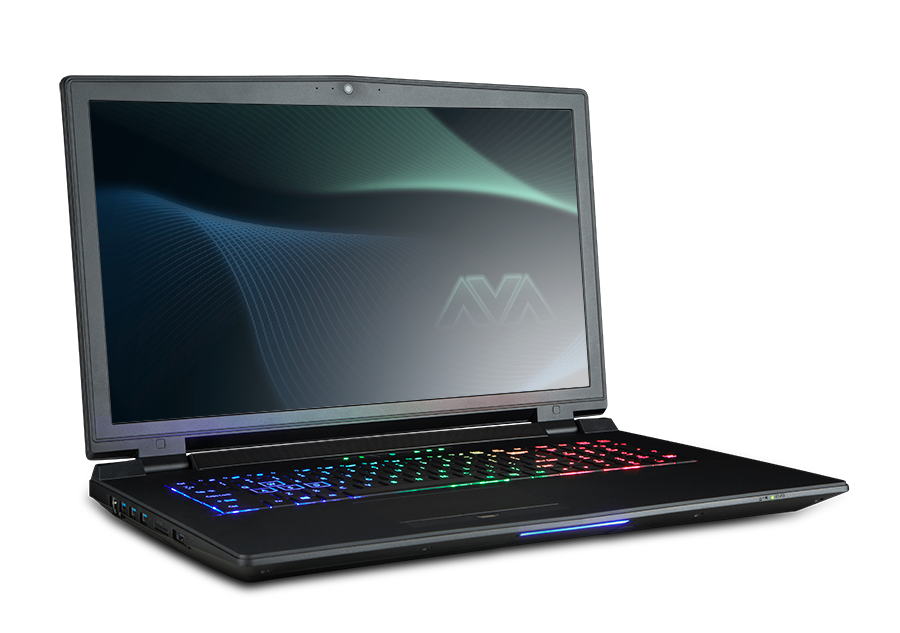 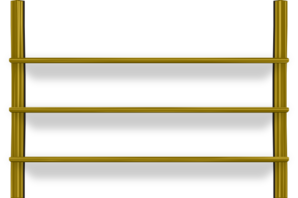 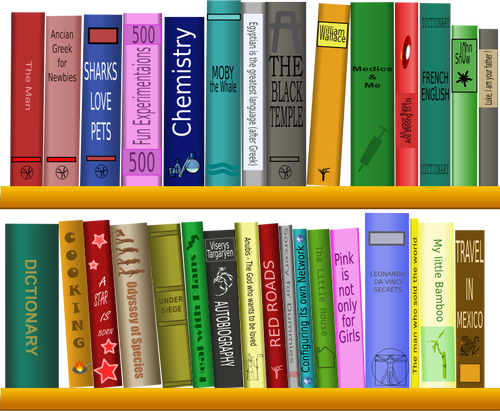 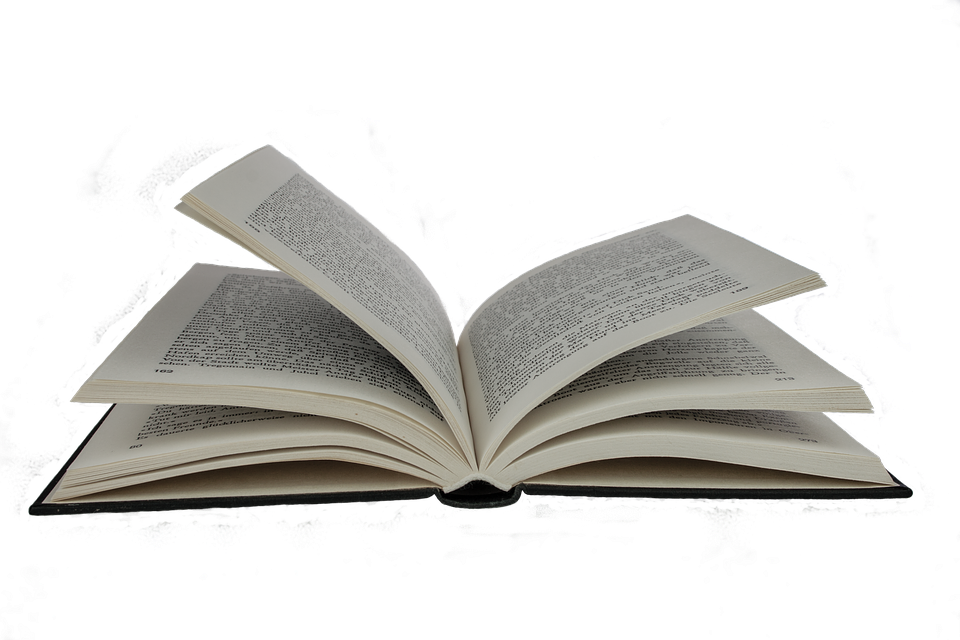 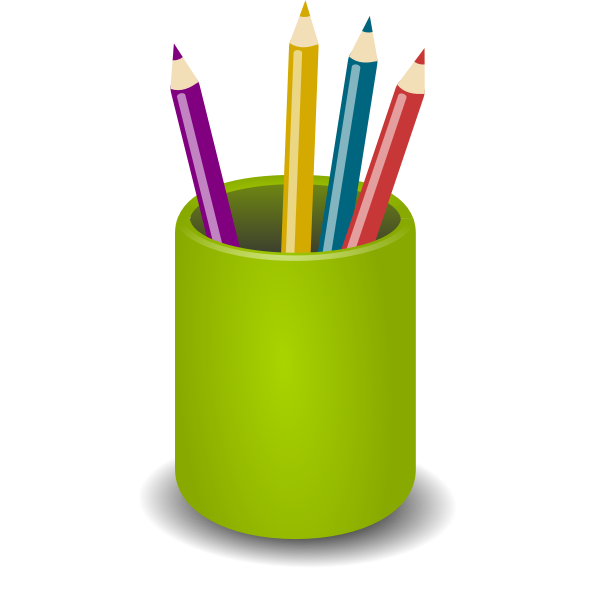 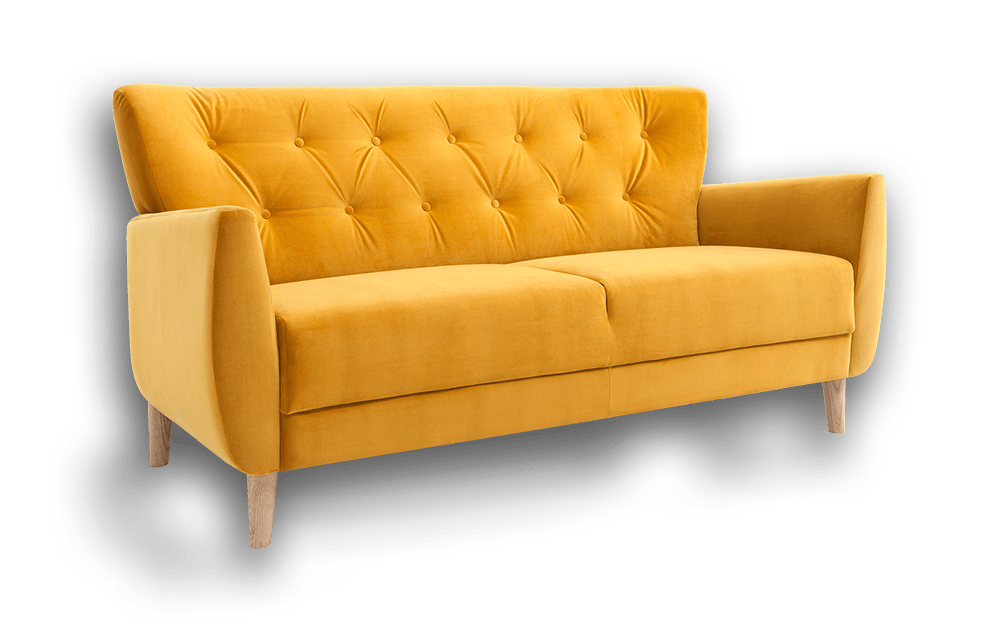 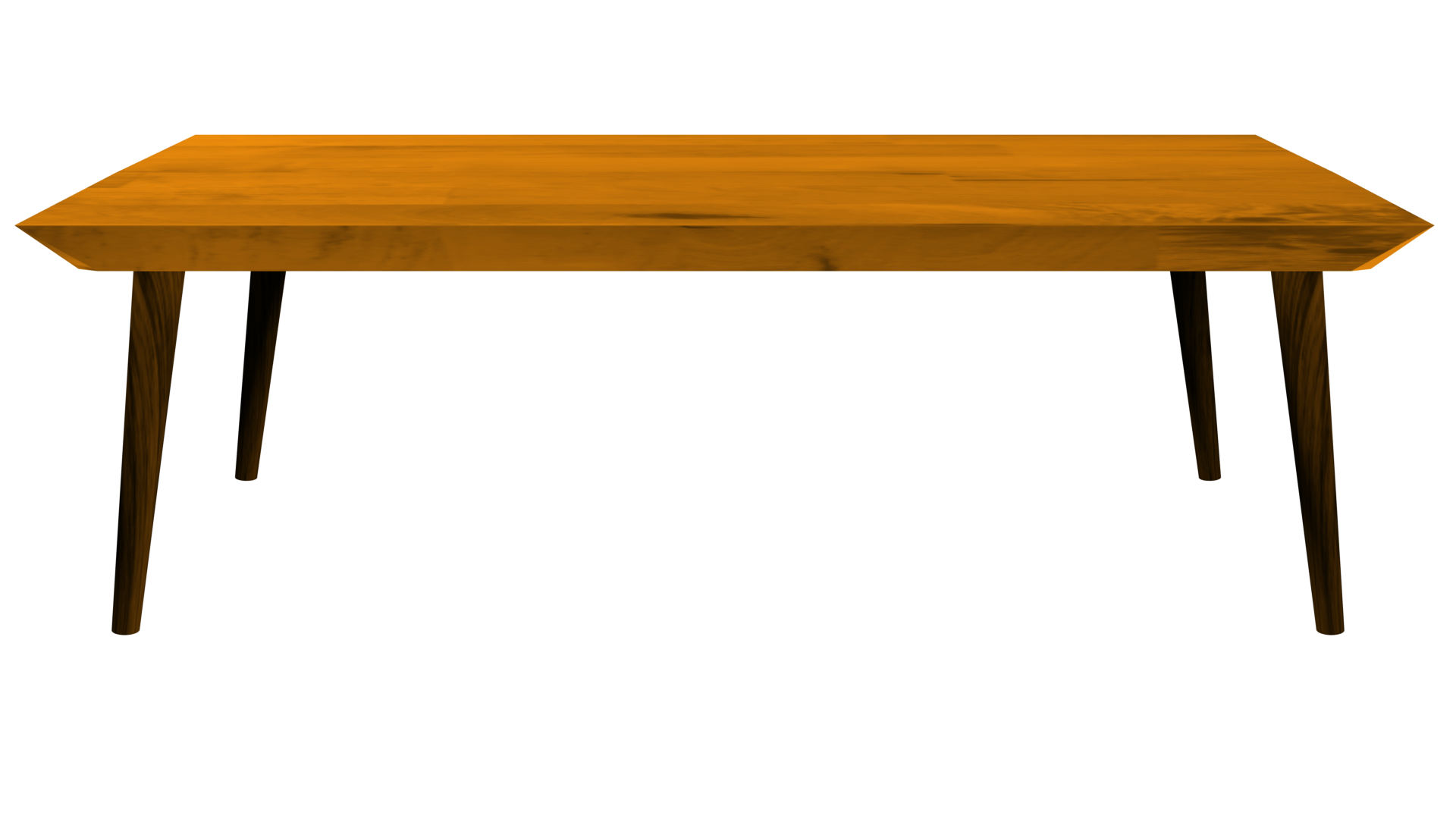 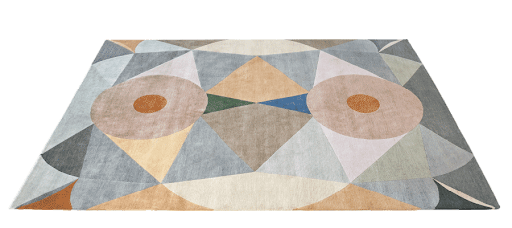 قوانين التعلم عن بعد
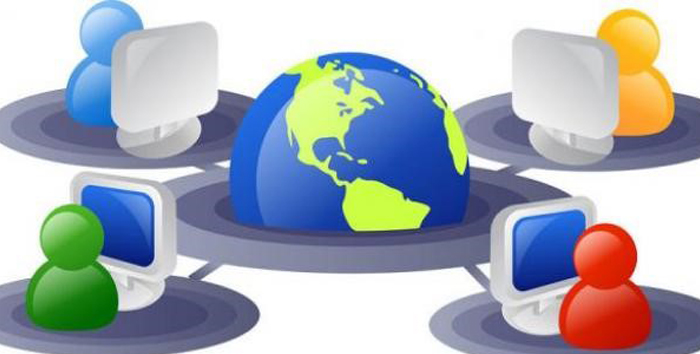 مدرسة ميمونة بنت الحارث للبنات
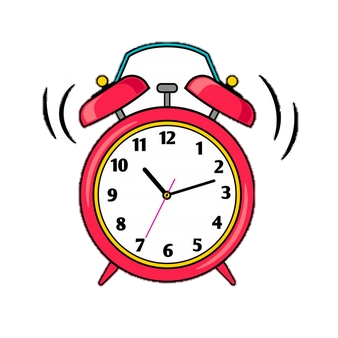 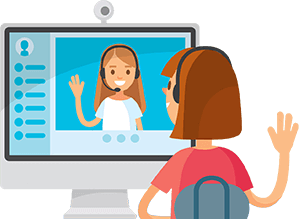 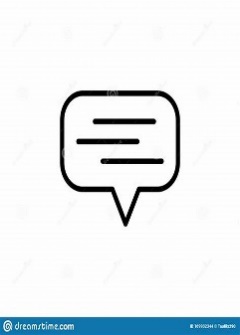 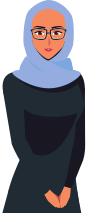 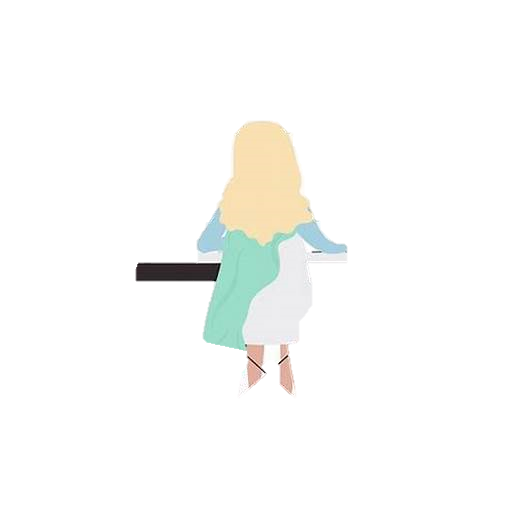 2
1
3
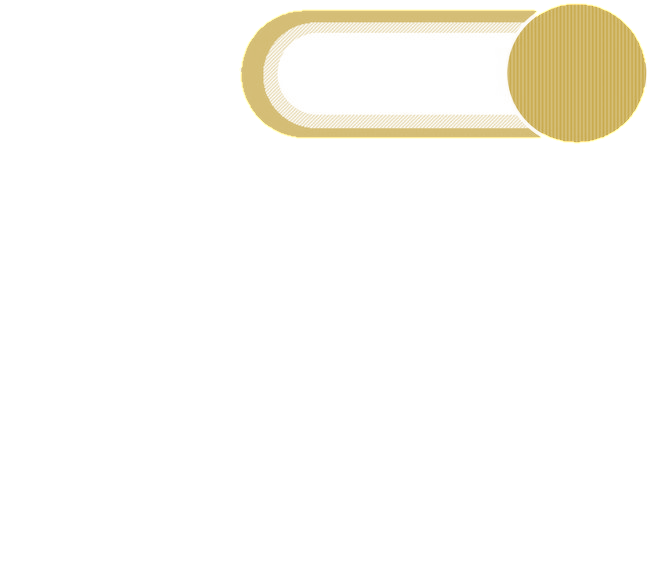 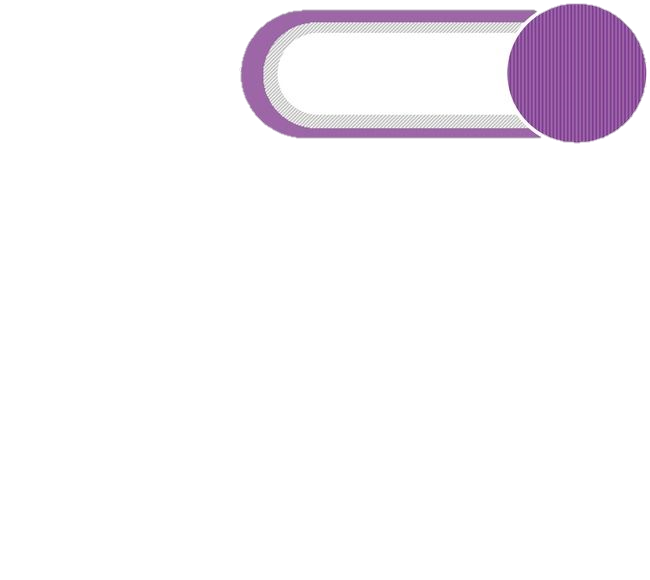 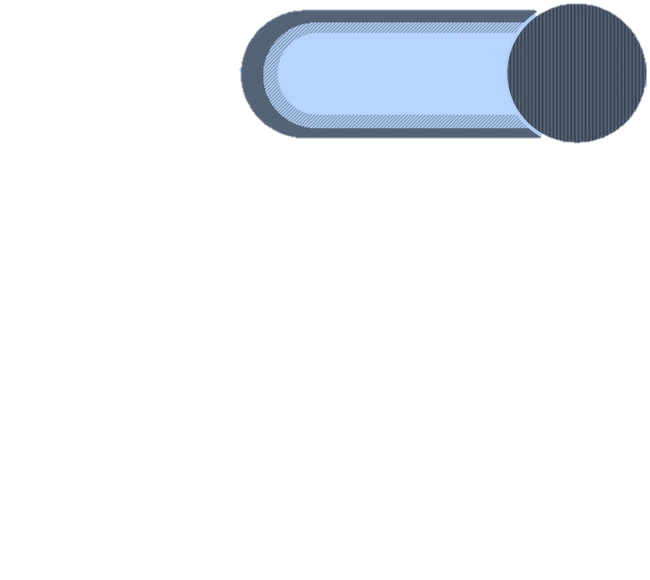 الالتزام بالوقت المحدد للحصة
رفع اليد للمشاركة
والتفاعل الإيجابي
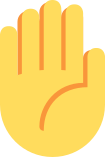 عدم مقاطعة المعلمة والاسْتَمِاع بِتِرْكيز.
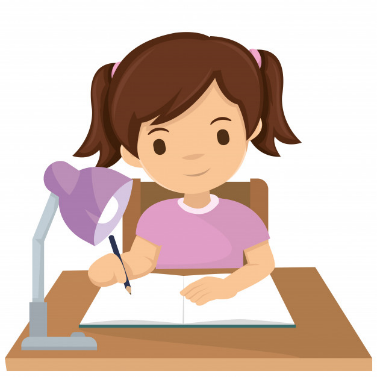 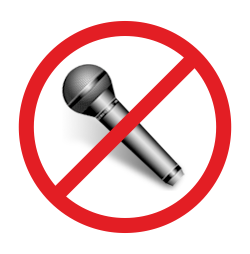 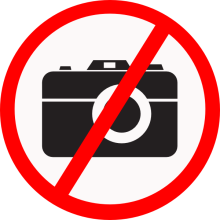 5
4
6
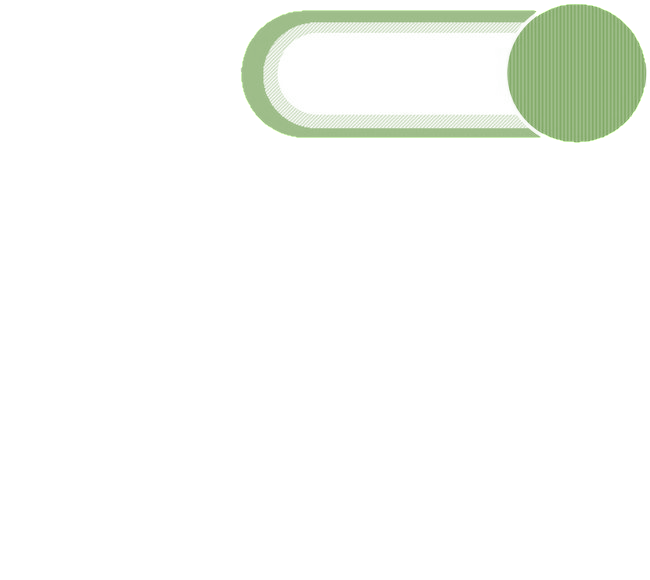 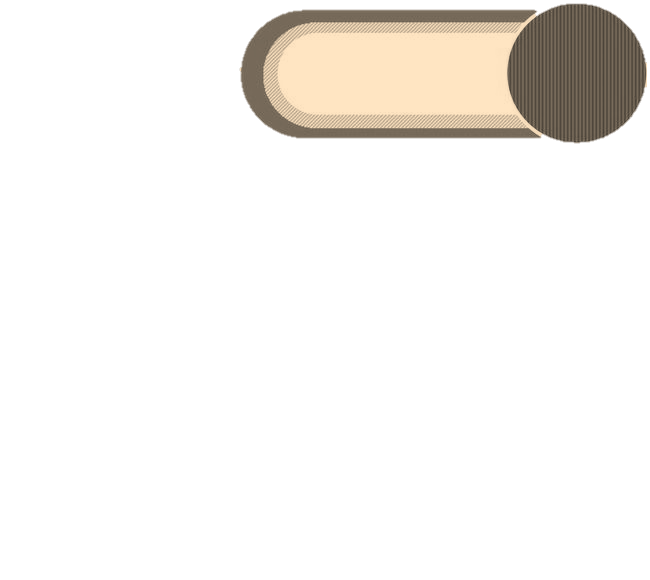 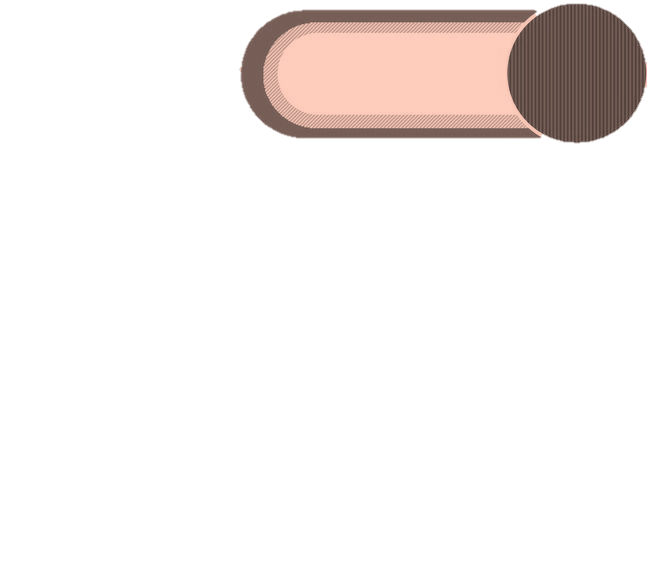 عدم فتح الميكرفون دون إذن المعلمة.
الجلوس بشكل صحيح.
عدم فتح الكاميرا أو تصوير الشاشة.
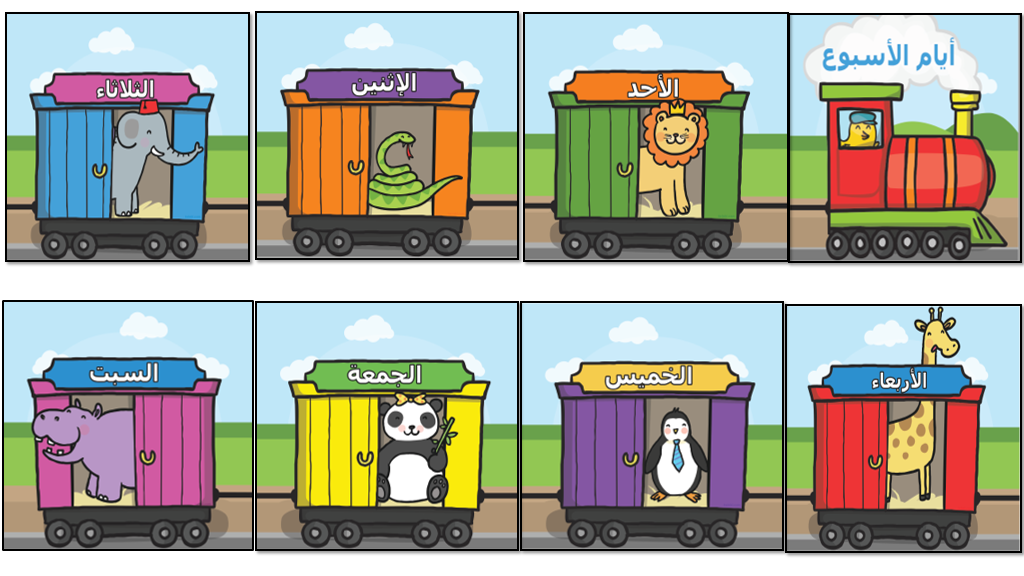 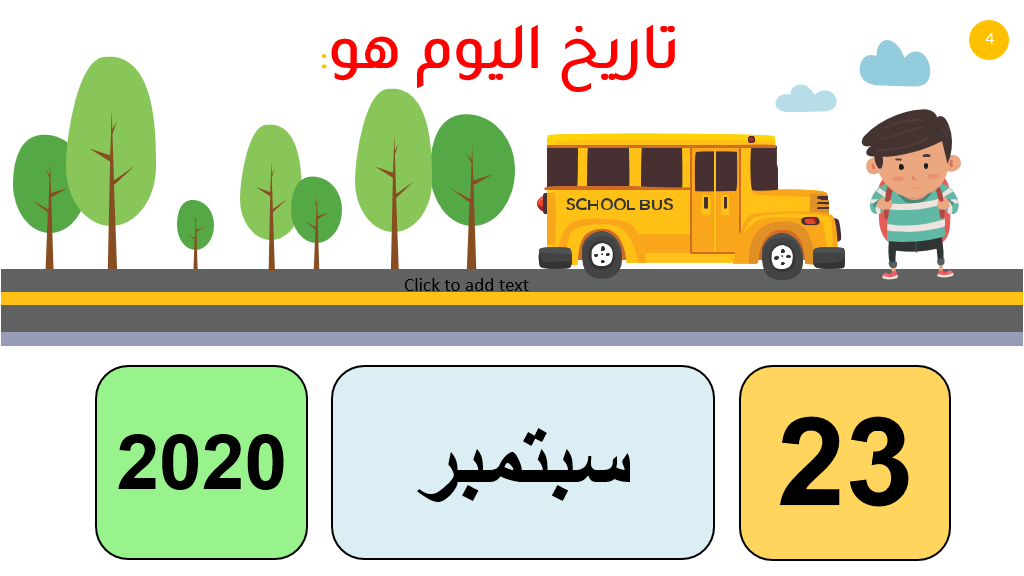 مدرسة ميمونة بنت الحارث للبنات
6
2021
jun
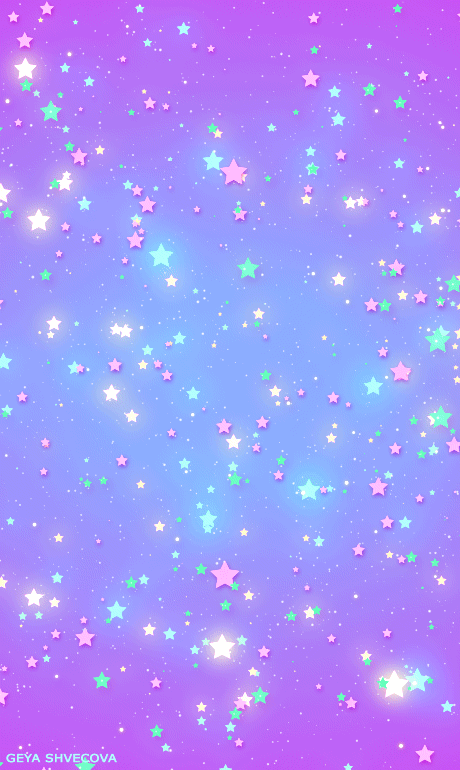 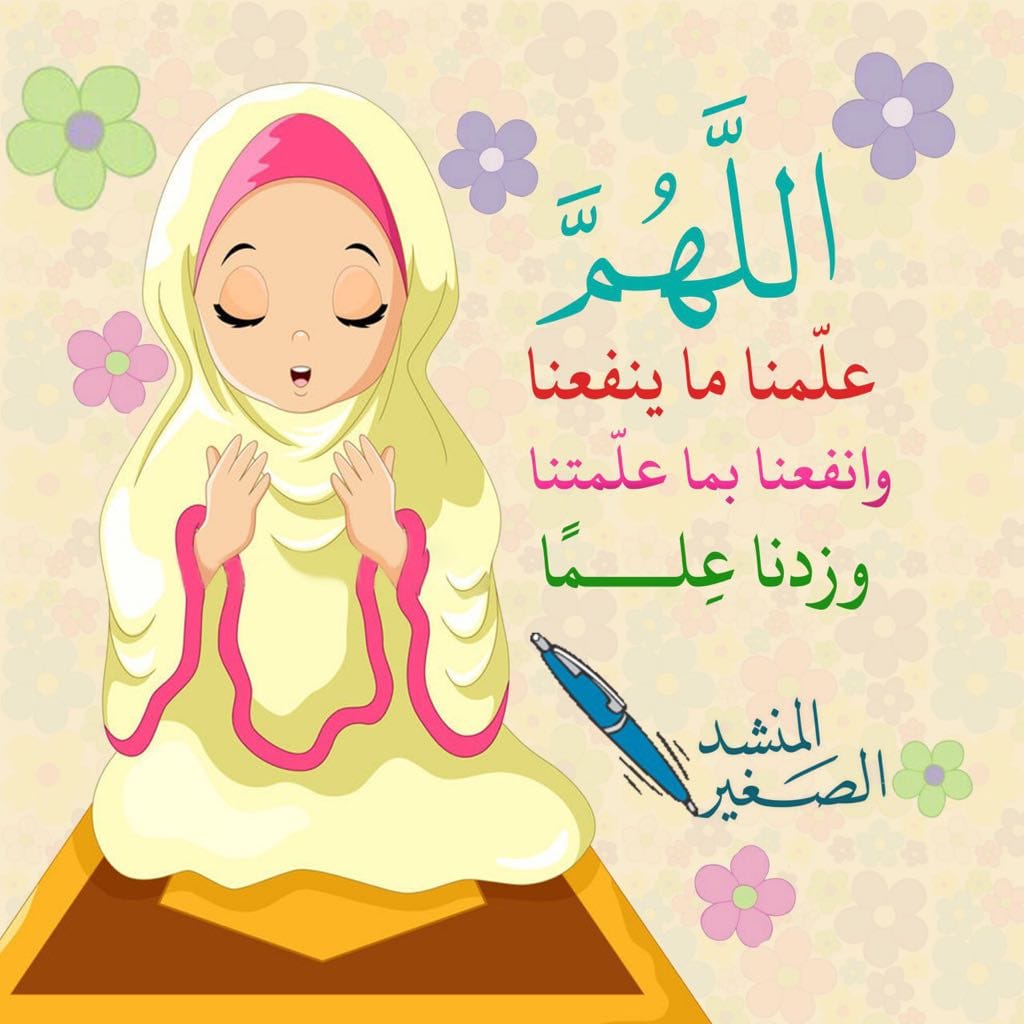 - هدف الحصَّة:
1- تعزيز ما تم تعلمه من معارف ومهارات.
مراجعة مهارة الاستماع من 
(الوحدة الثَّالثة)
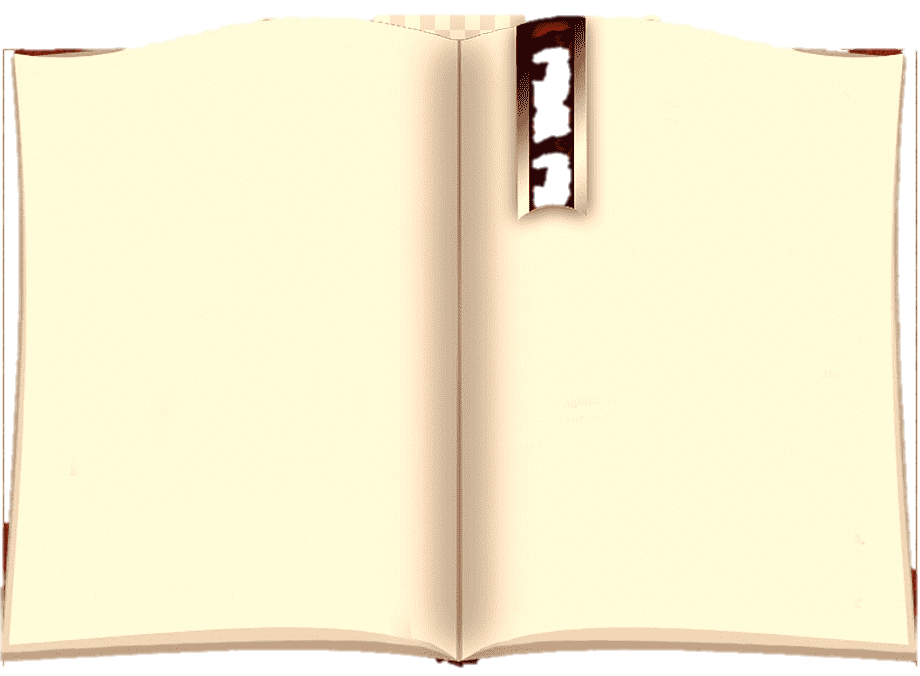 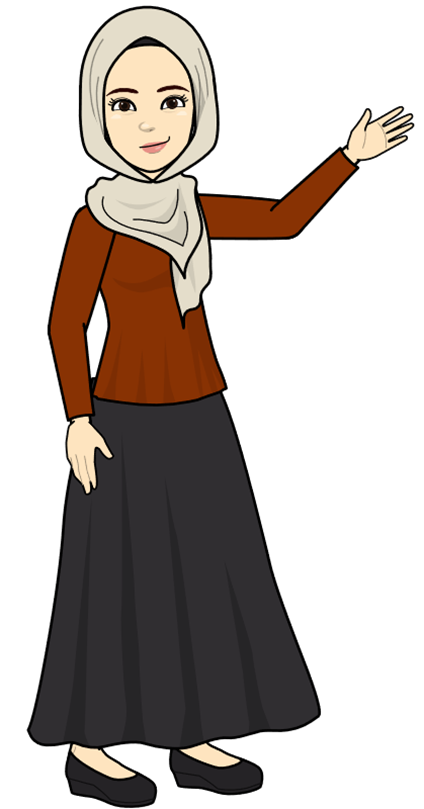 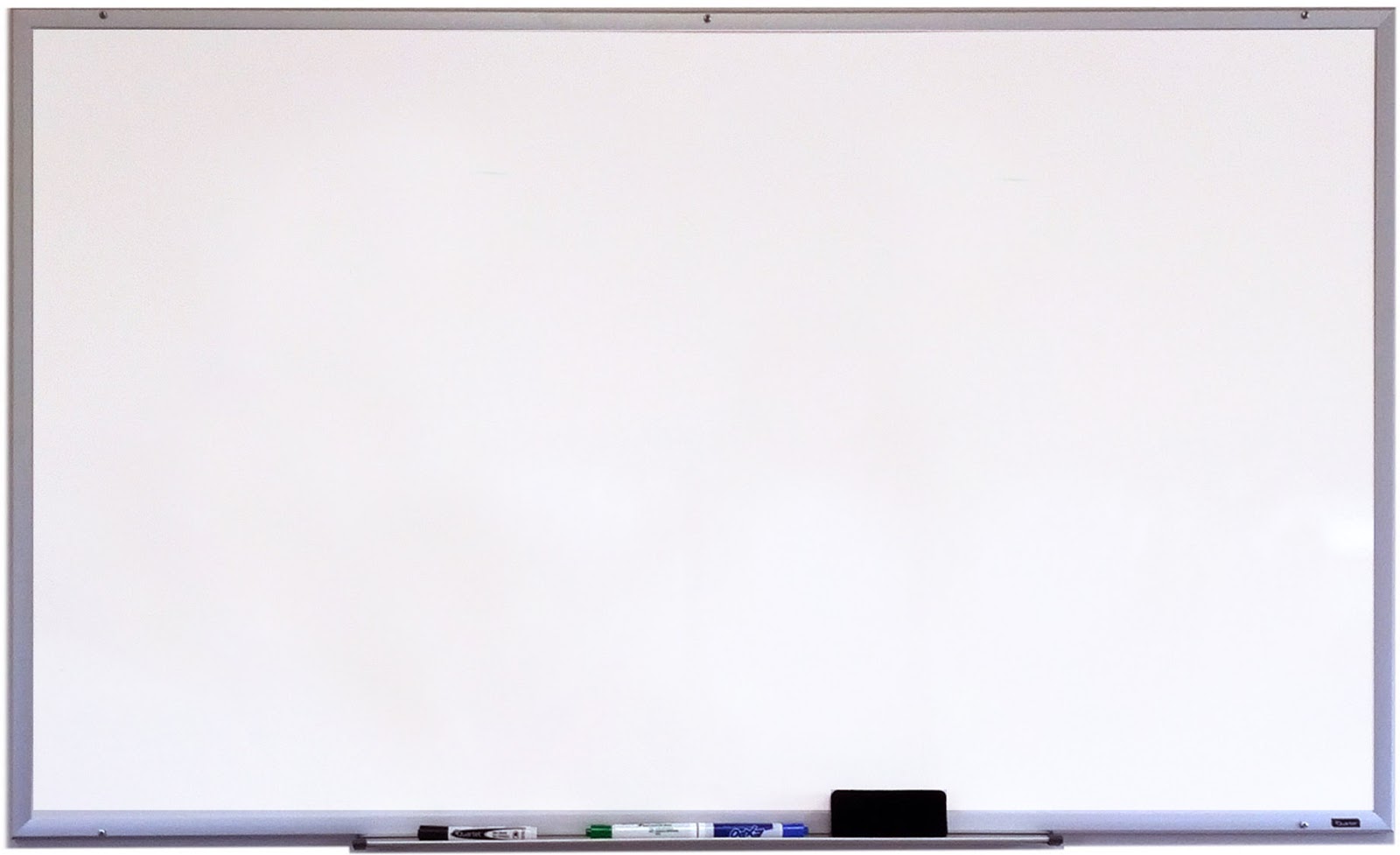 هيا نتذكر بعض المعلومات من النصوص
الدّرْسُ الأول:
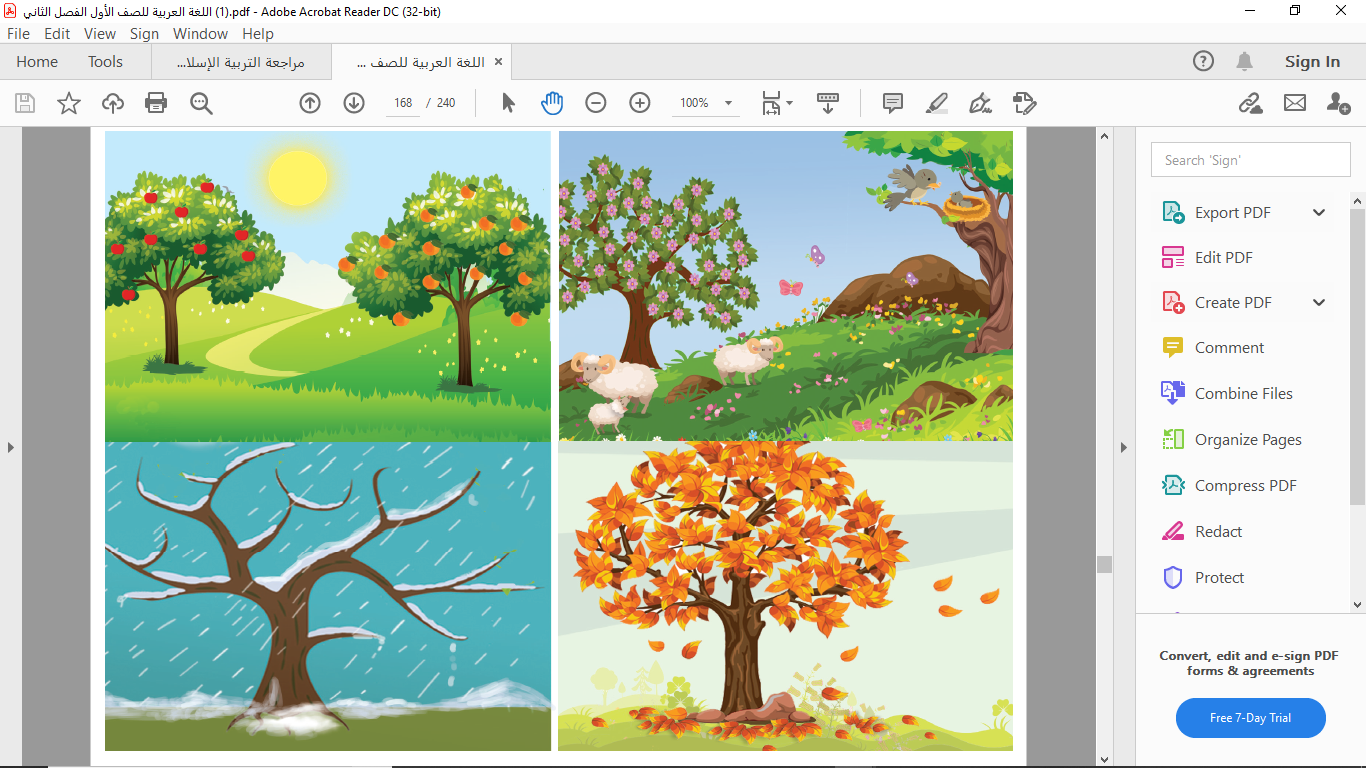 الفُصُولُ الأرْبَعَةُ
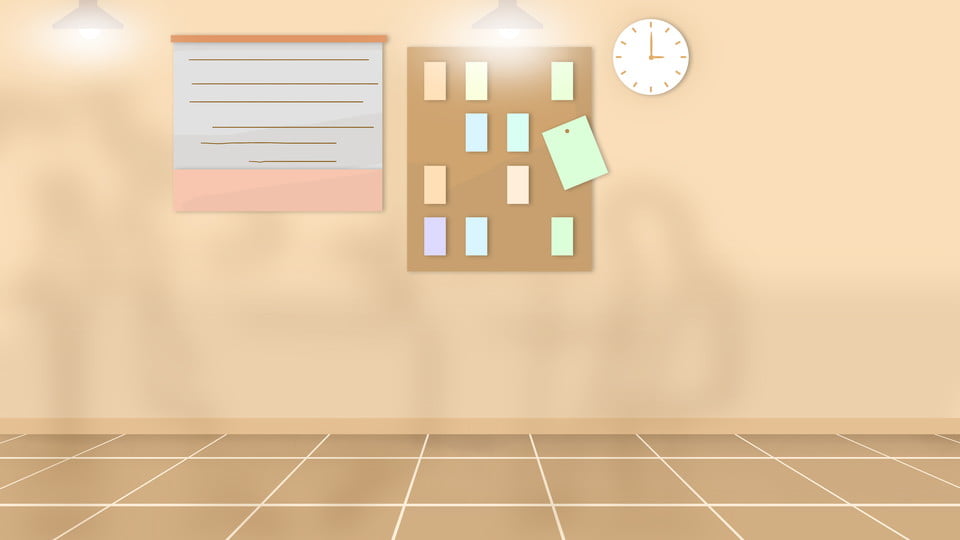 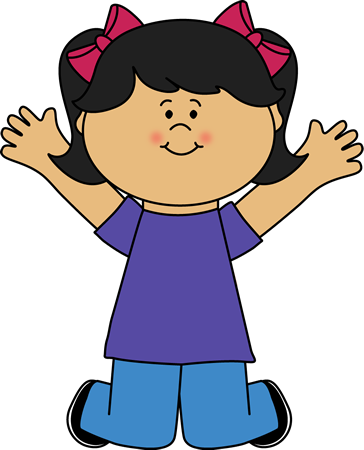 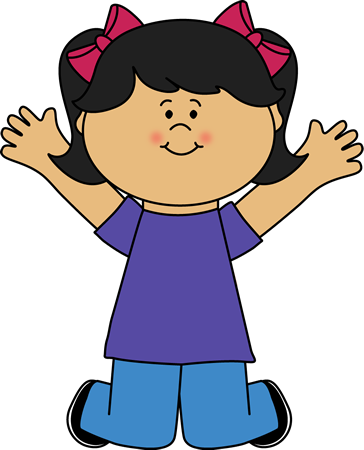 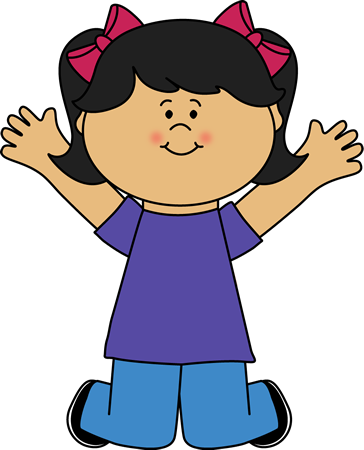 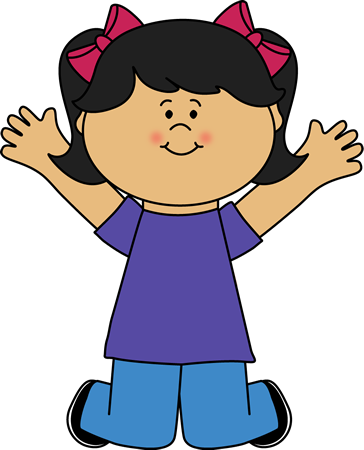 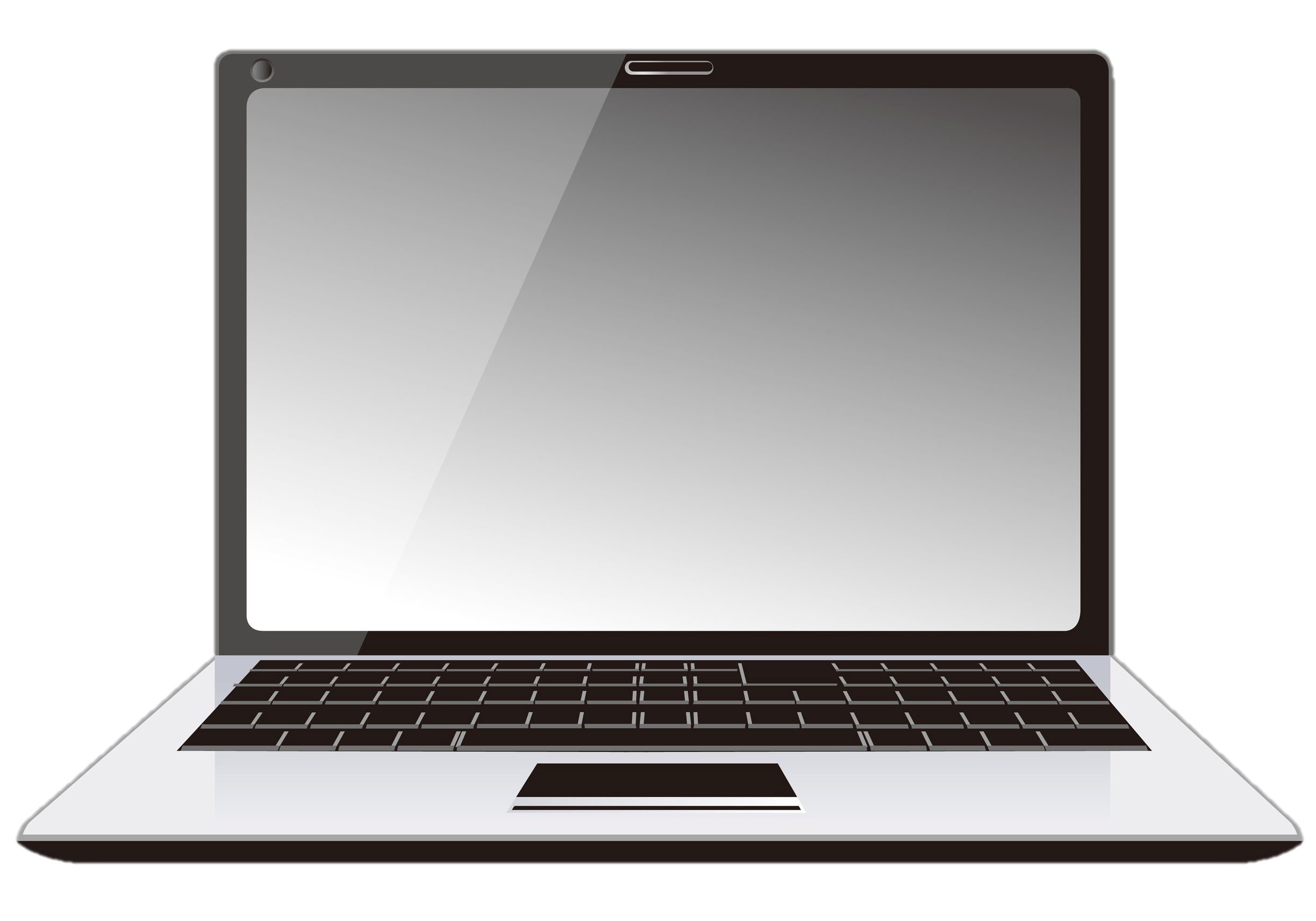 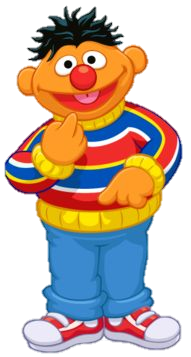 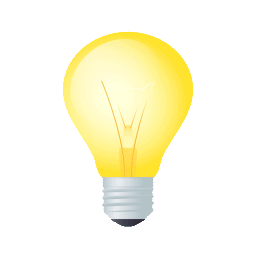 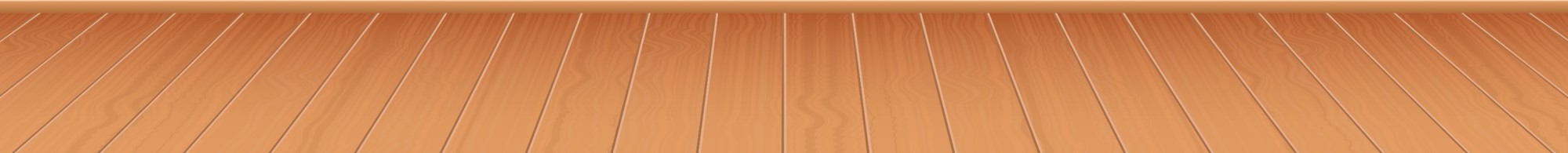 الدّرْسُ الثاني:
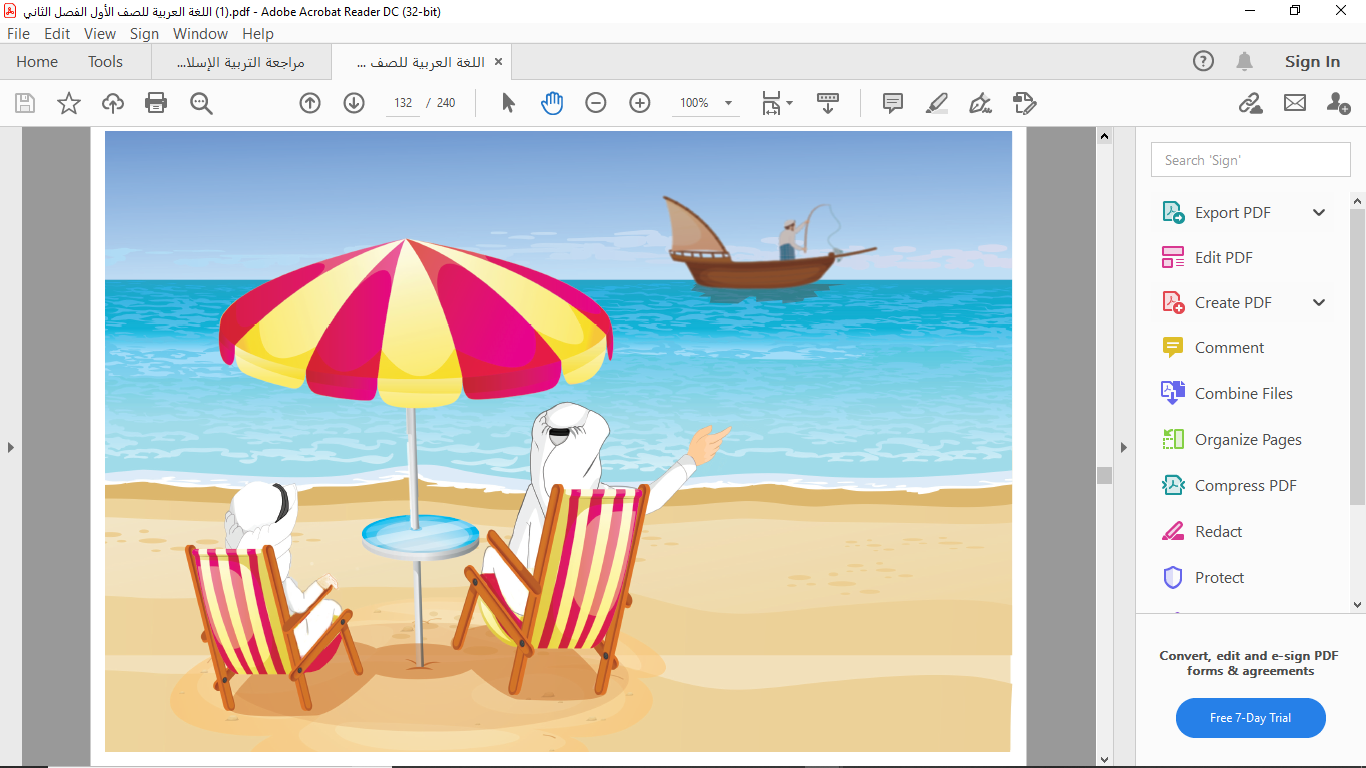 أُحِبُّ الْبَحْرَ
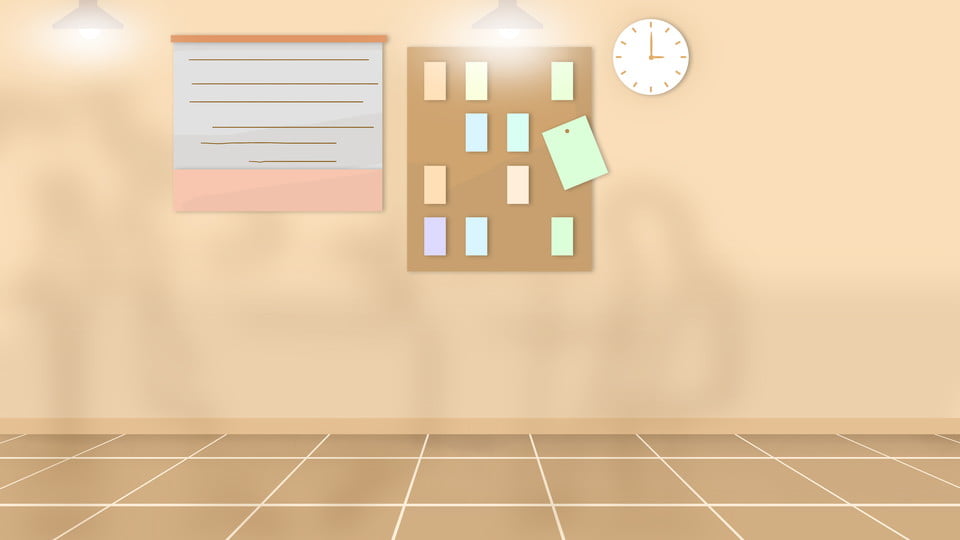 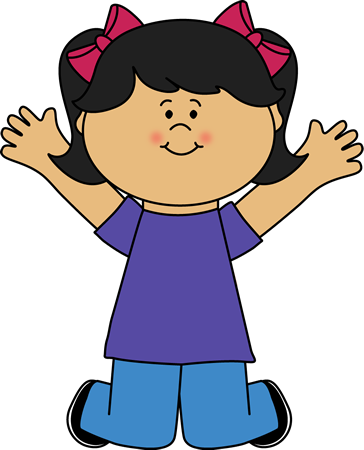 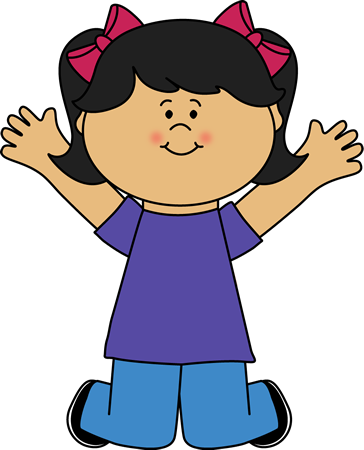 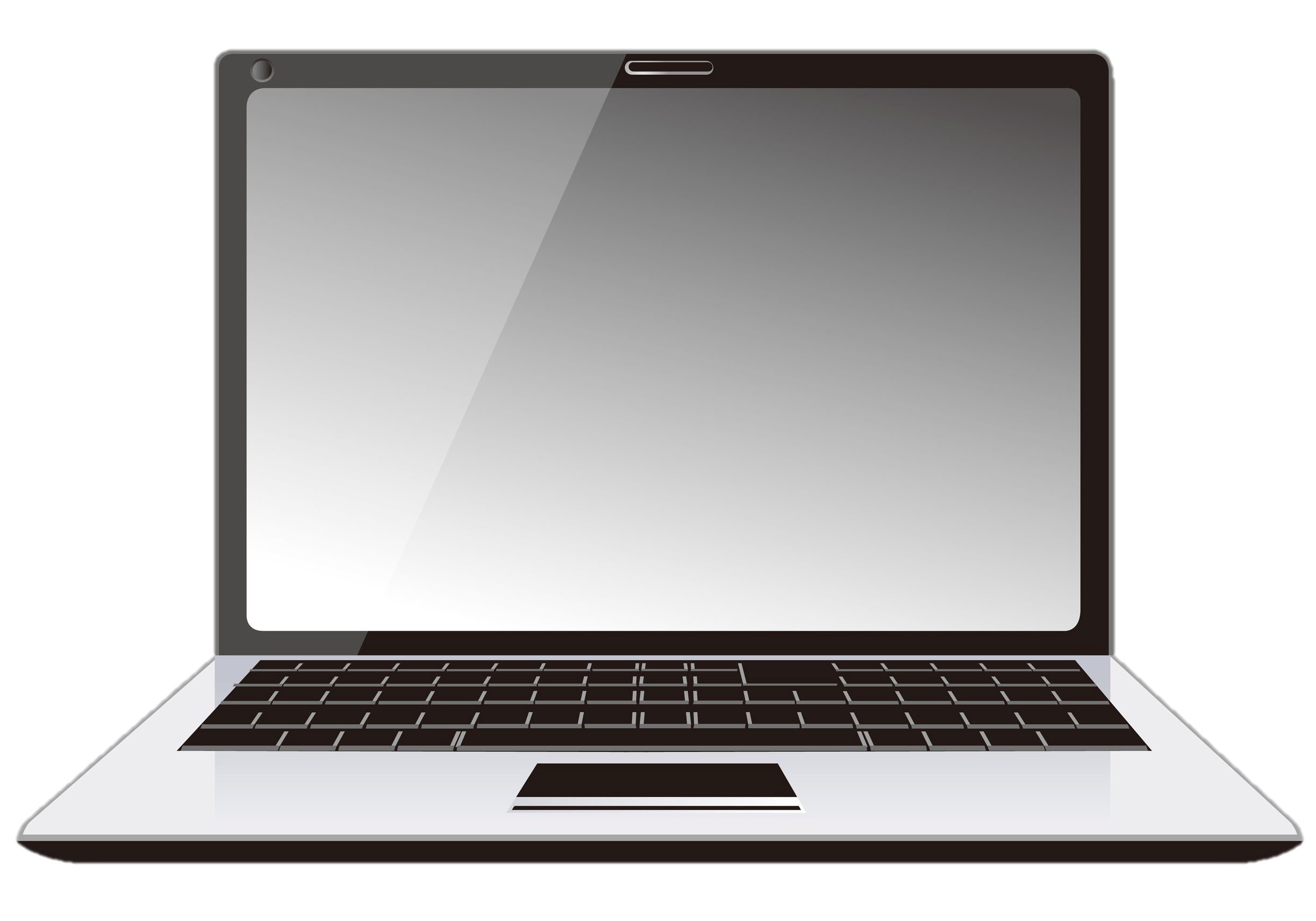 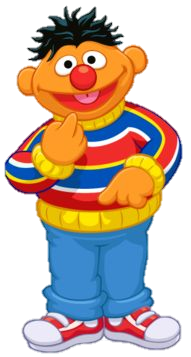 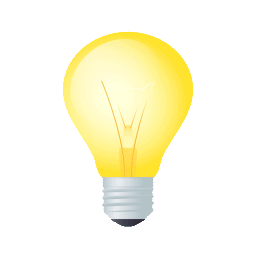 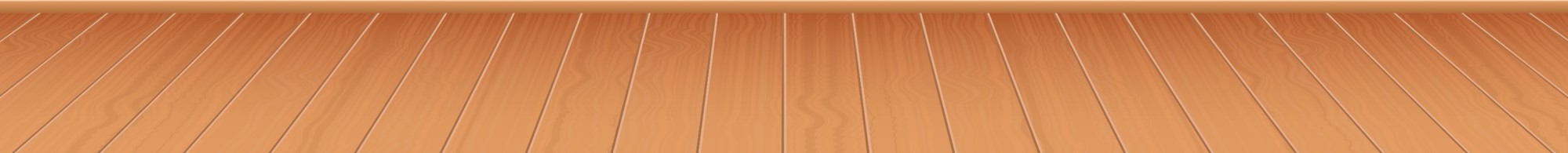 مراجعة مهارة القراءة من 
(الوحدة الرَّابِعَة)
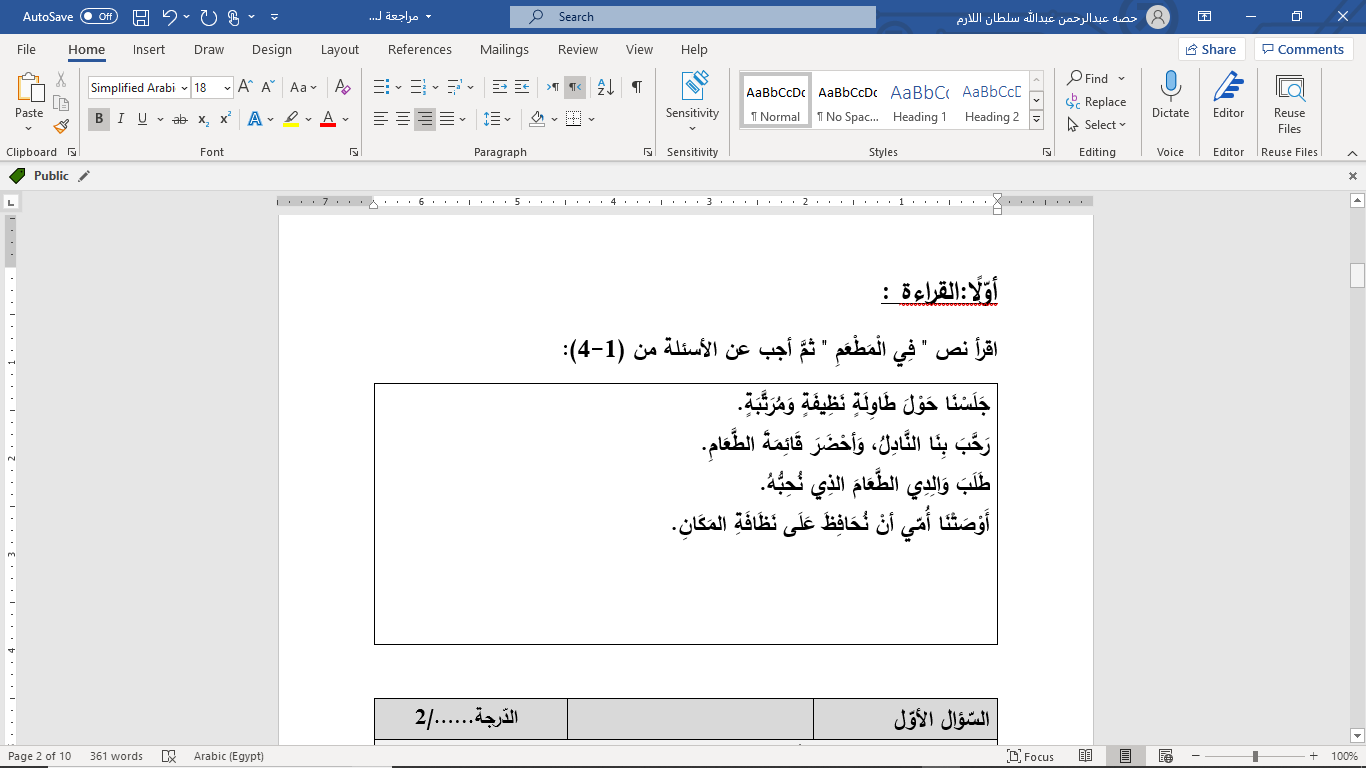 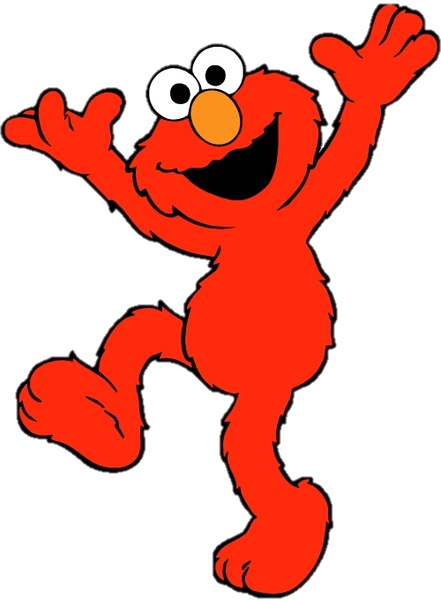 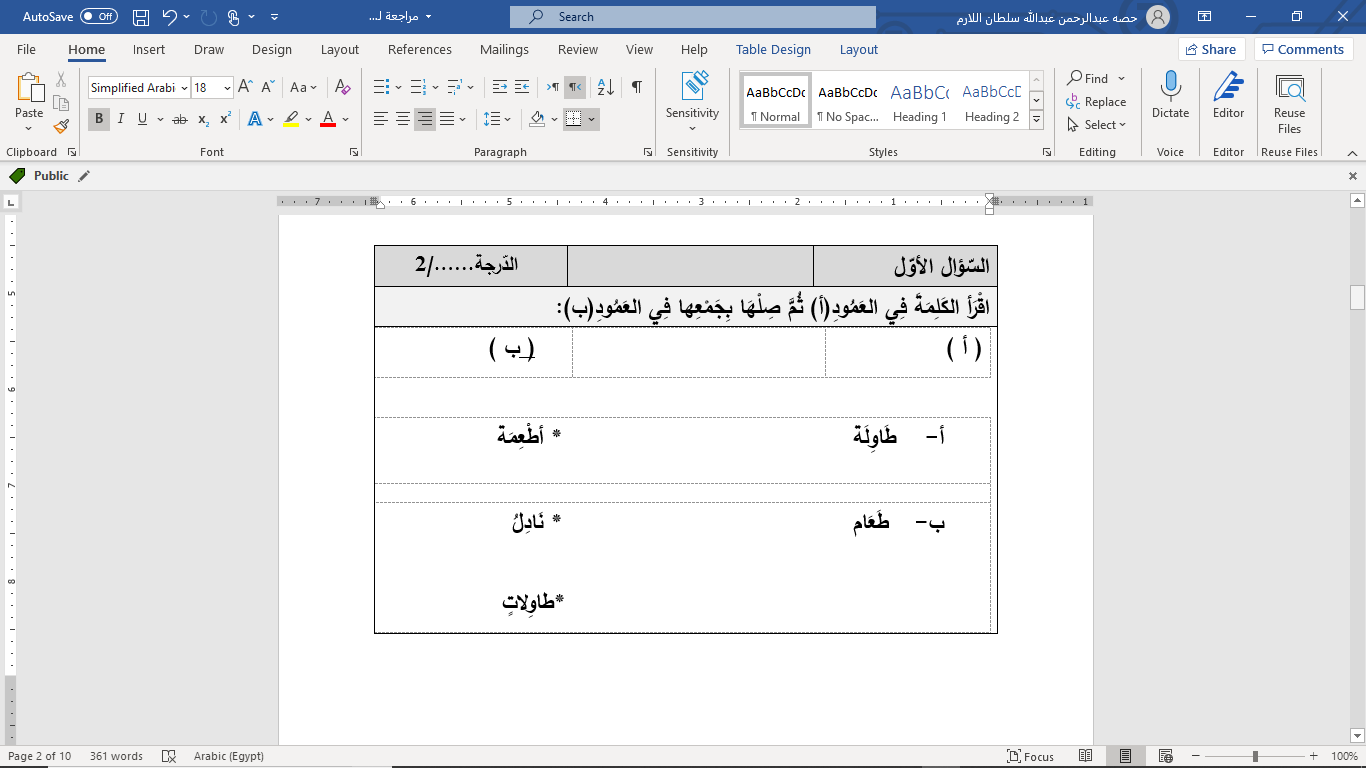 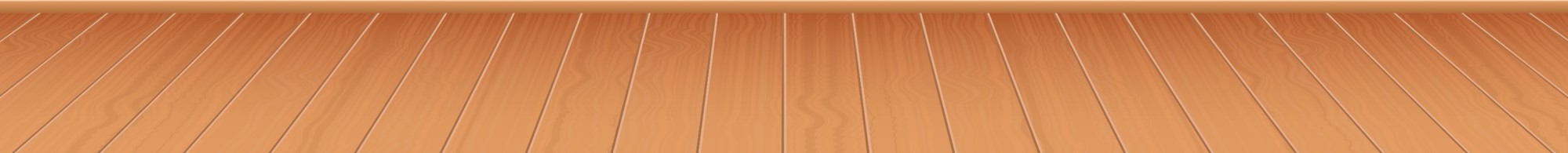 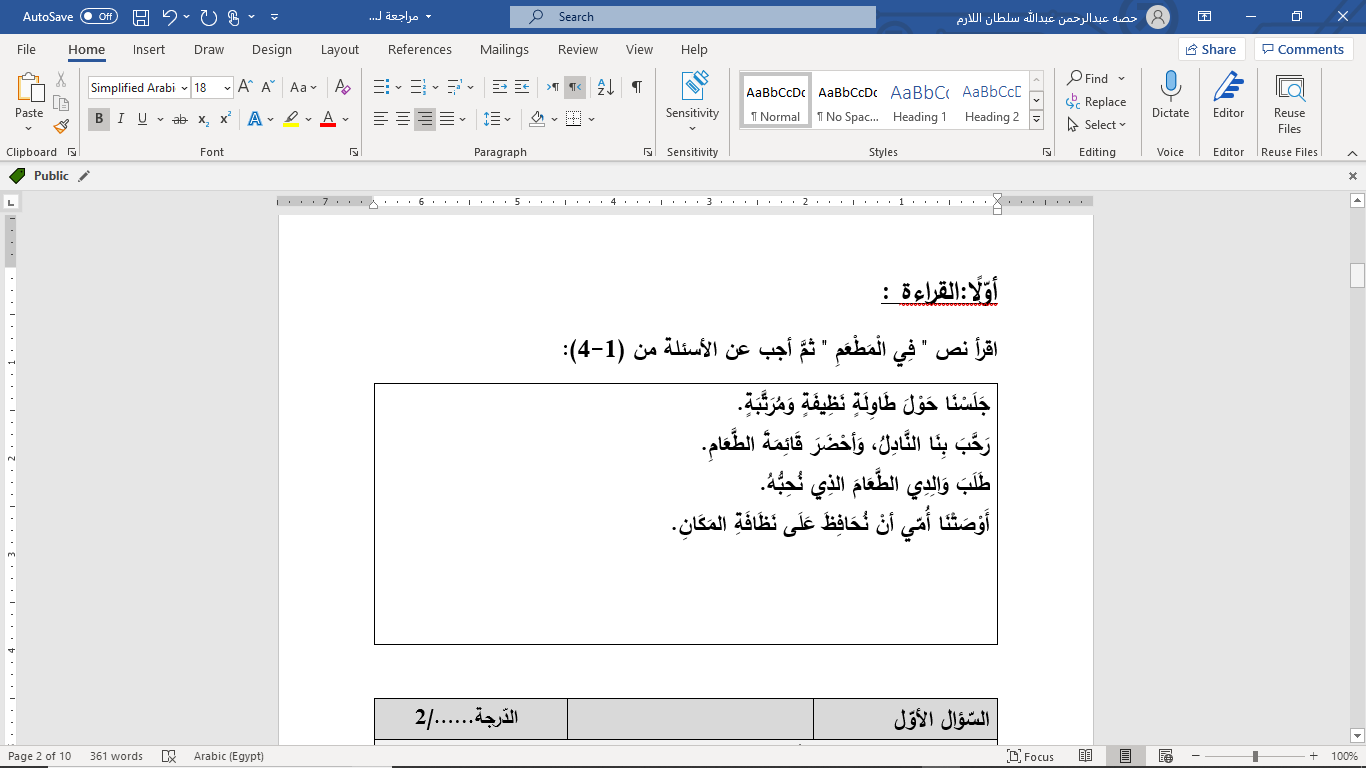 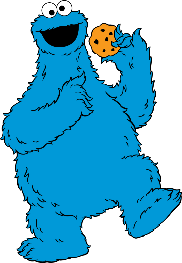 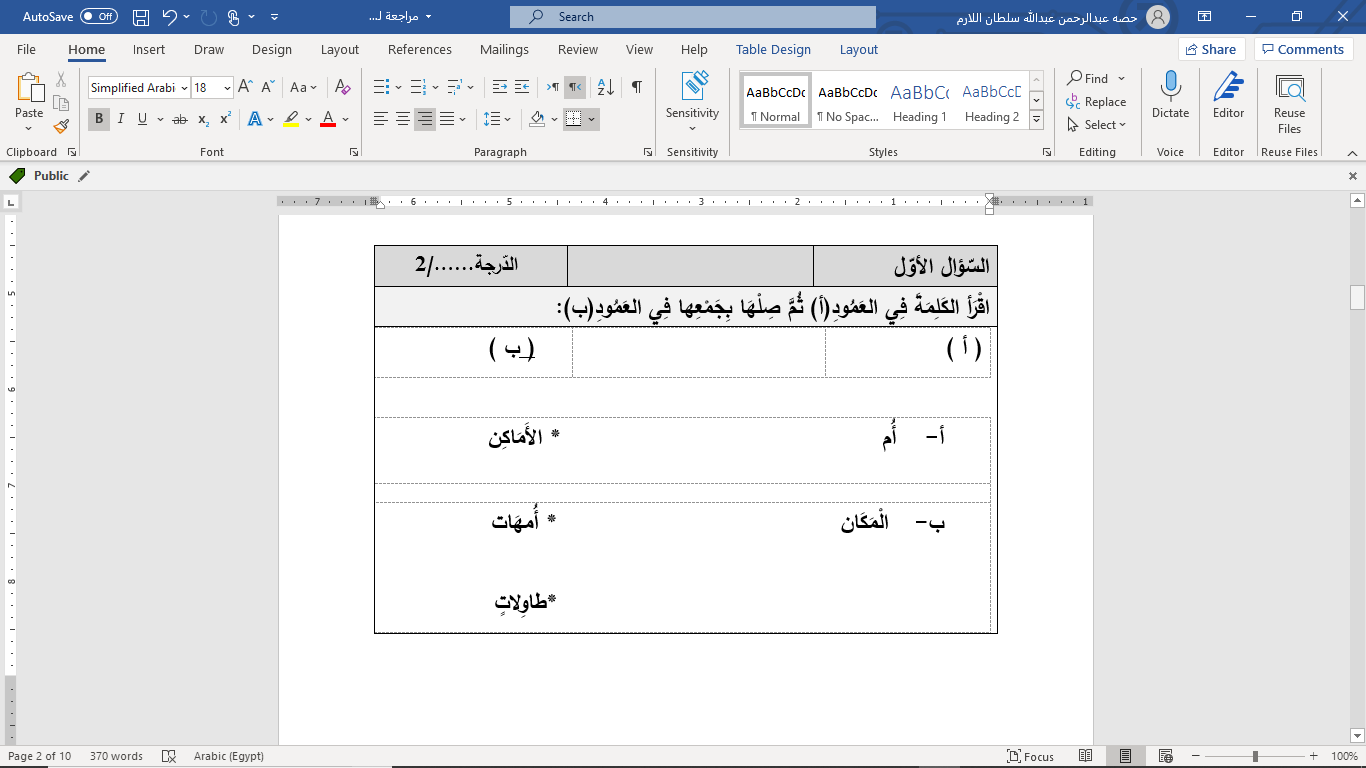 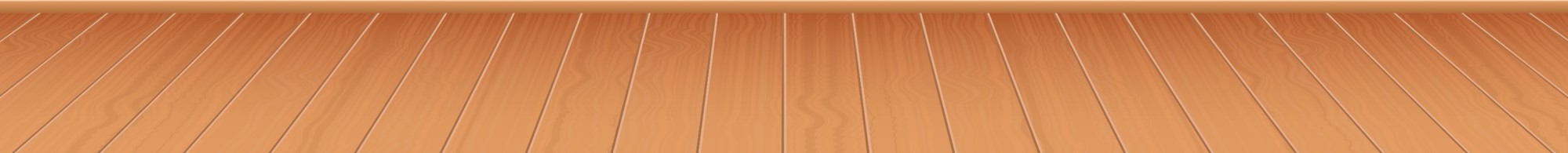 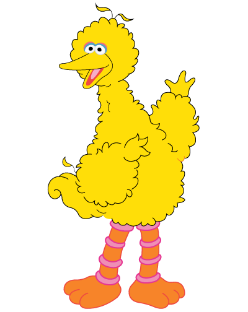 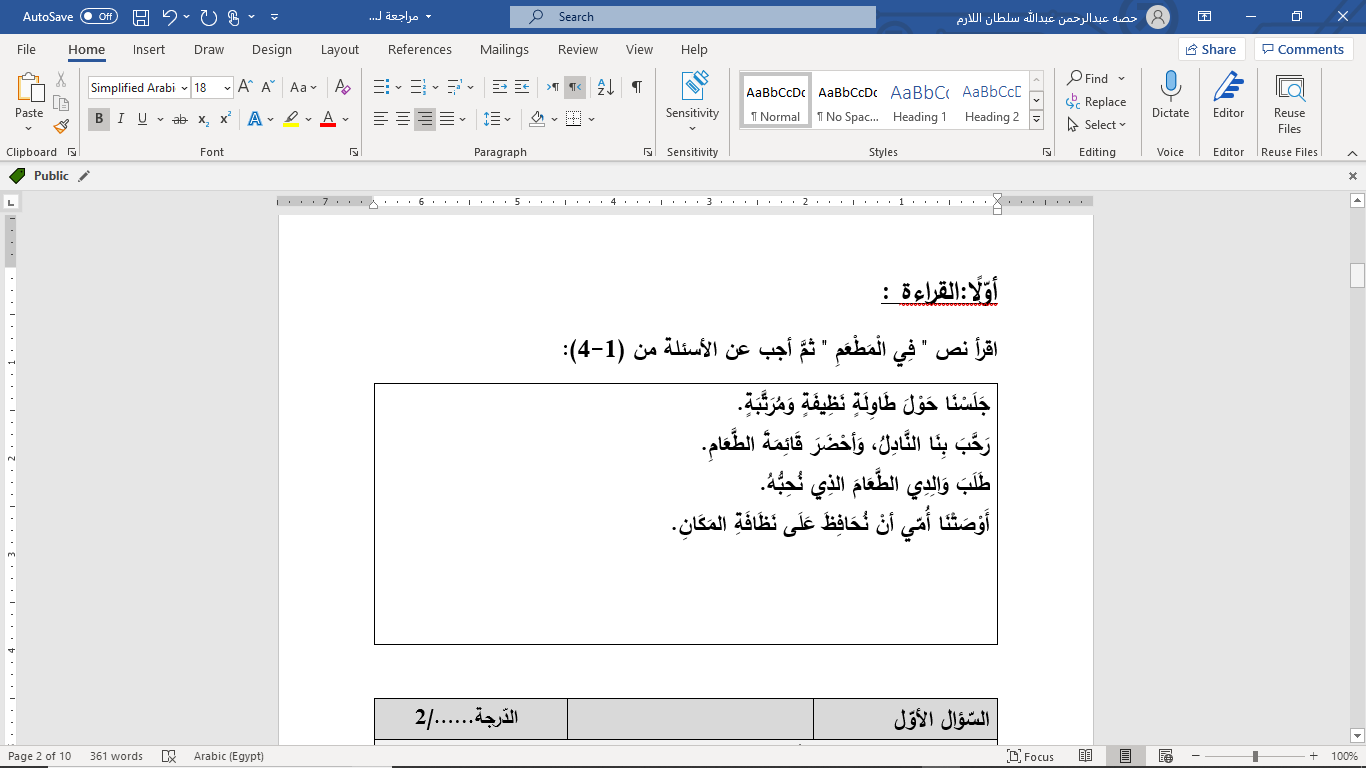 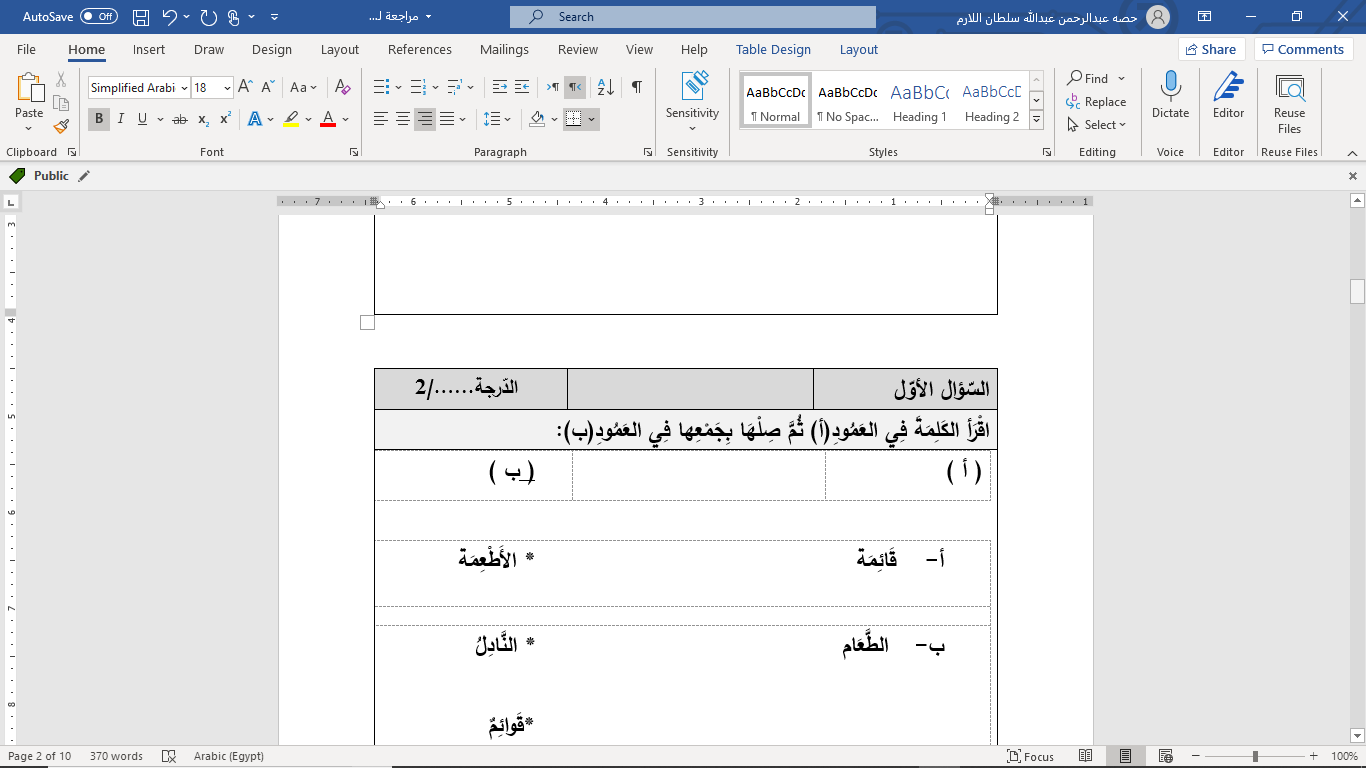 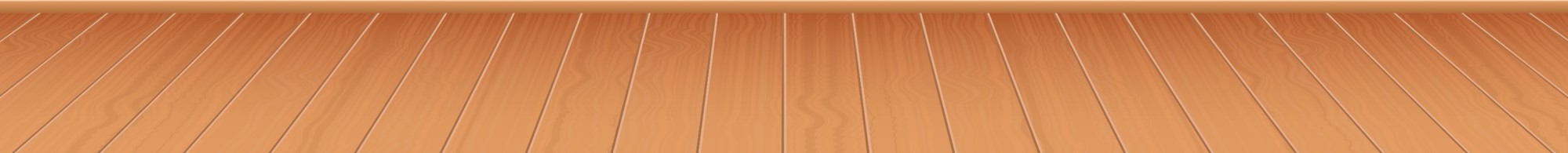 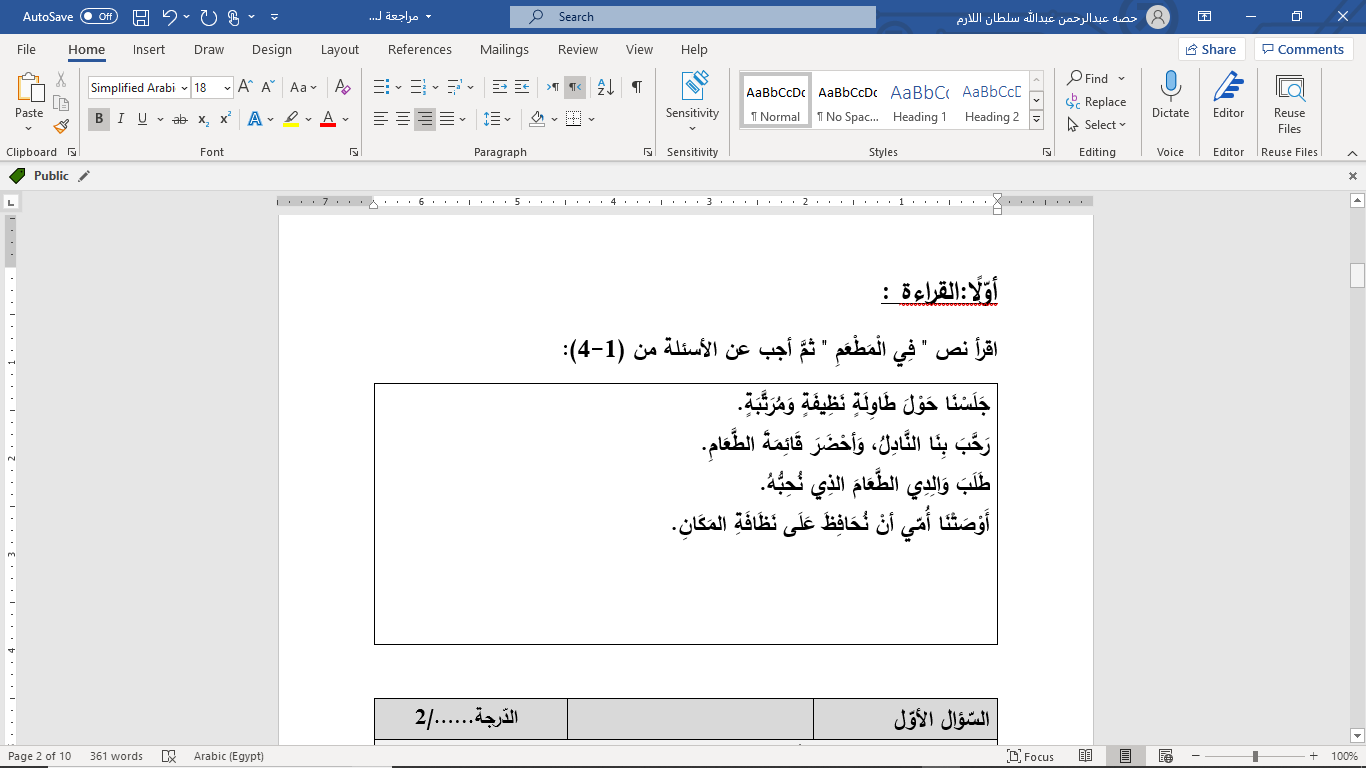 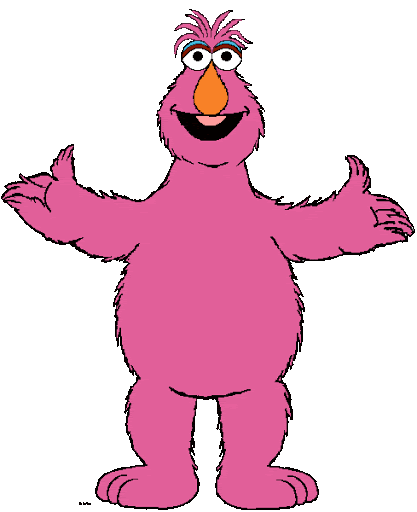 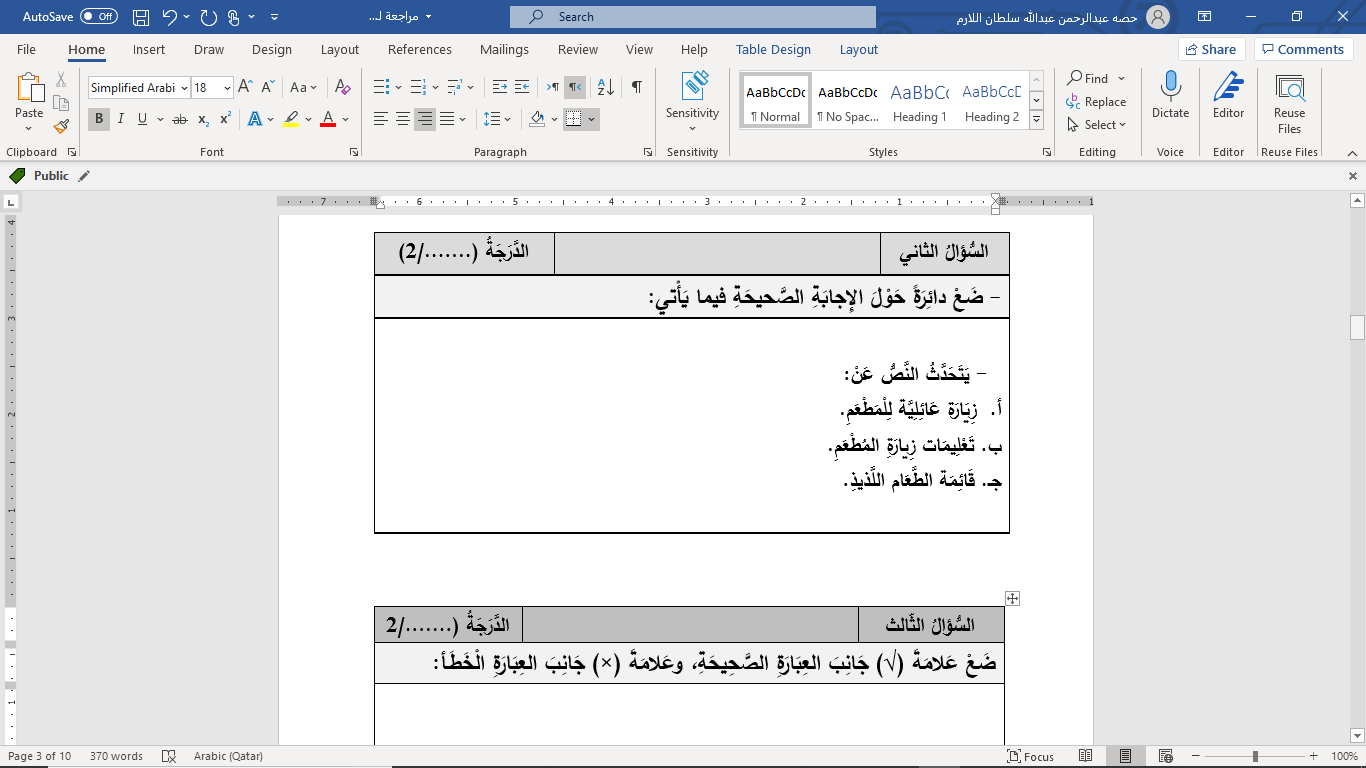 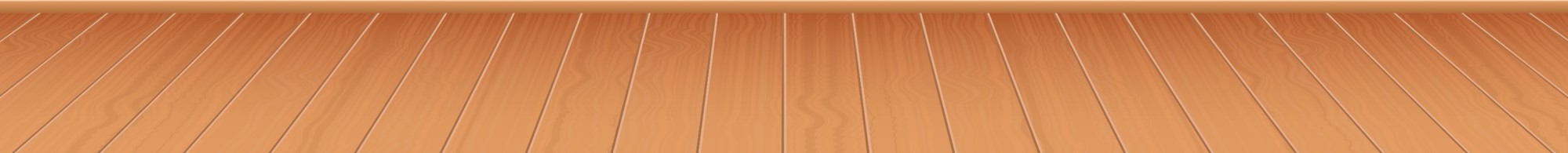 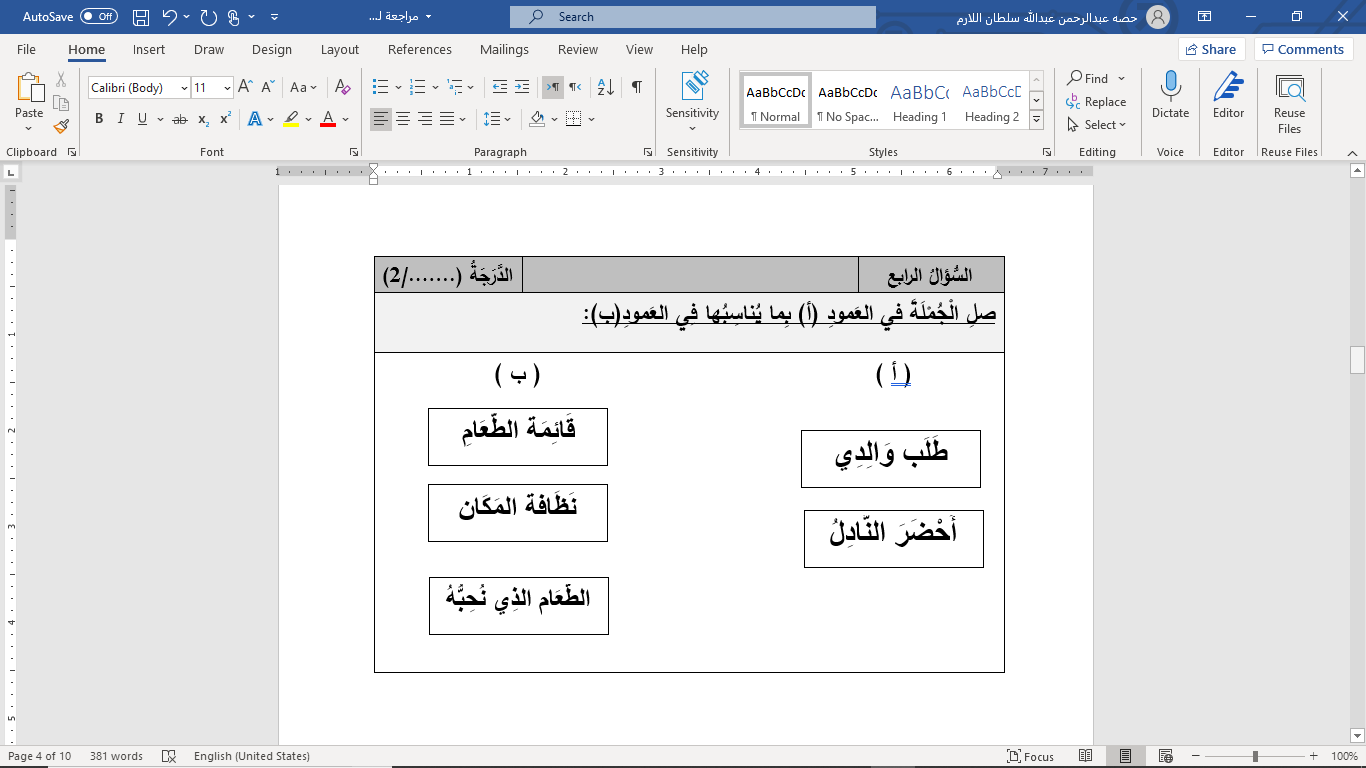 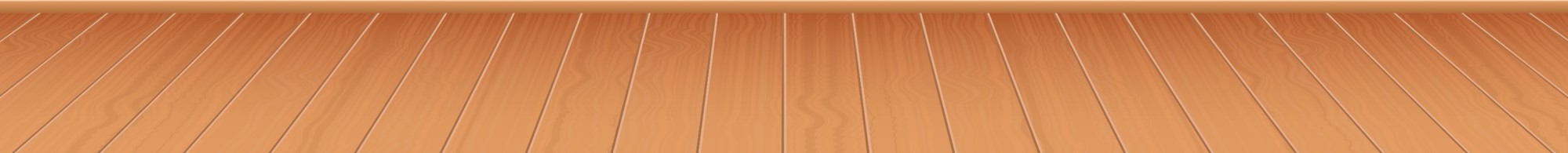 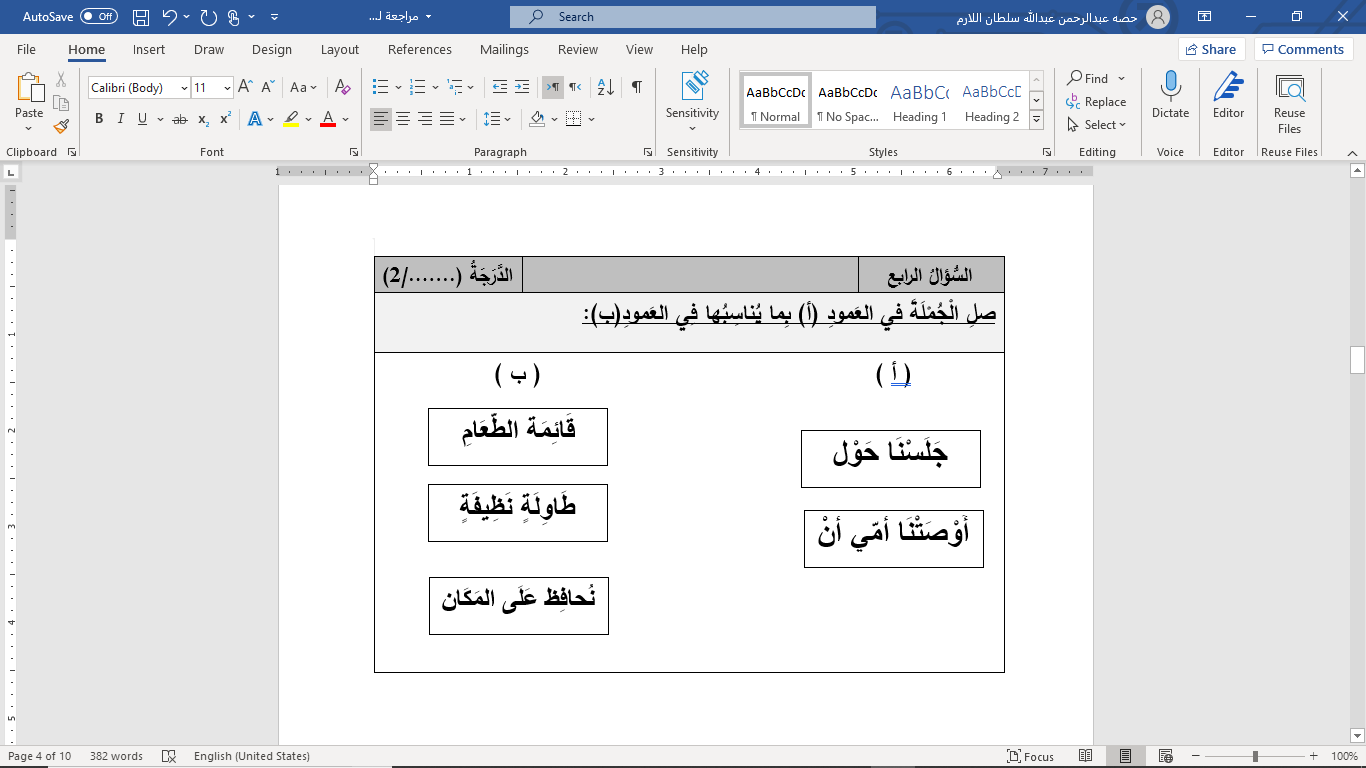 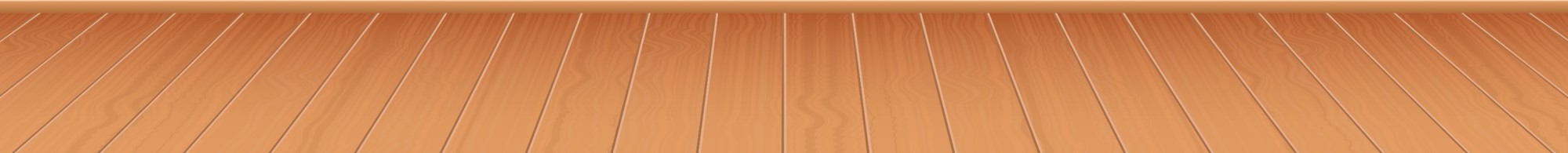 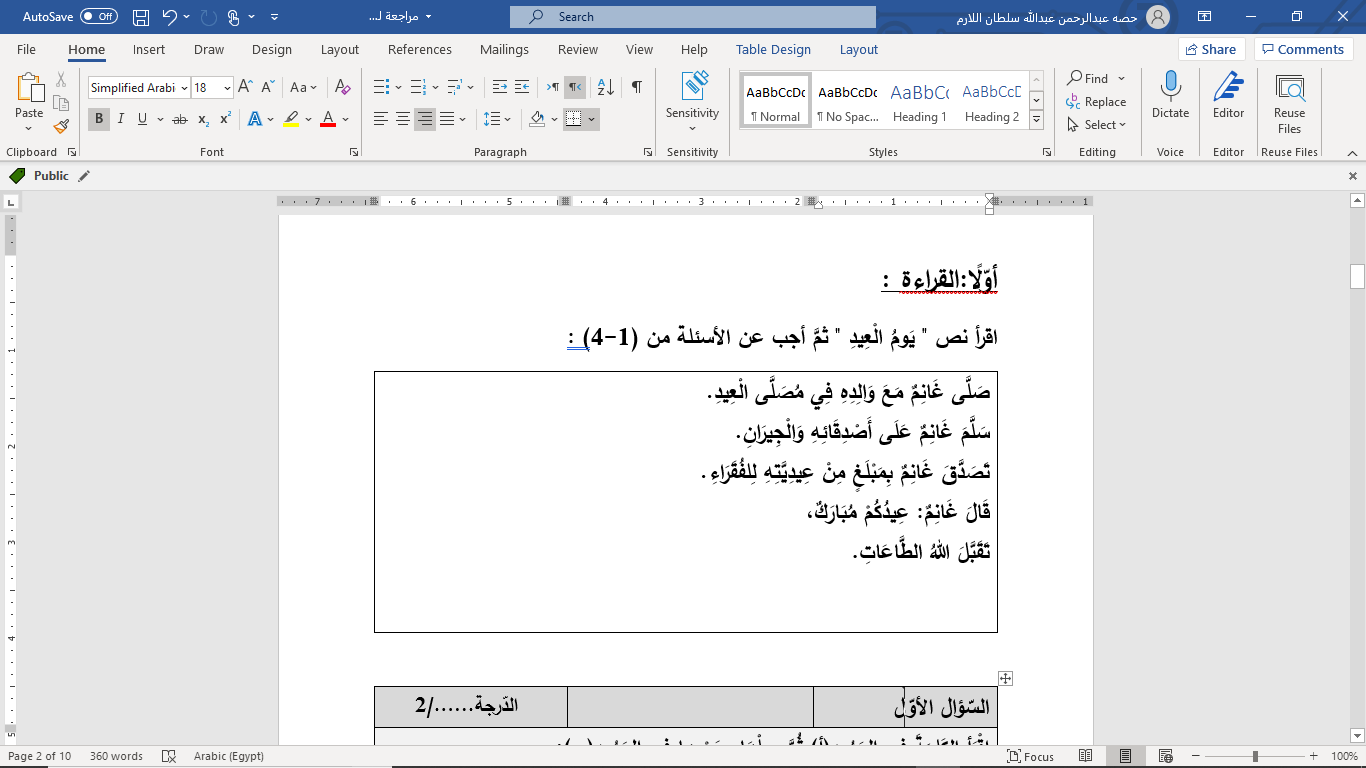 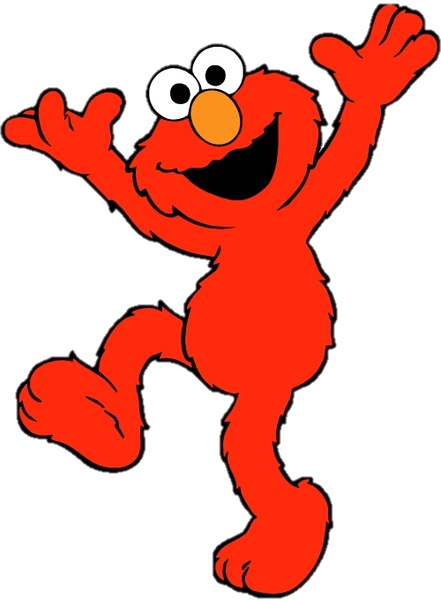 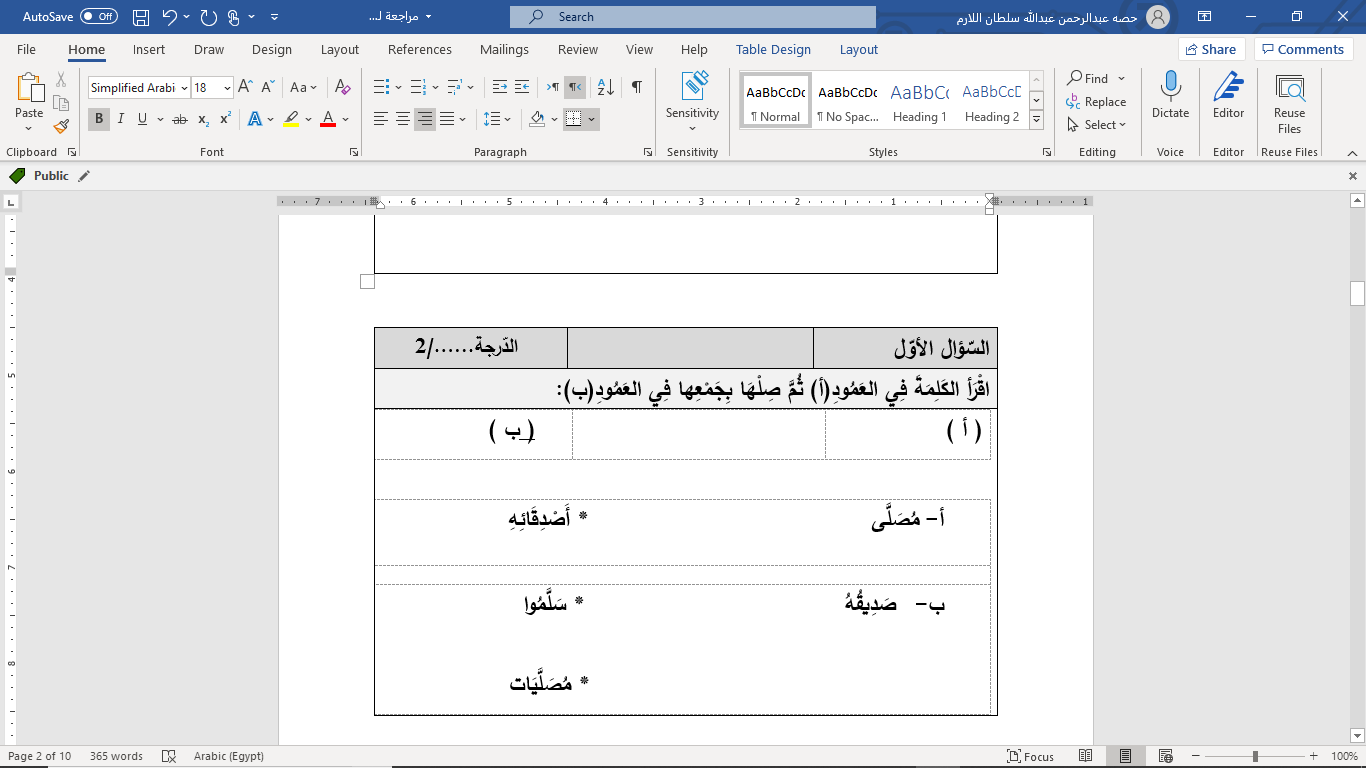 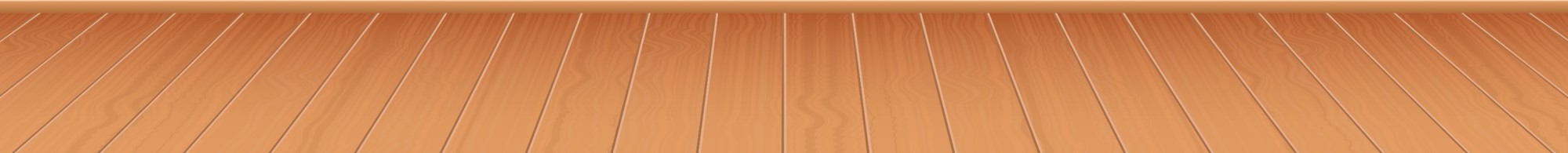 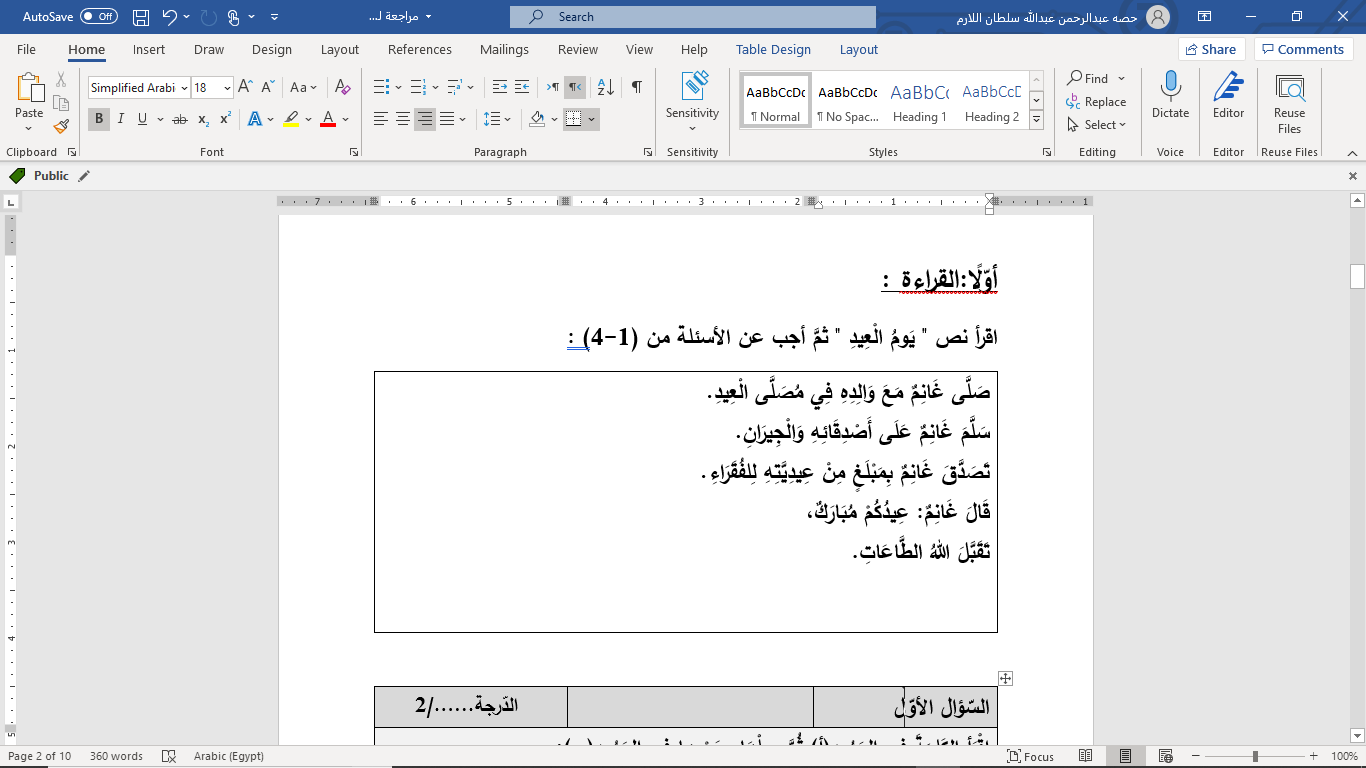 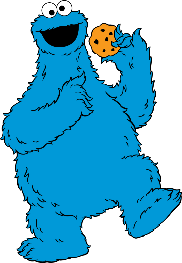 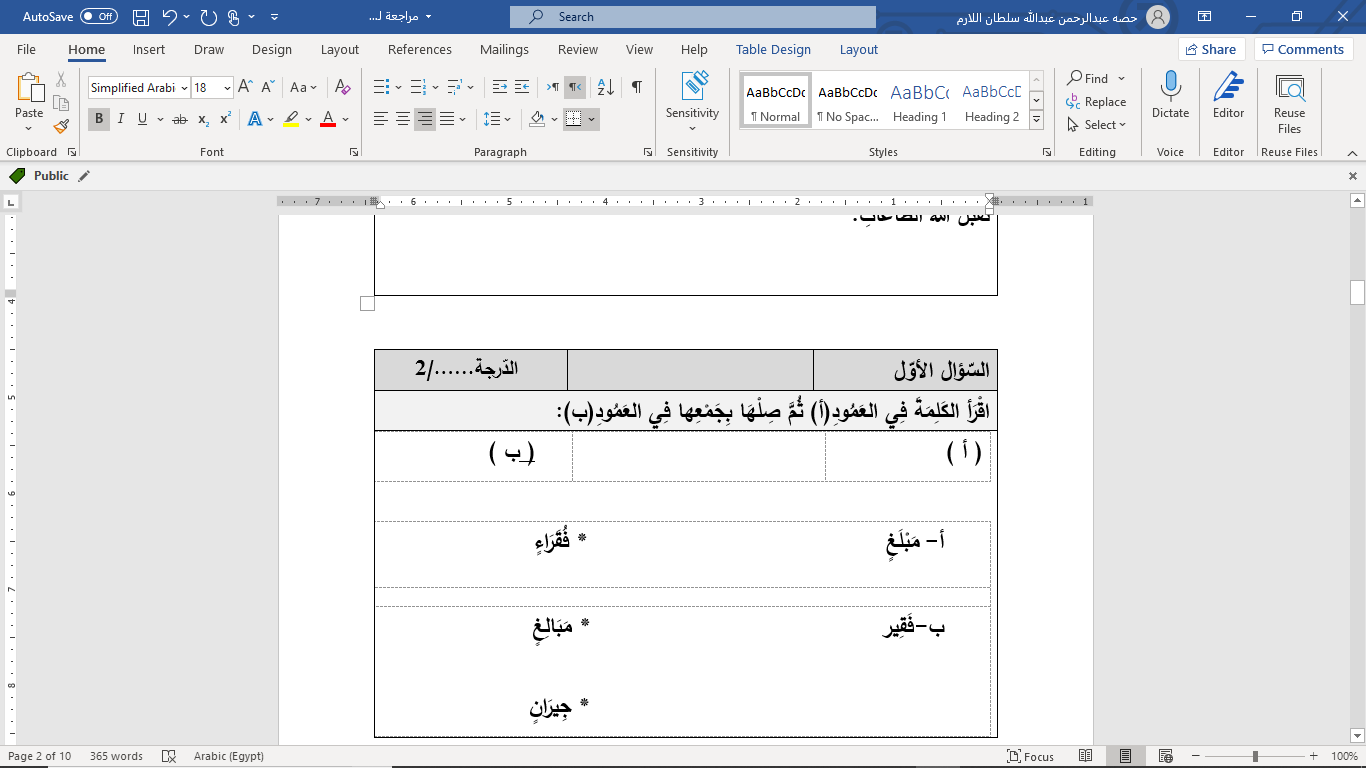 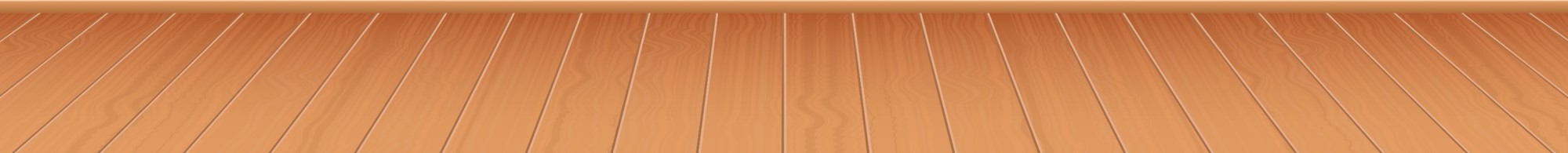 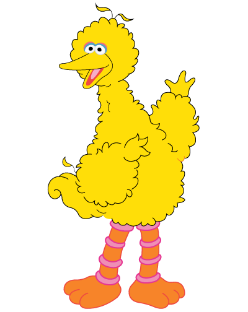 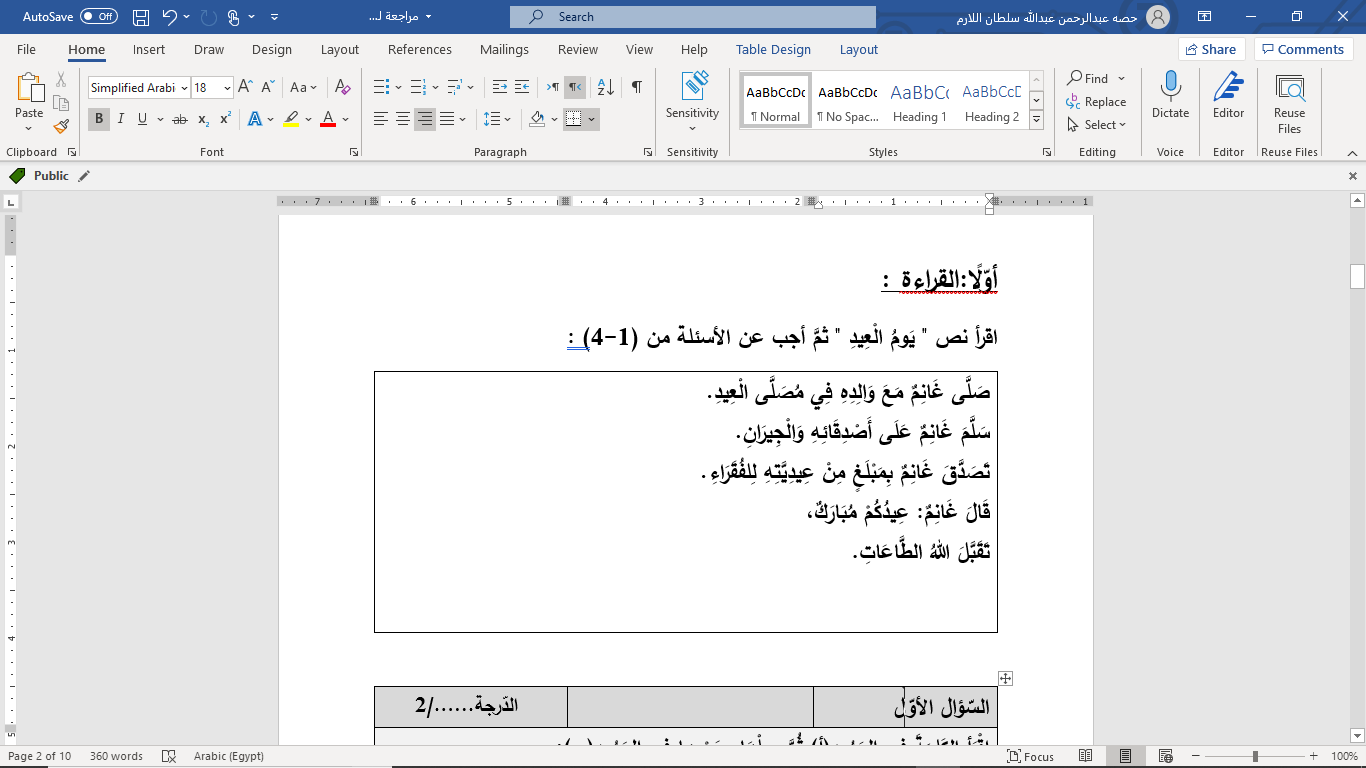 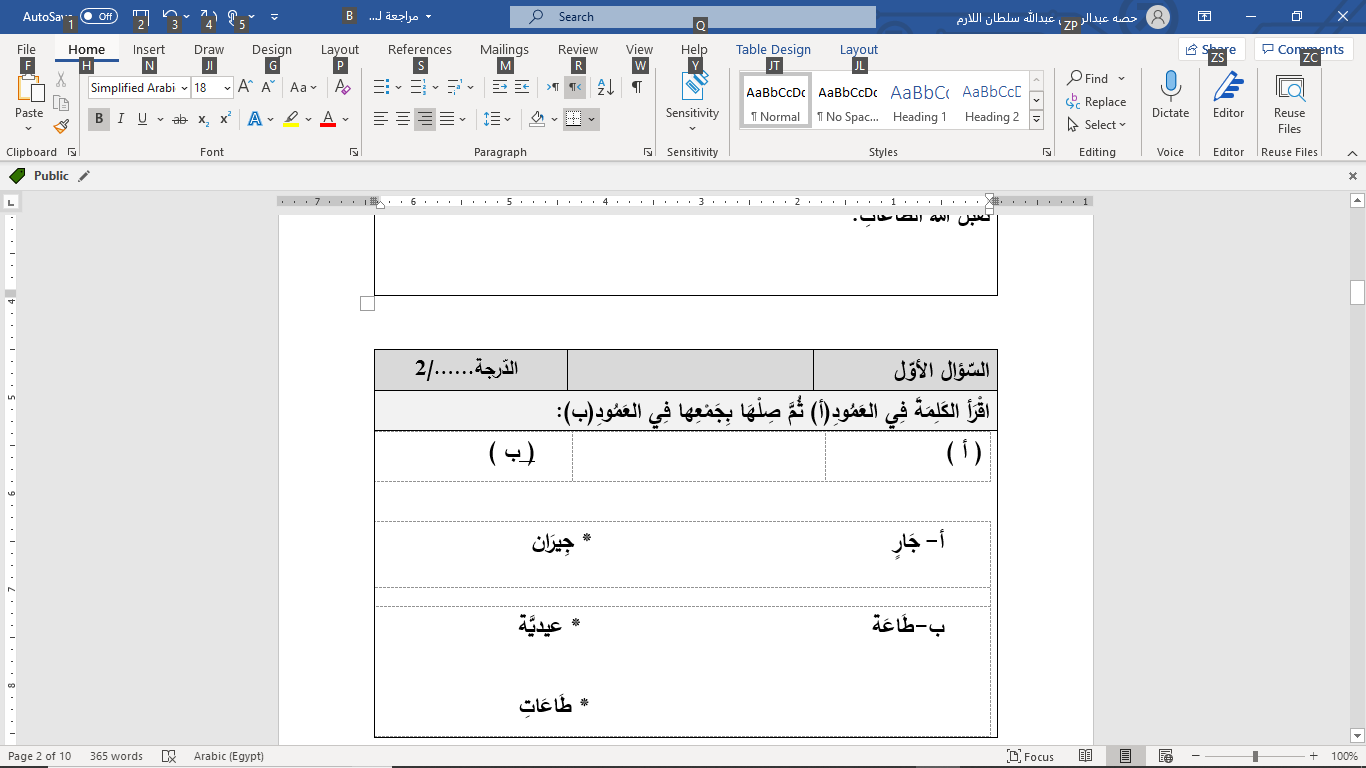 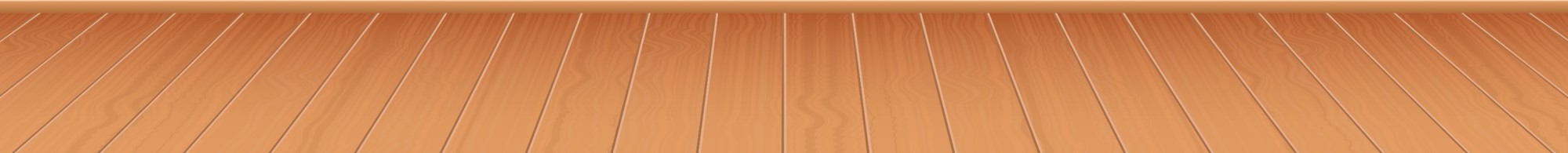 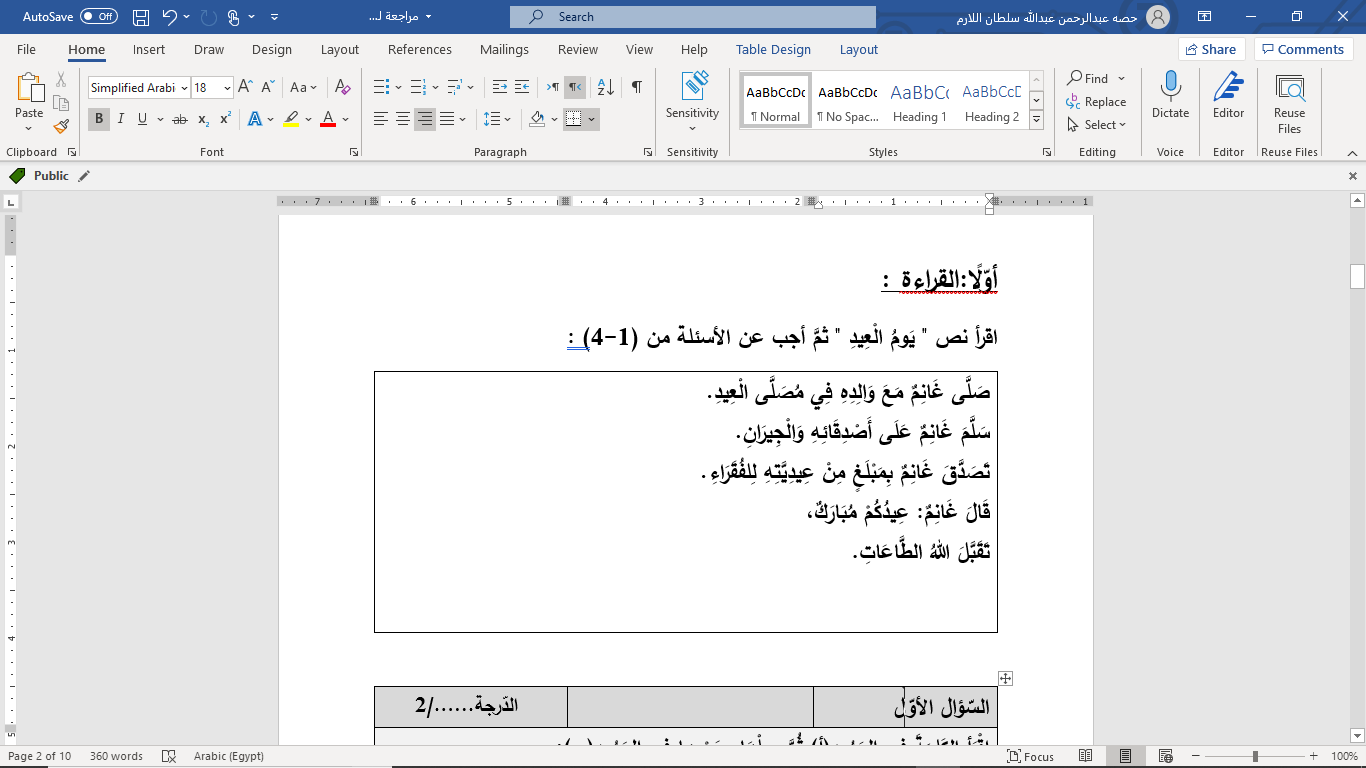 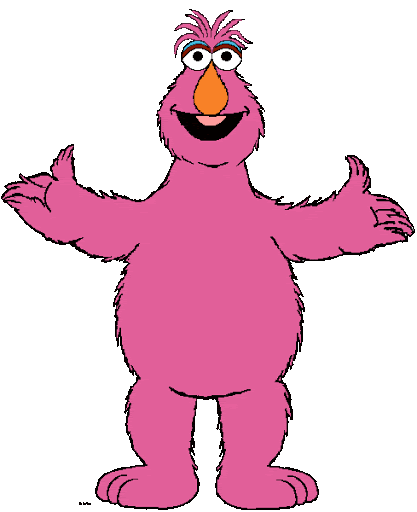 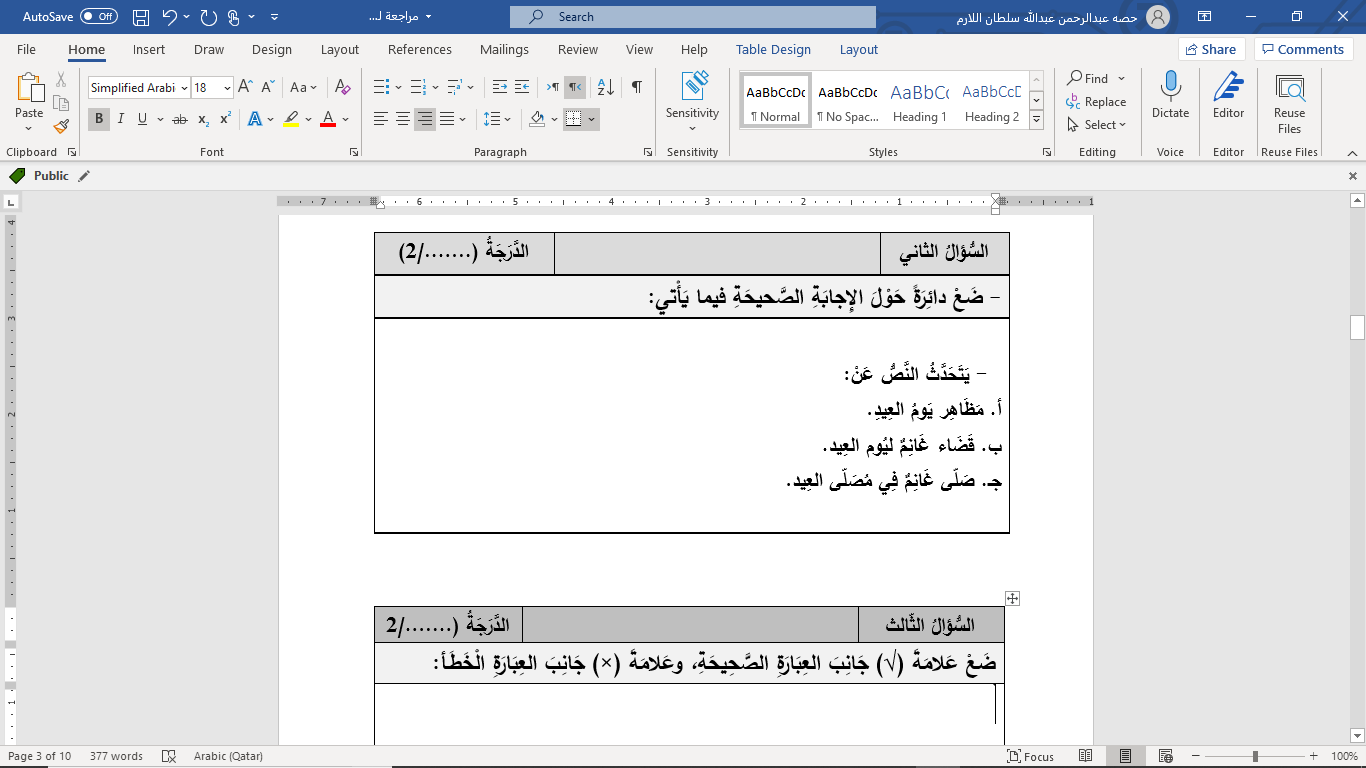 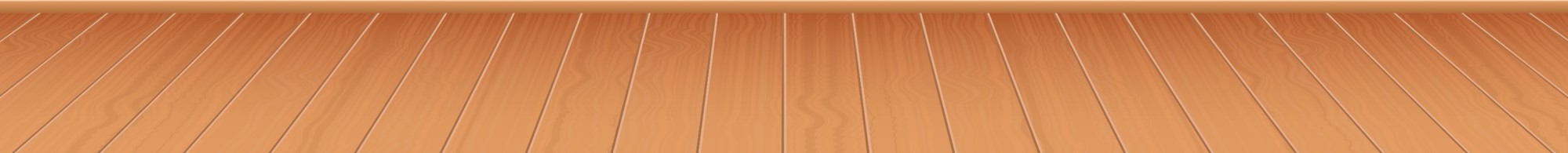 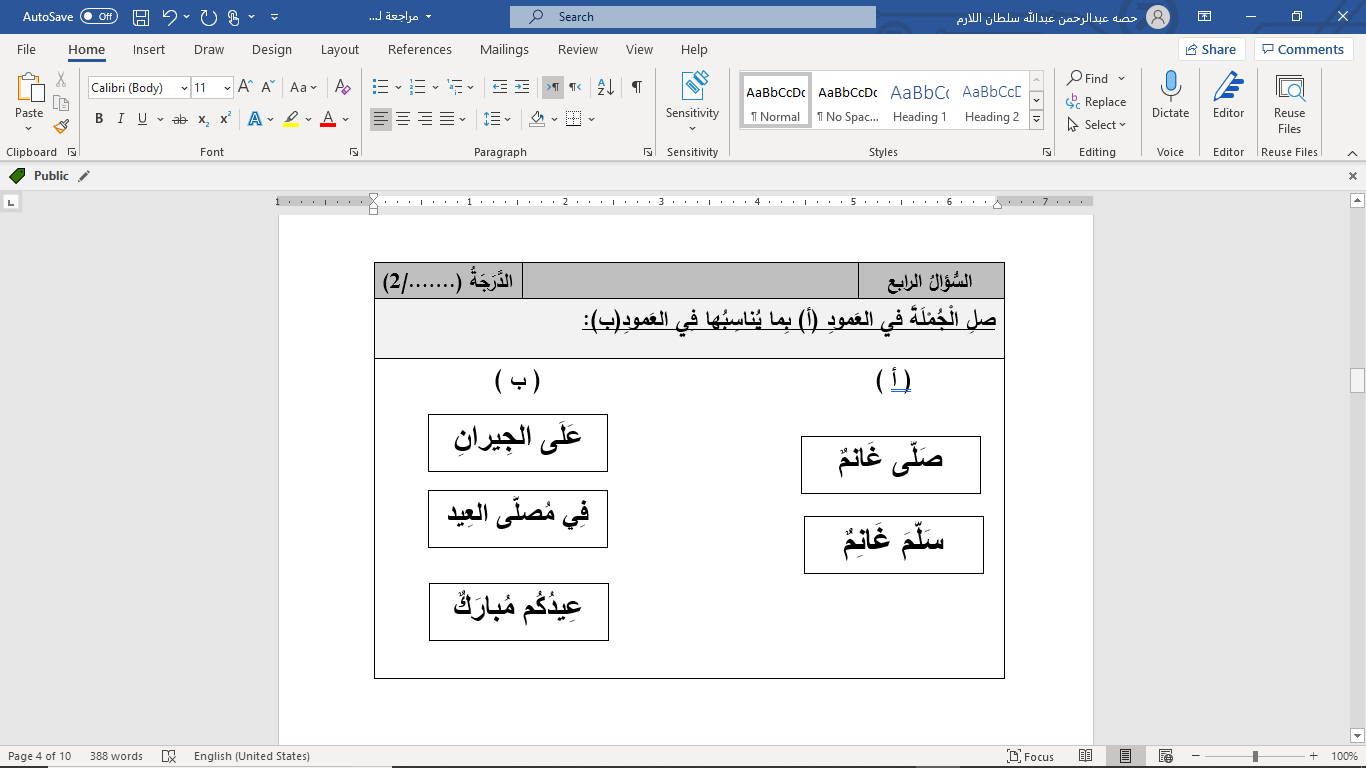 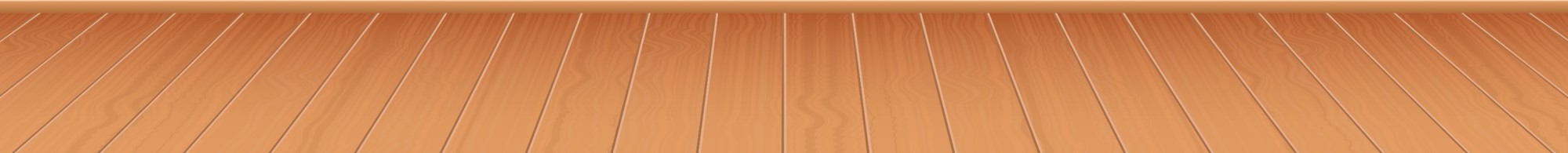 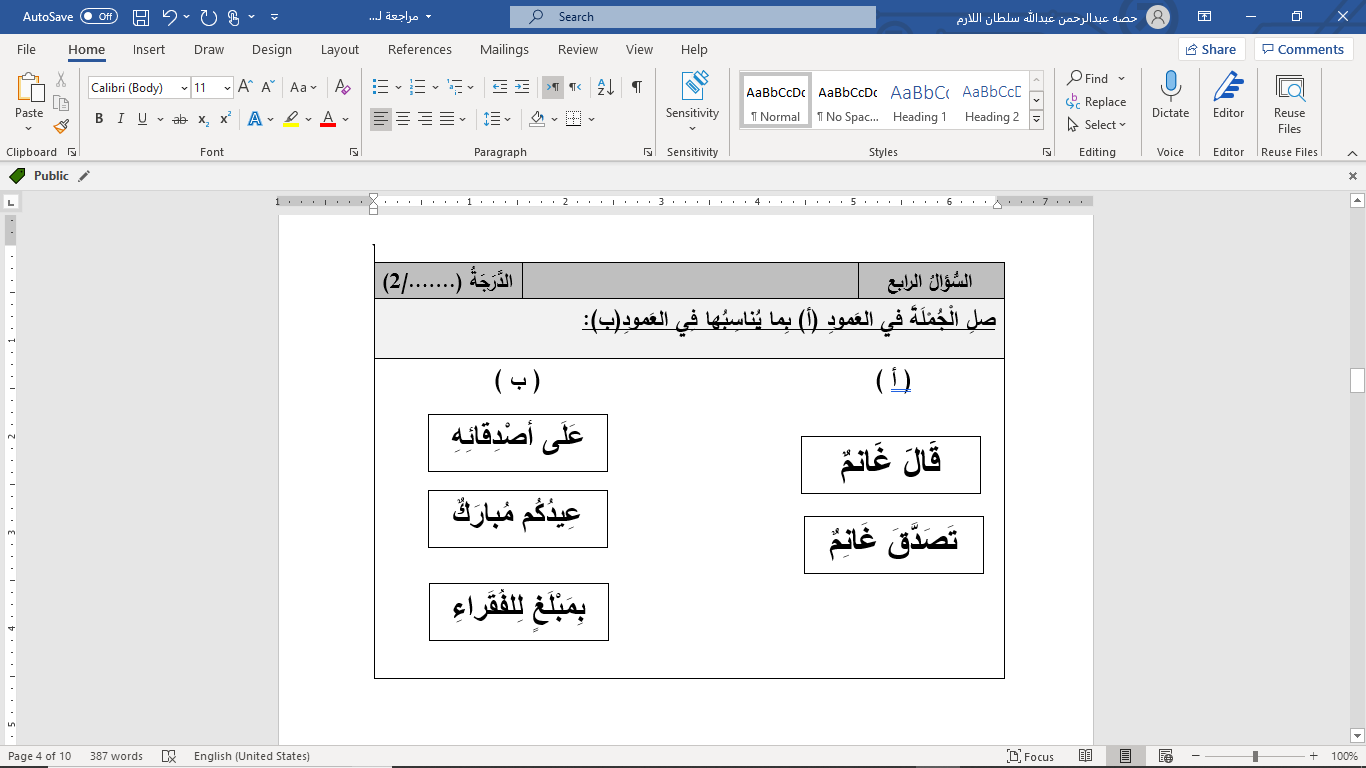 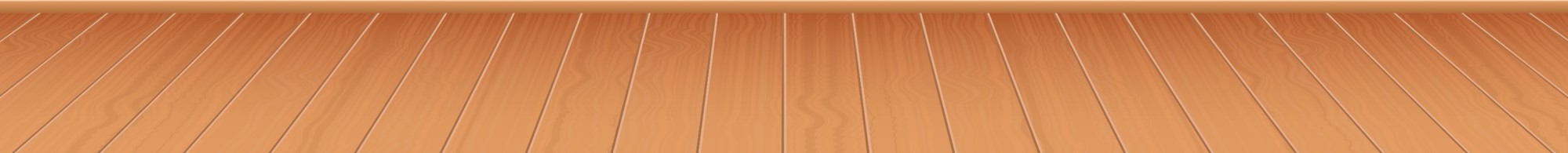 مراجعة مهارة
)التدريبات اللغوية)
أنــــتَ
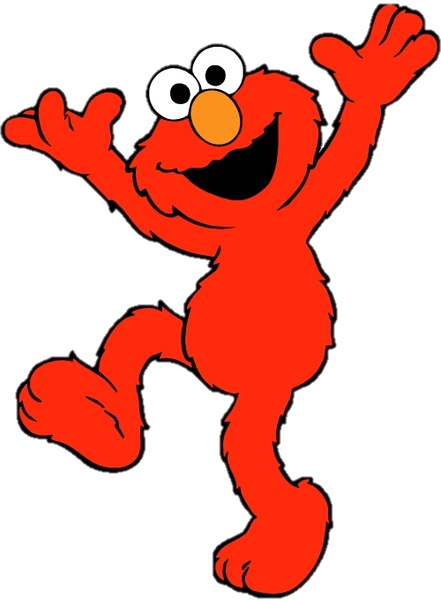 أنــــتِ
أنتـــــم
أنتــــــم
أنـــتَ
هـــذا
هـــذه
هــؤلاء
هـــذه
هـؤلاء
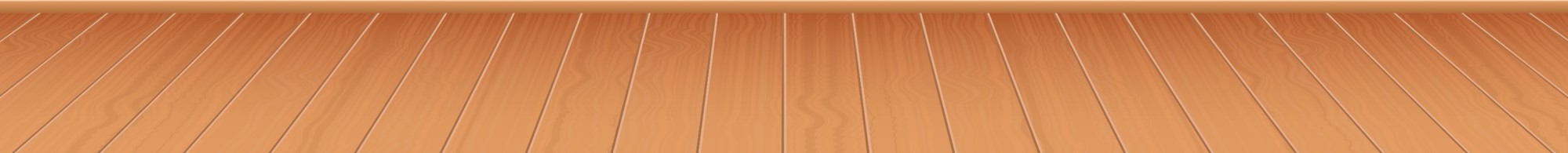 هـــذا
أسماء الاشاره هذا هذه - تصنيف المجموعات (wordwall.net)
مسابقة أسماء الاشارة
هــــو
هـــي
هـــم
هـــو
هـــم
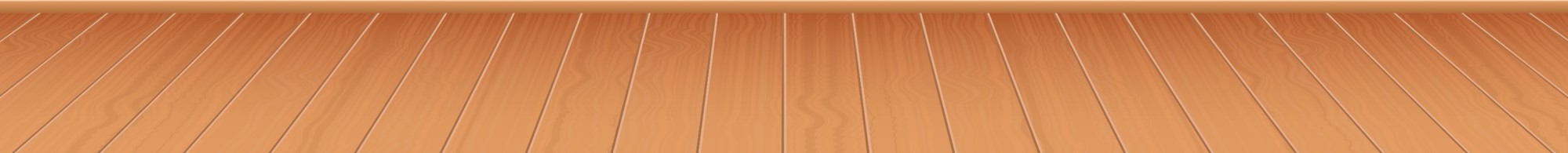 هـــي
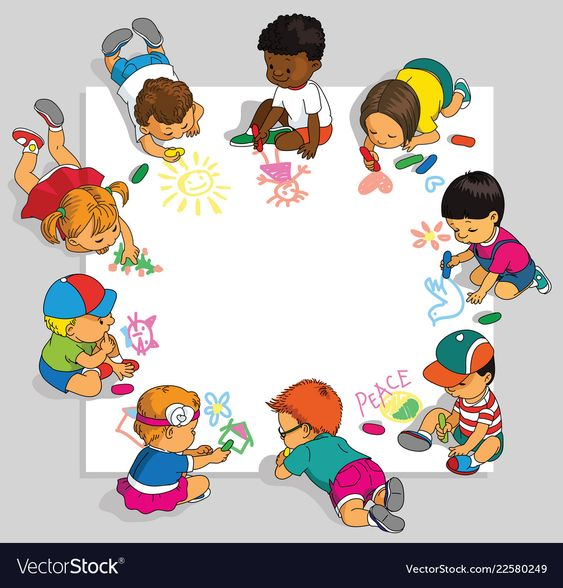 لعبة الغلق
https://wordwall.net/ar/resource/955192/ضمائر-الغائب
أيـــن
مـــن
مــن
هـــل
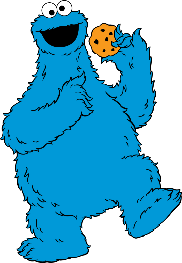 هــــــل
هـــــل
هـــل
مـــن
هــــل
أيــــن
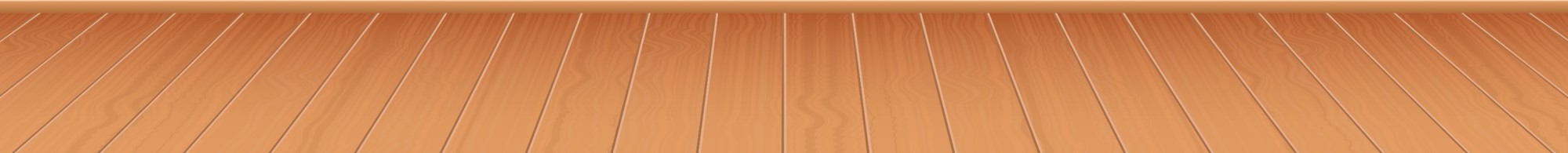 أيـــن
مـــن
مــن
هـــل
كم
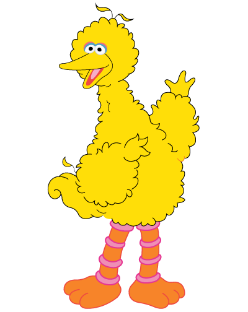 كـــم
مـــن
متـــــى
متــى
أيــــن
كــــم
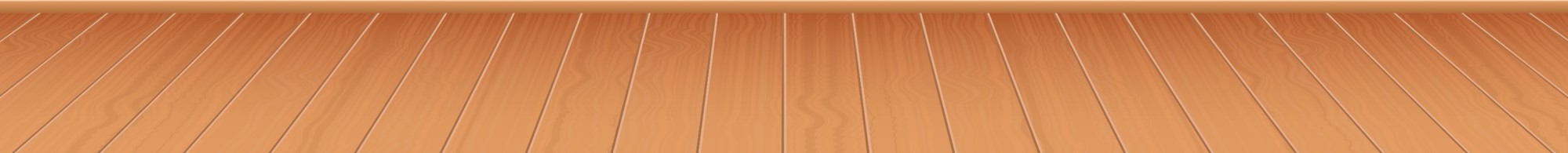 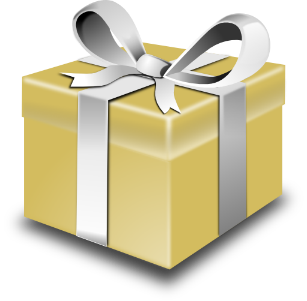 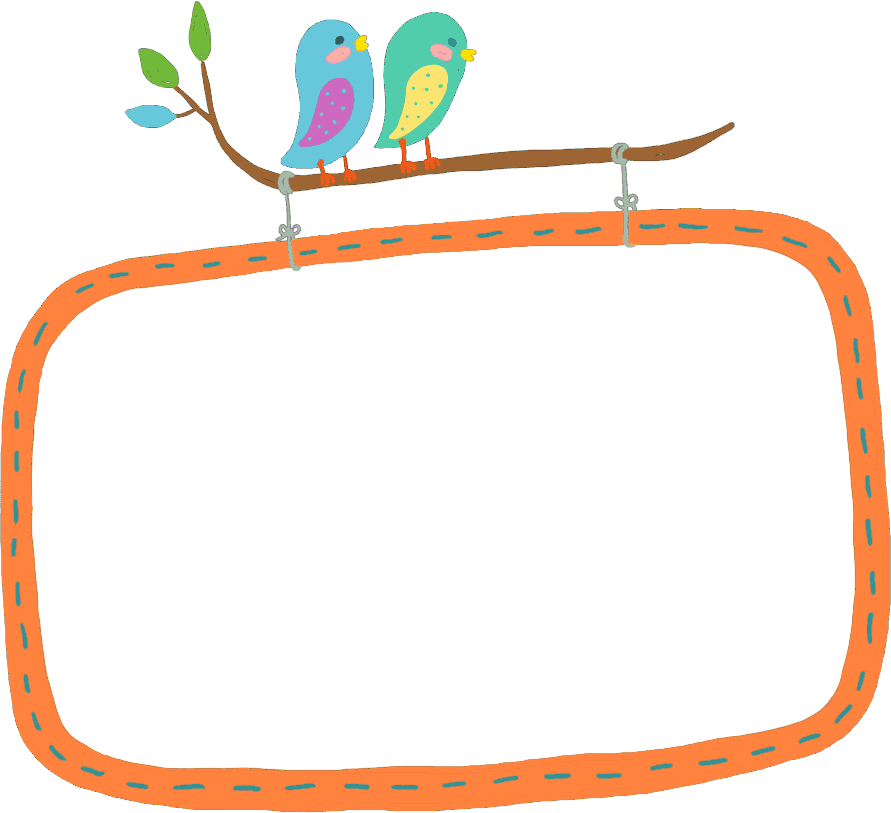 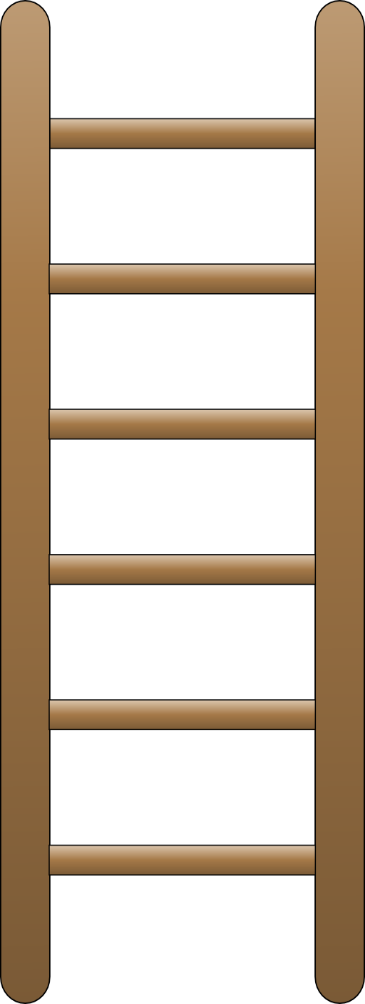 زملائي طُلّابَ الصّف ....ساعدوني في صُعود السُّلَّمِ للحصولِ على الهَديَّةِ من خِلال إجابتِكم عن الأَسْئلةِ الآتية:
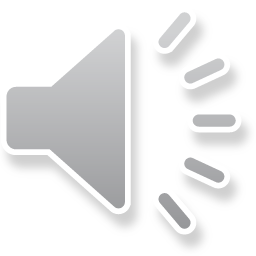 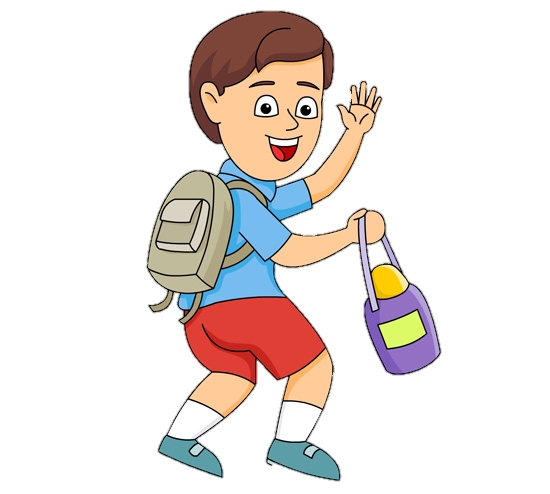 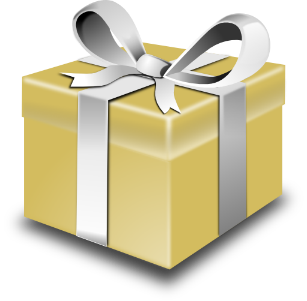 1-........مرة زرت حديقة الحيوان؟
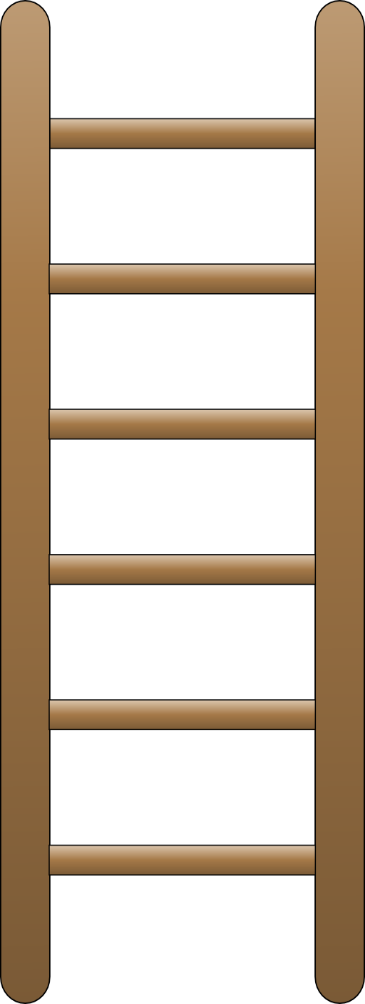 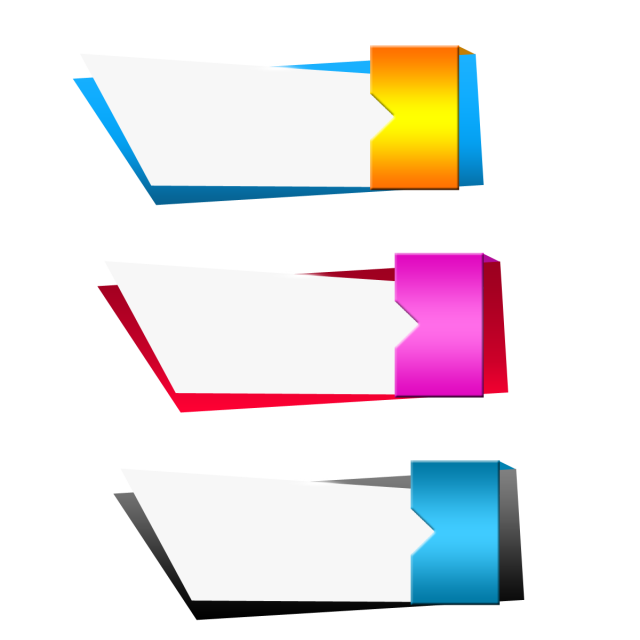 كـــم
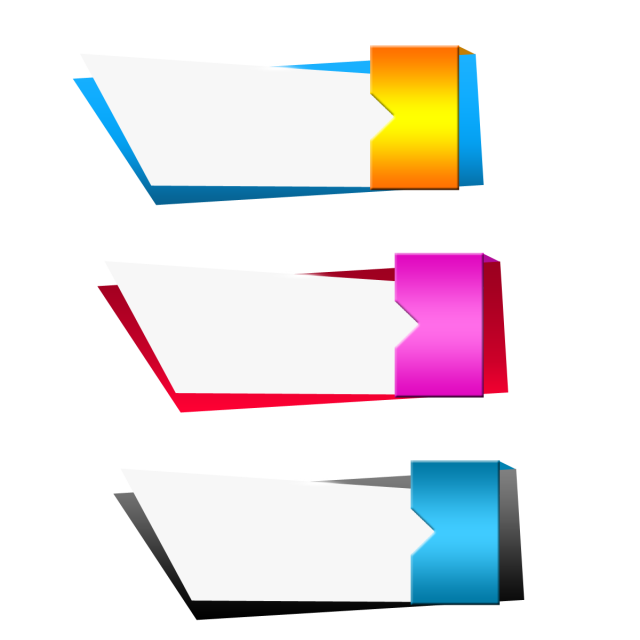 مَتَى
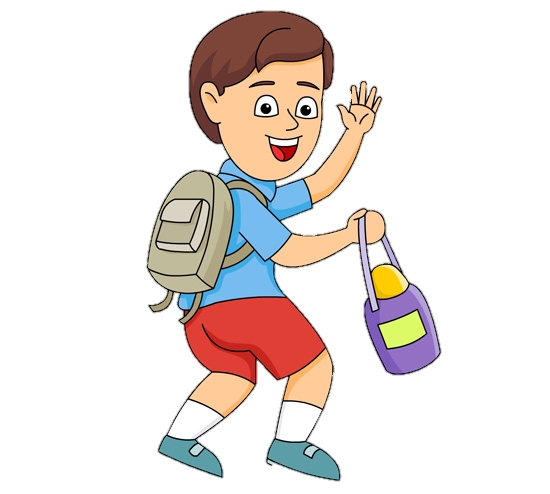 الرئيسـيــــــة
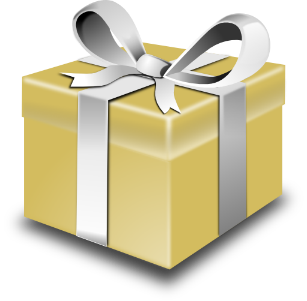 2- .........تـذهب إلى طبيب الأسنـان؟
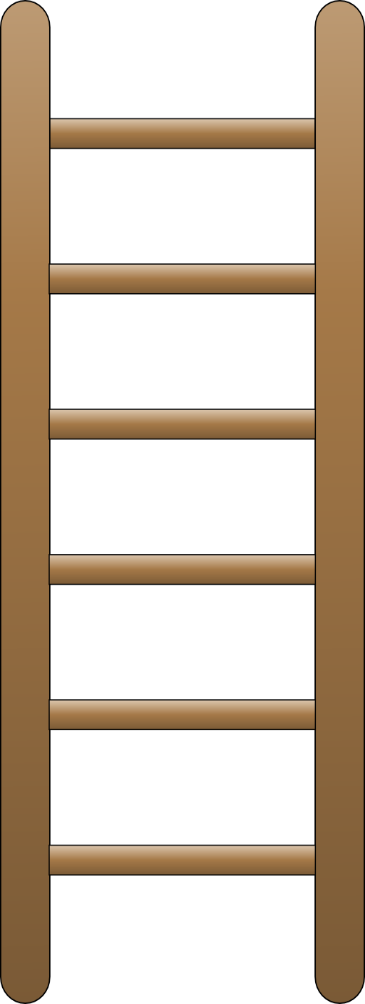 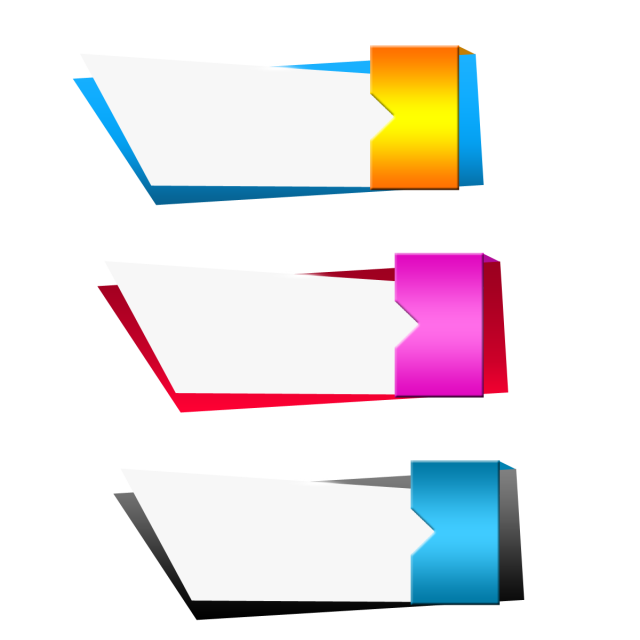 أين
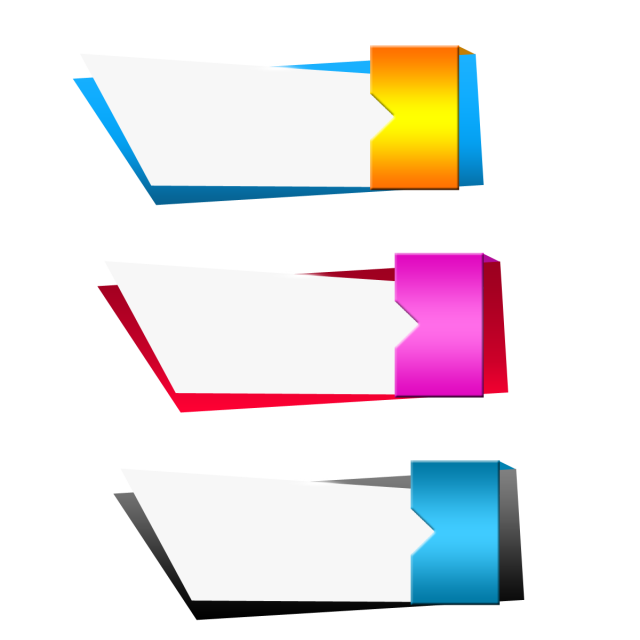 متى
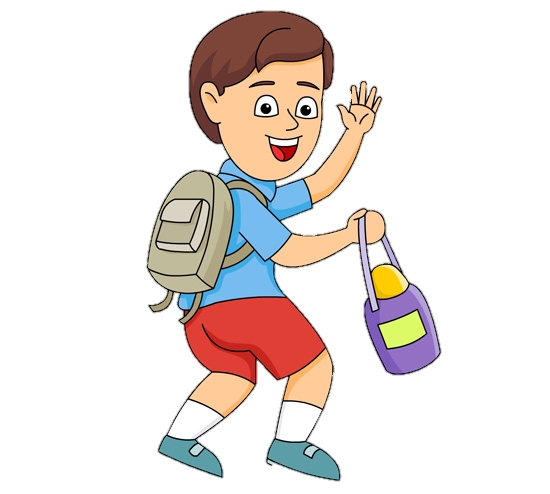 الرئيسـيــــــة
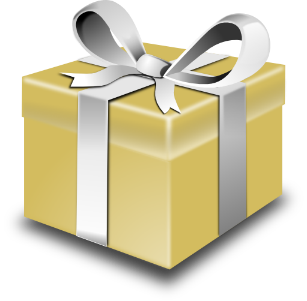 3-........ برتقـالـة في السلــة؟
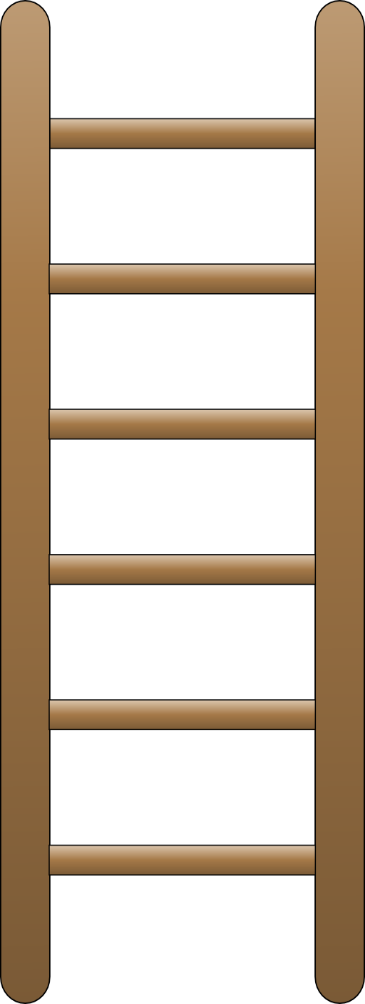 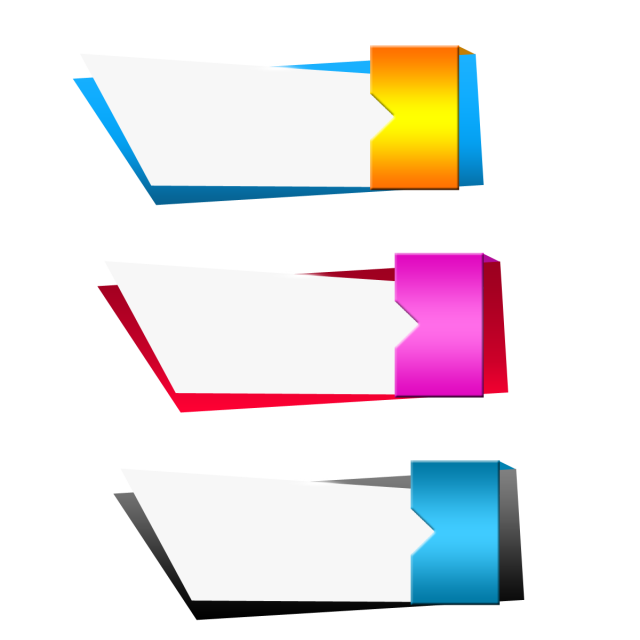 هل
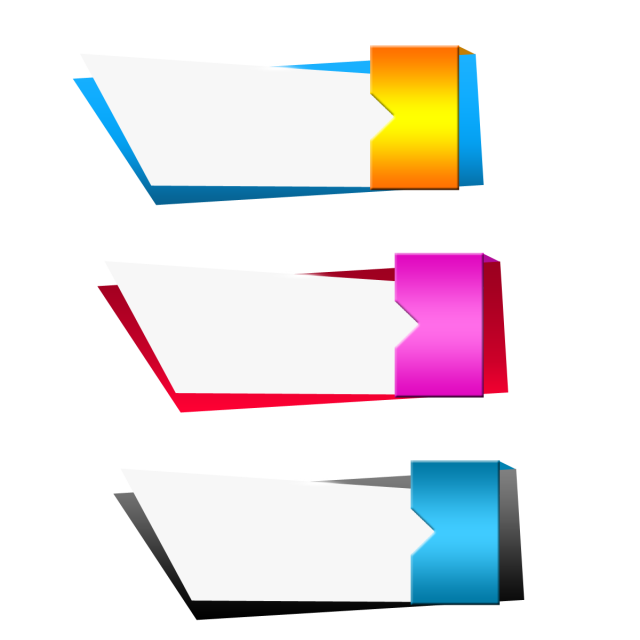 كـم
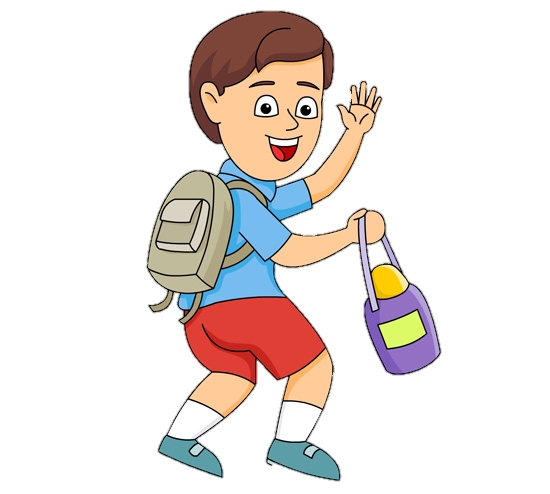 الرئيسـيــــــة
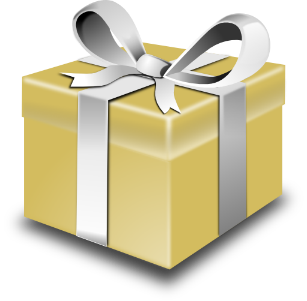 4-... تذهب للنوم مساء؟
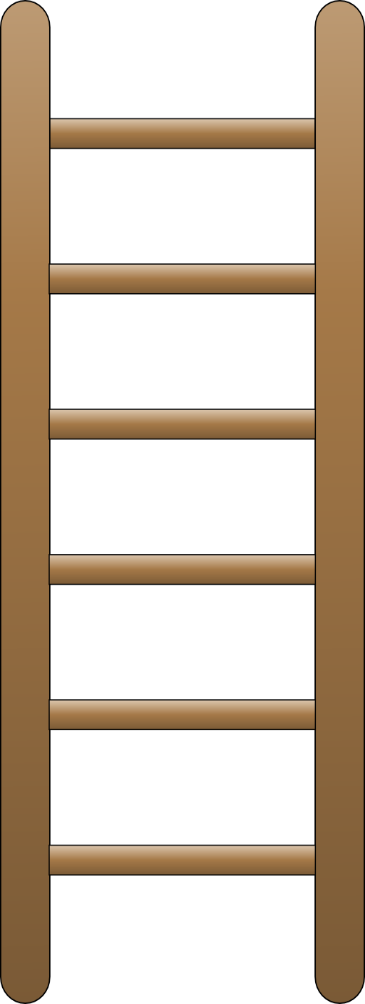 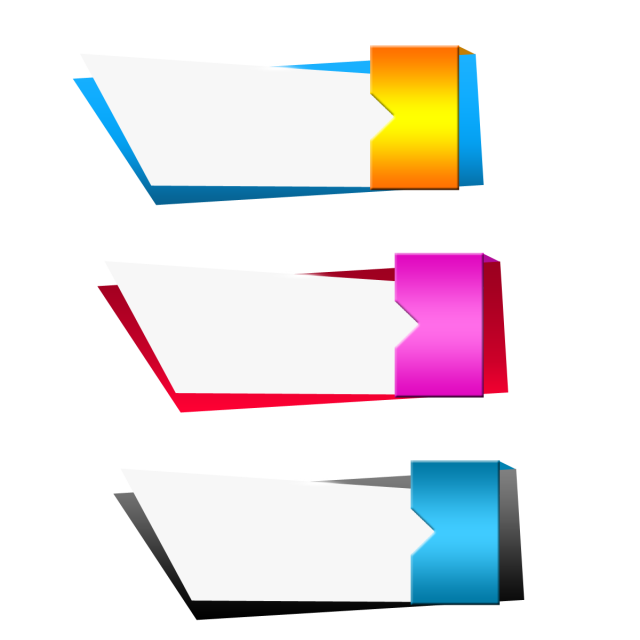 متـى
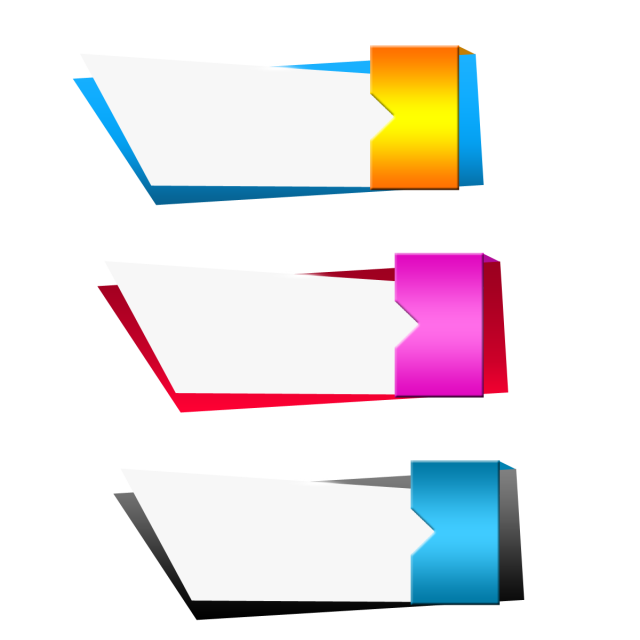 أين
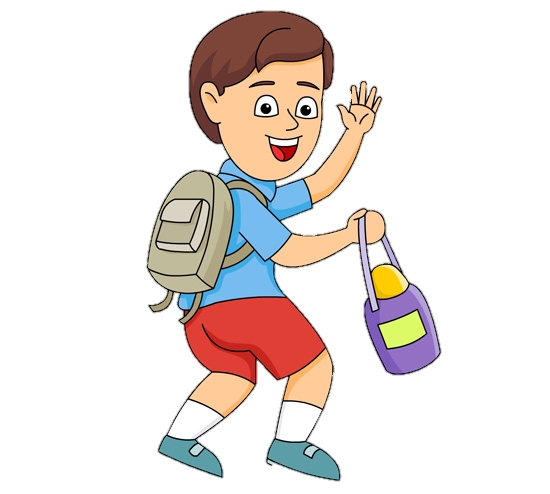 الرئيسـيــــــة
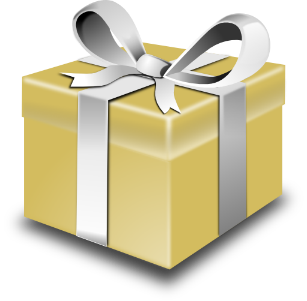 5-...........عدد اصابعك؟
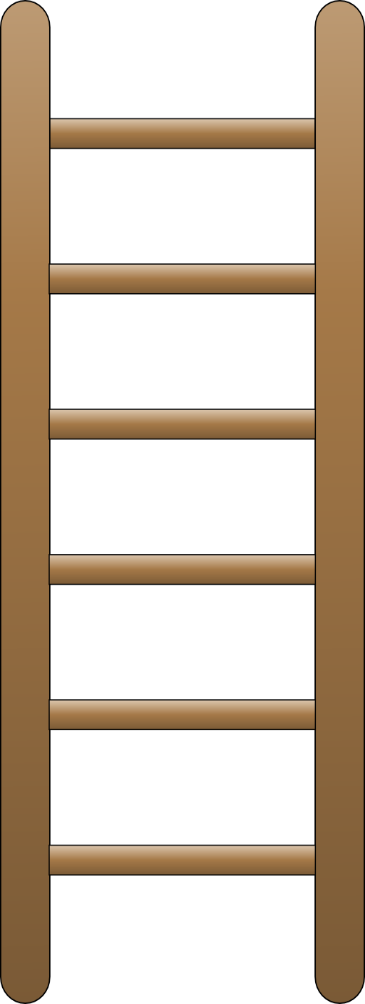 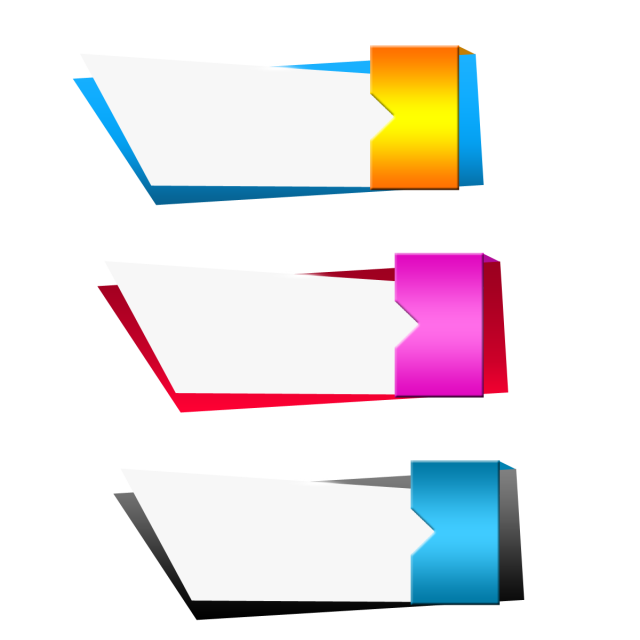 من
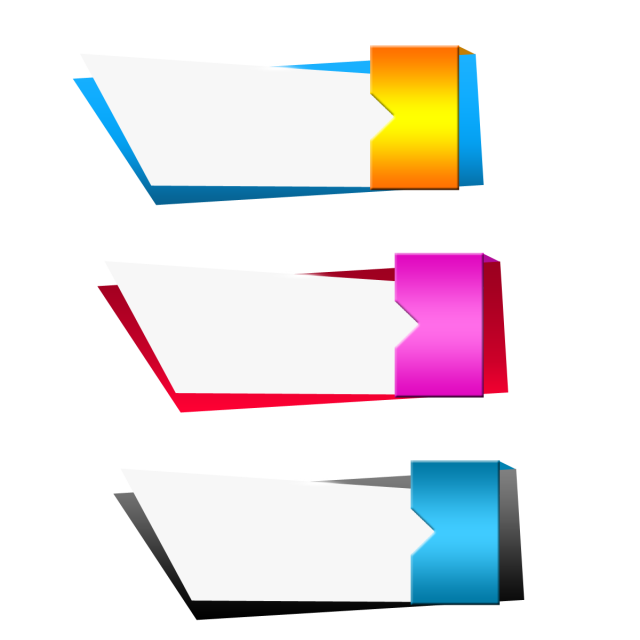 كم
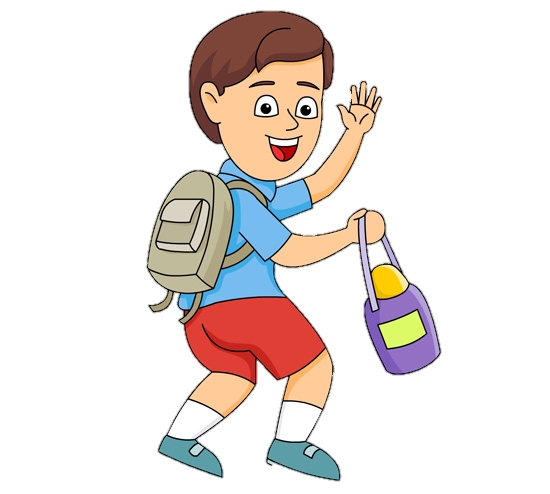 الرئيسـيــــــة
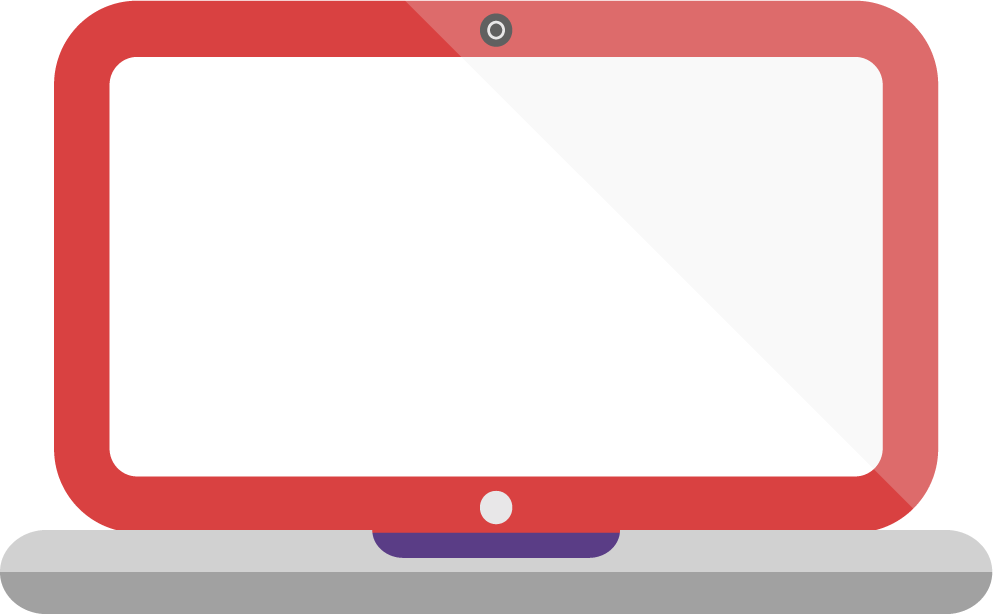 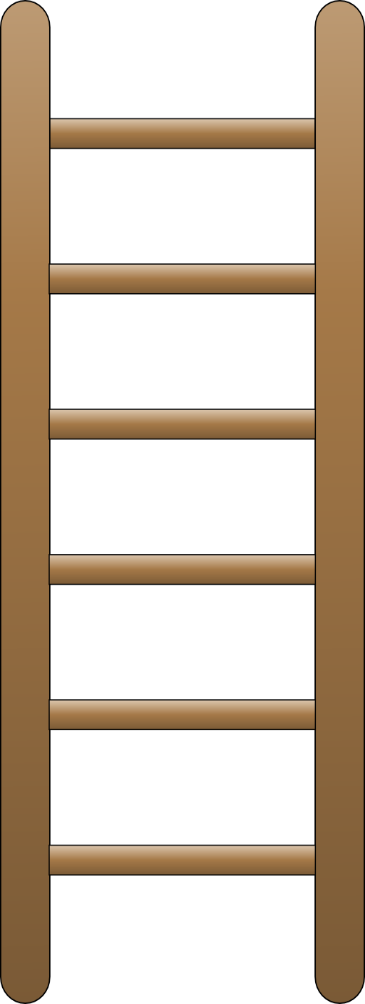 شكراً لكم
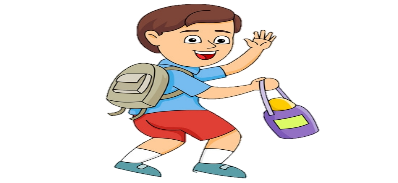 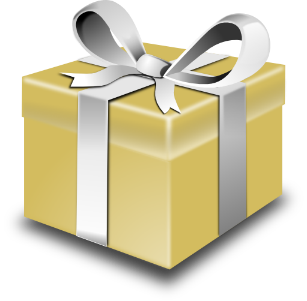 عـن
إلــى
مـــن
فــــي
عــن
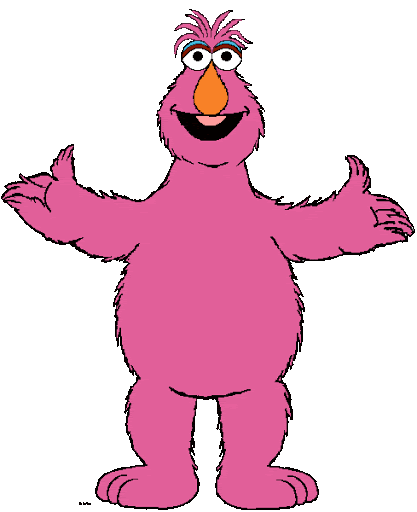 فــي
مــن
إلـى
مـن
فــي
عـــن
حـــروف الـجـر
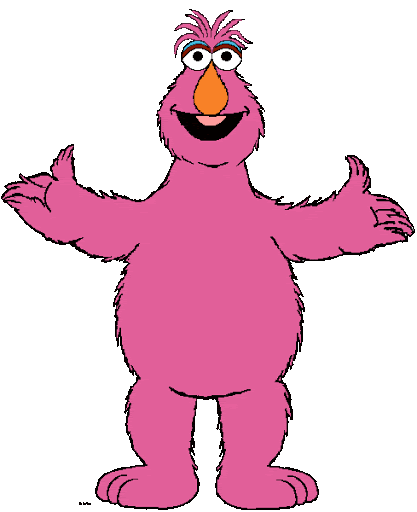 https://wordwall.net/resource/4664927
مراجعة مهارة
)الأبجدية)
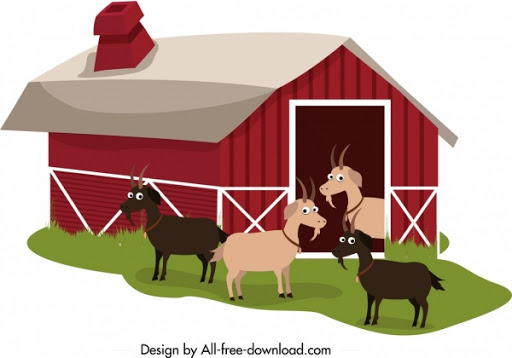 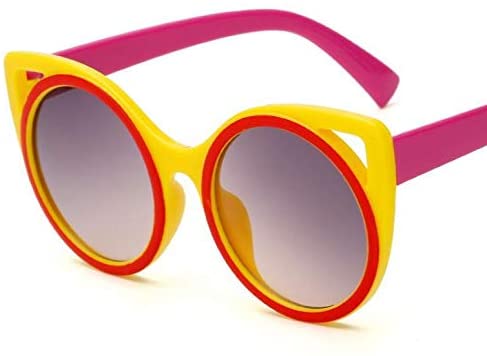 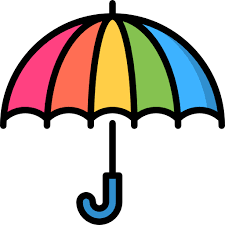 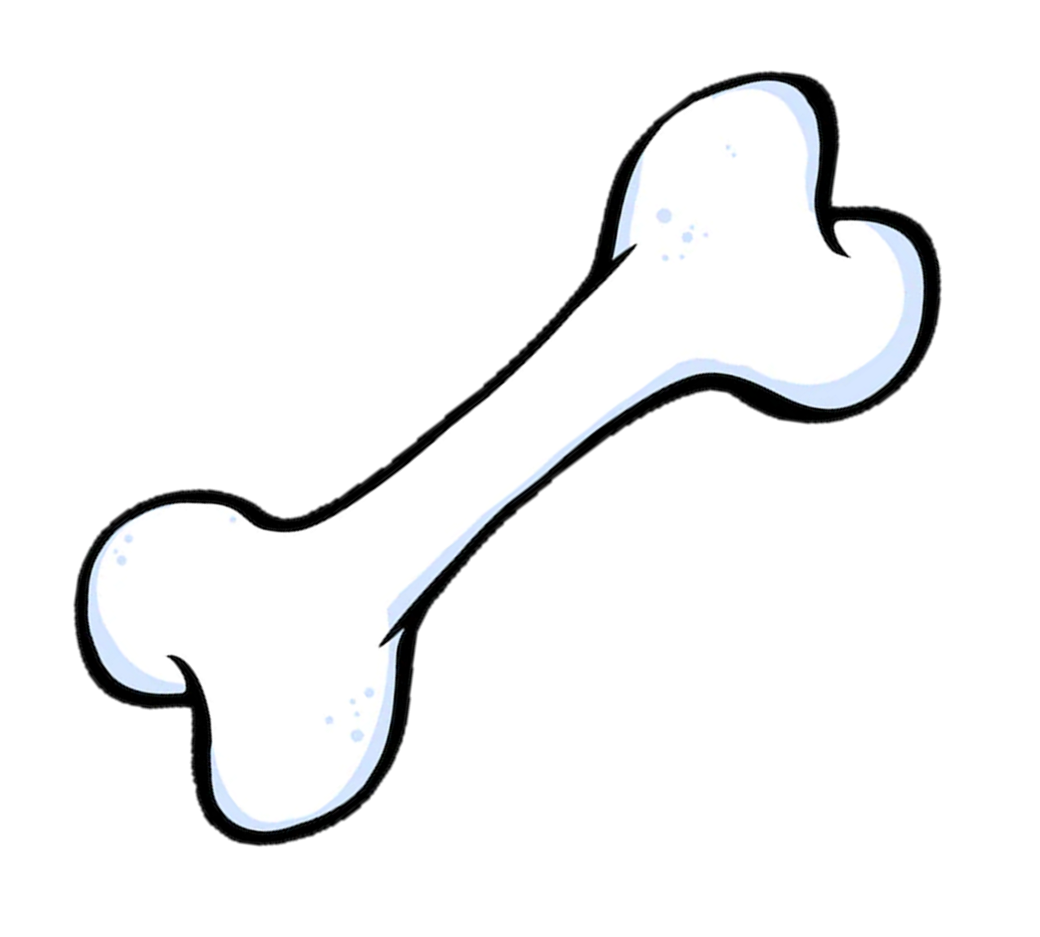 نَـ....  رَةٌ
عَــ.......مَةٌ
مِـ.......ـلَةٌ
حَـ....... رَةٌ
ــظا
ــظــ
ــظيـ
ــظــ
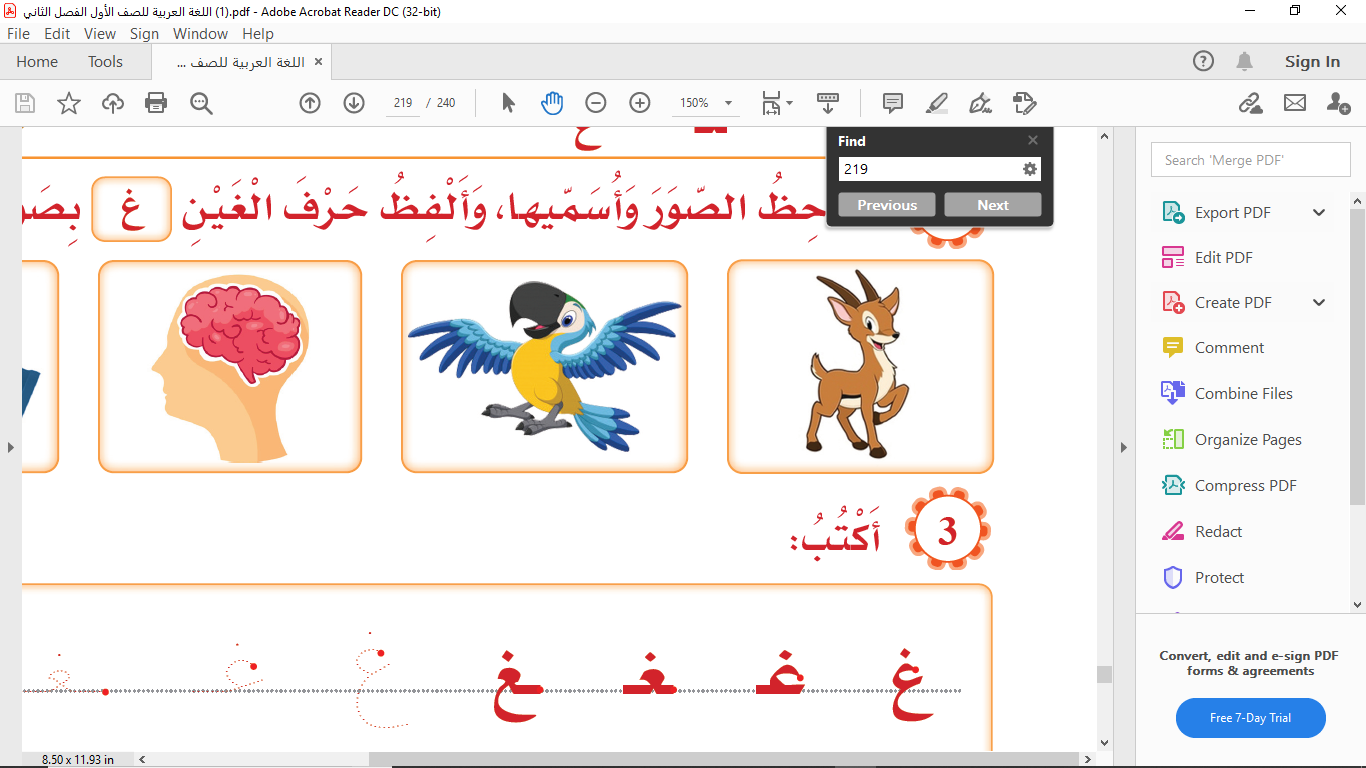 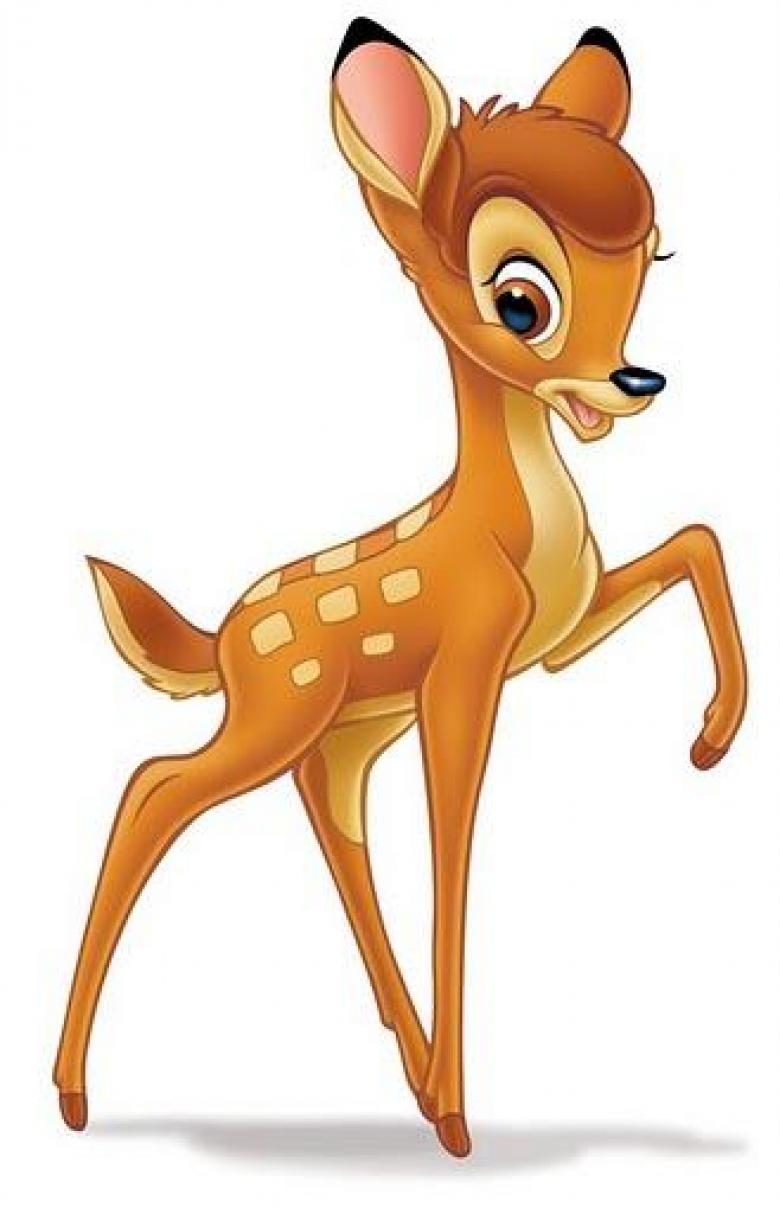 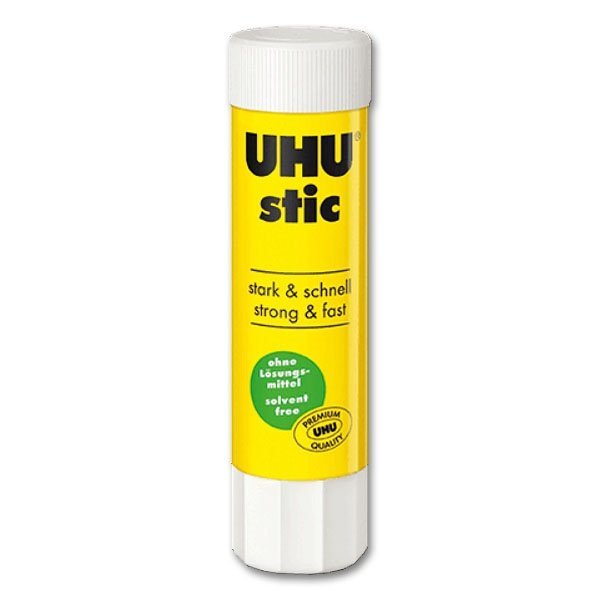 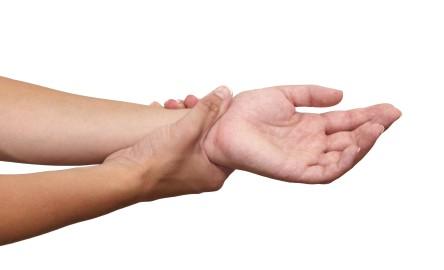 رِسْـ...
صَمْـ...
......ـزالٌ
ــغ
بَبَّـ.....ــاء
ــغ
ــغــ
غَـــ
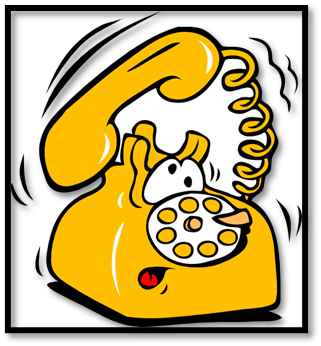 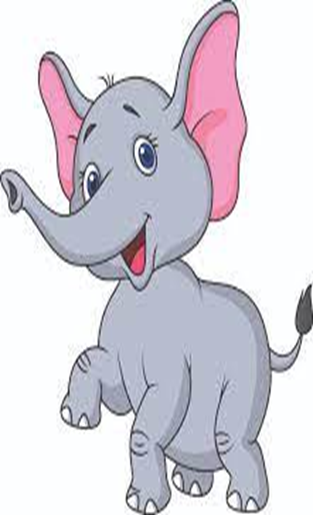 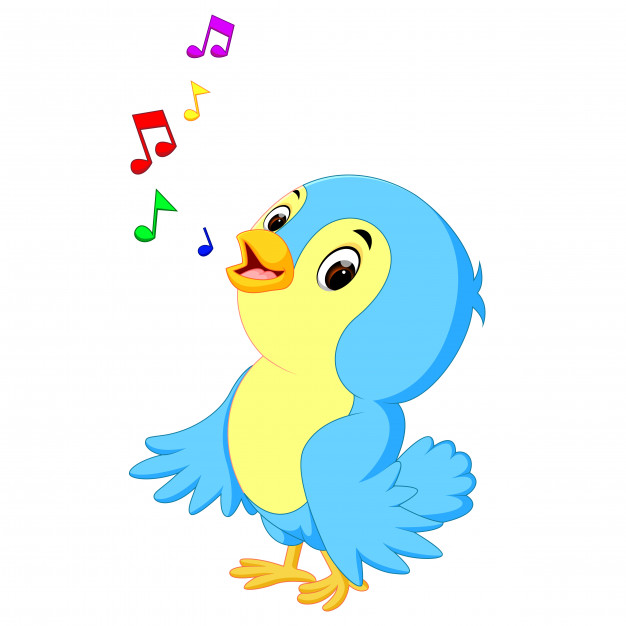 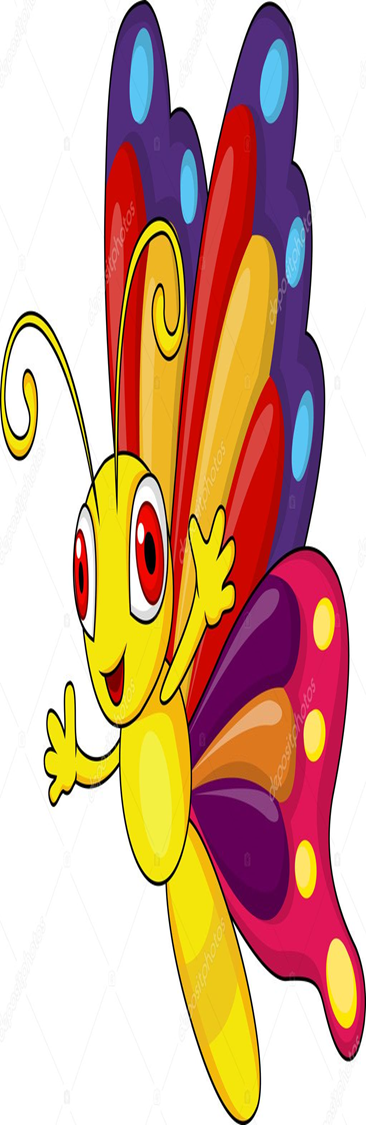 ـيلٌ
هَاتِـ.......
عُصْـ......ورٌ
ـرَاشَةٌ
فــــ
ــف
ــفــ
فــــ
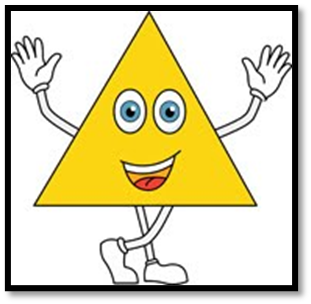 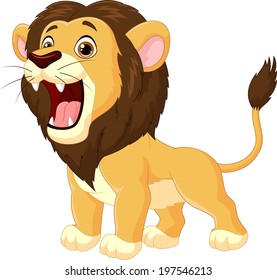 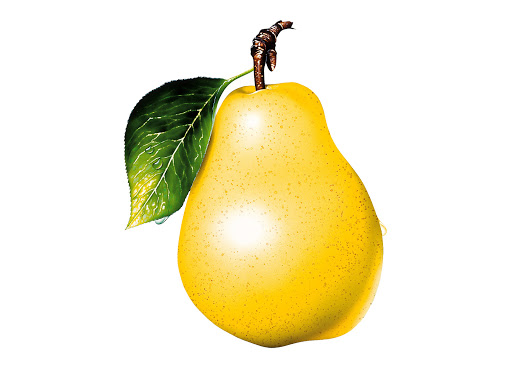 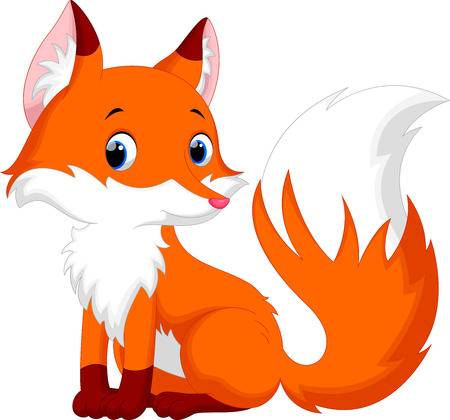 مُثَلَّـ.......
لَيْـ.......
كُمّـ......رَى
ـعْلَبٌ
ــث
ـــث
ــثـ
ثـــ
في
ذو
هي
كا
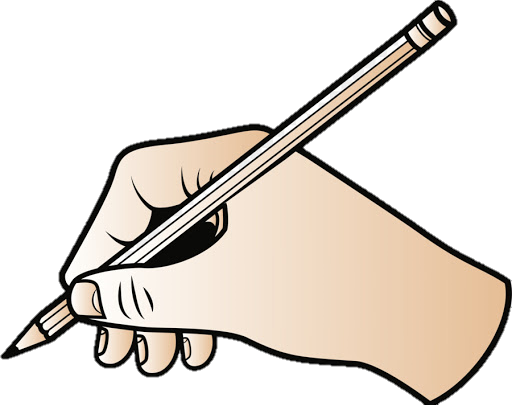 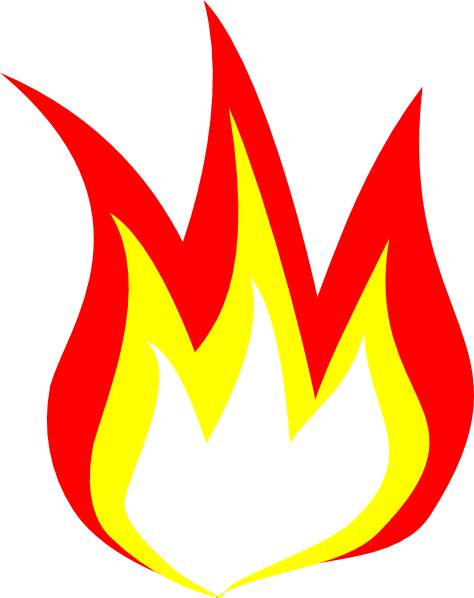 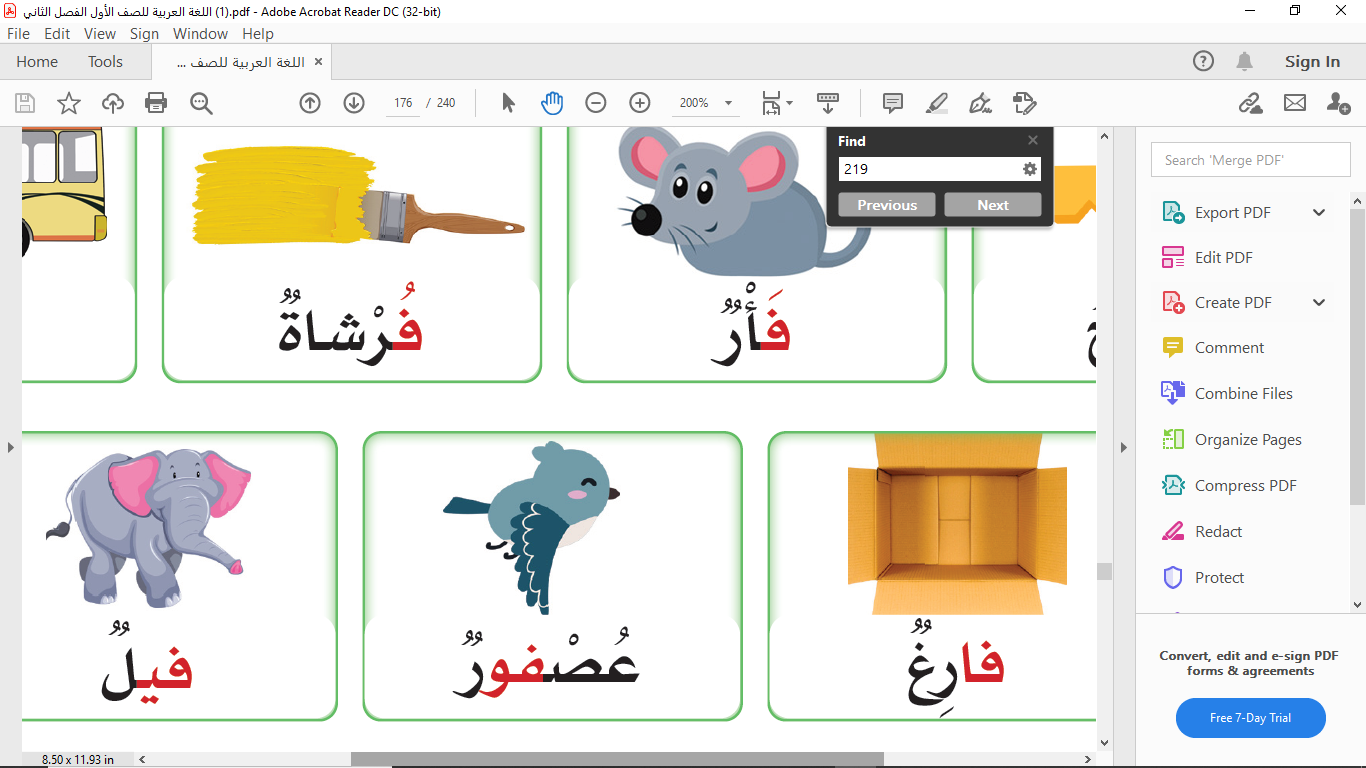 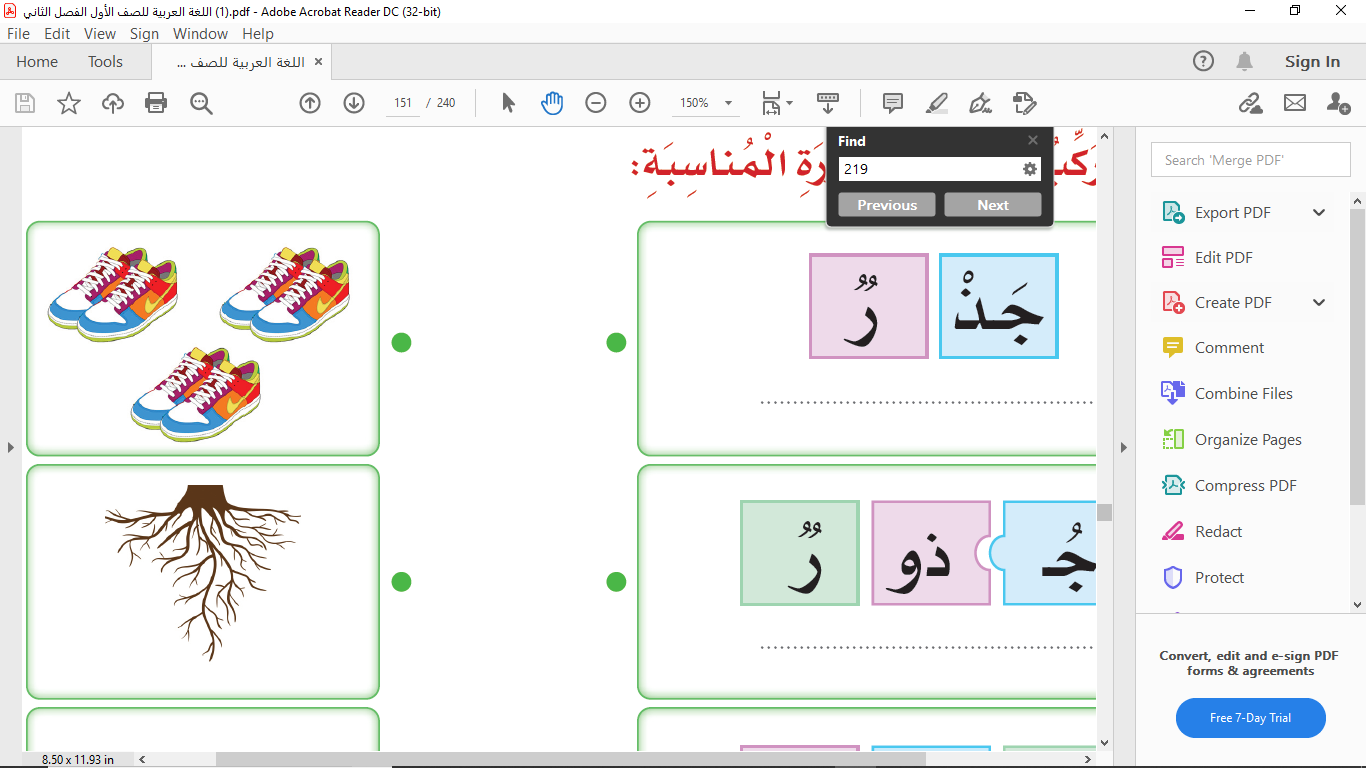 لَـ...... ـبٌ
تِبٌ
..... ـلٌ
جُـ..... رٌ
ـذو
فـيـ
ــهيـ
كـا
فا
ذي
هو
كو
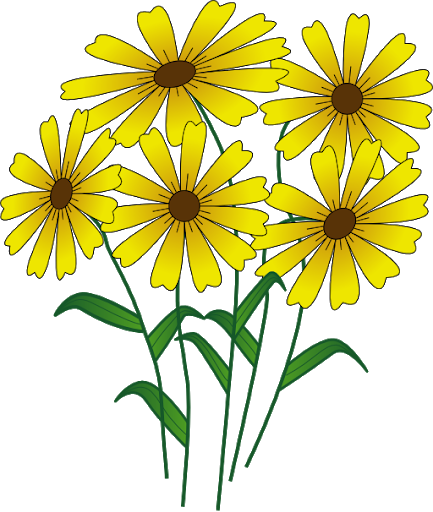 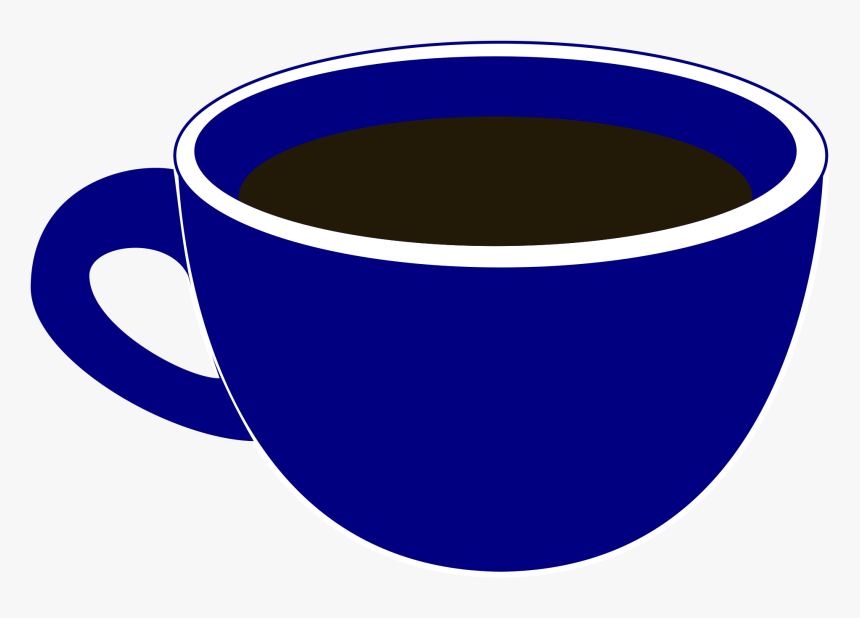 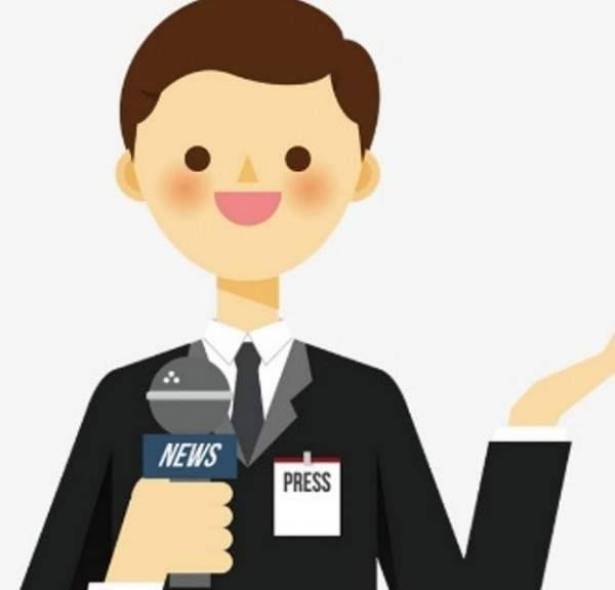 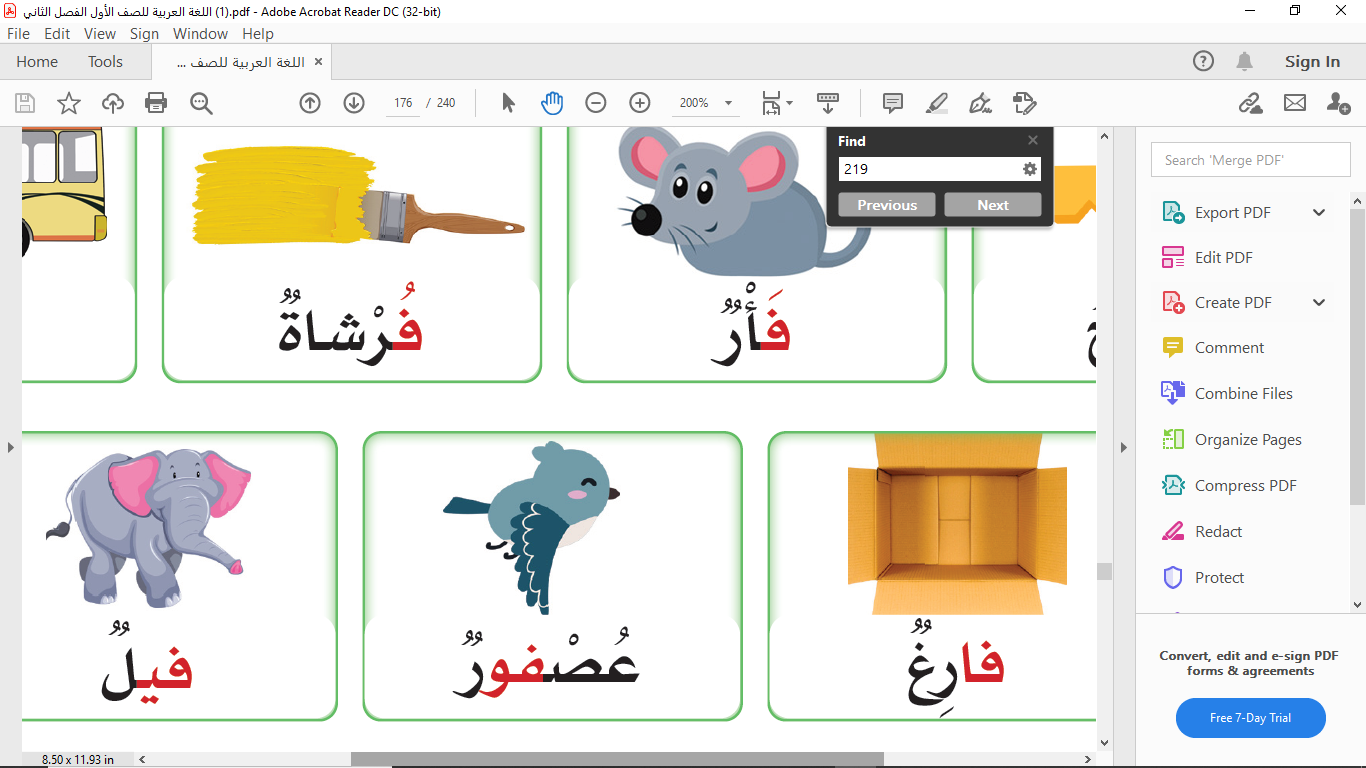 .... رِغٌ
...... بٌ
مُـ       ـعٌ
كــو
زُ.....  رٌ
فــا
ـذيـ
هـو
فو
ذا
ها
كي
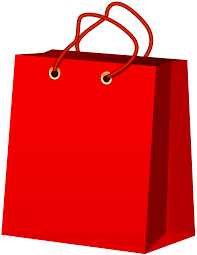 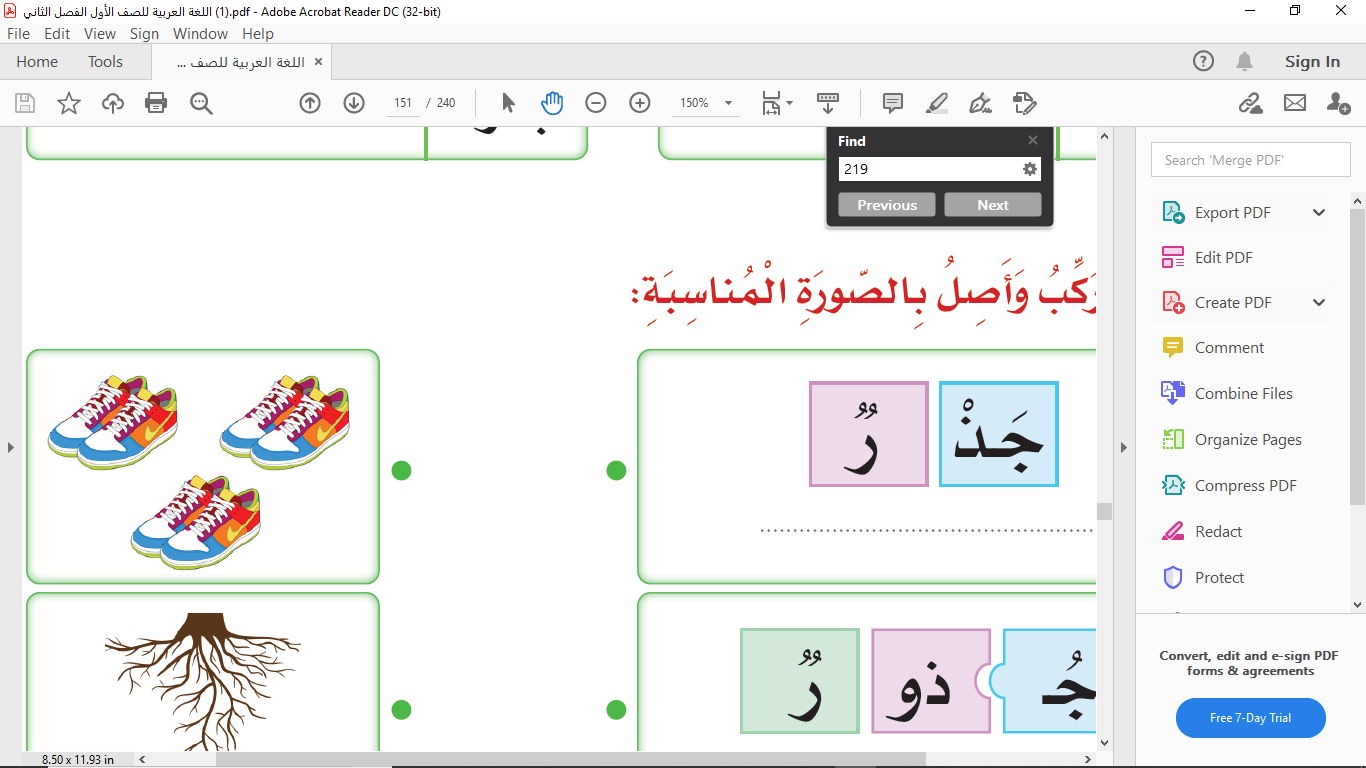 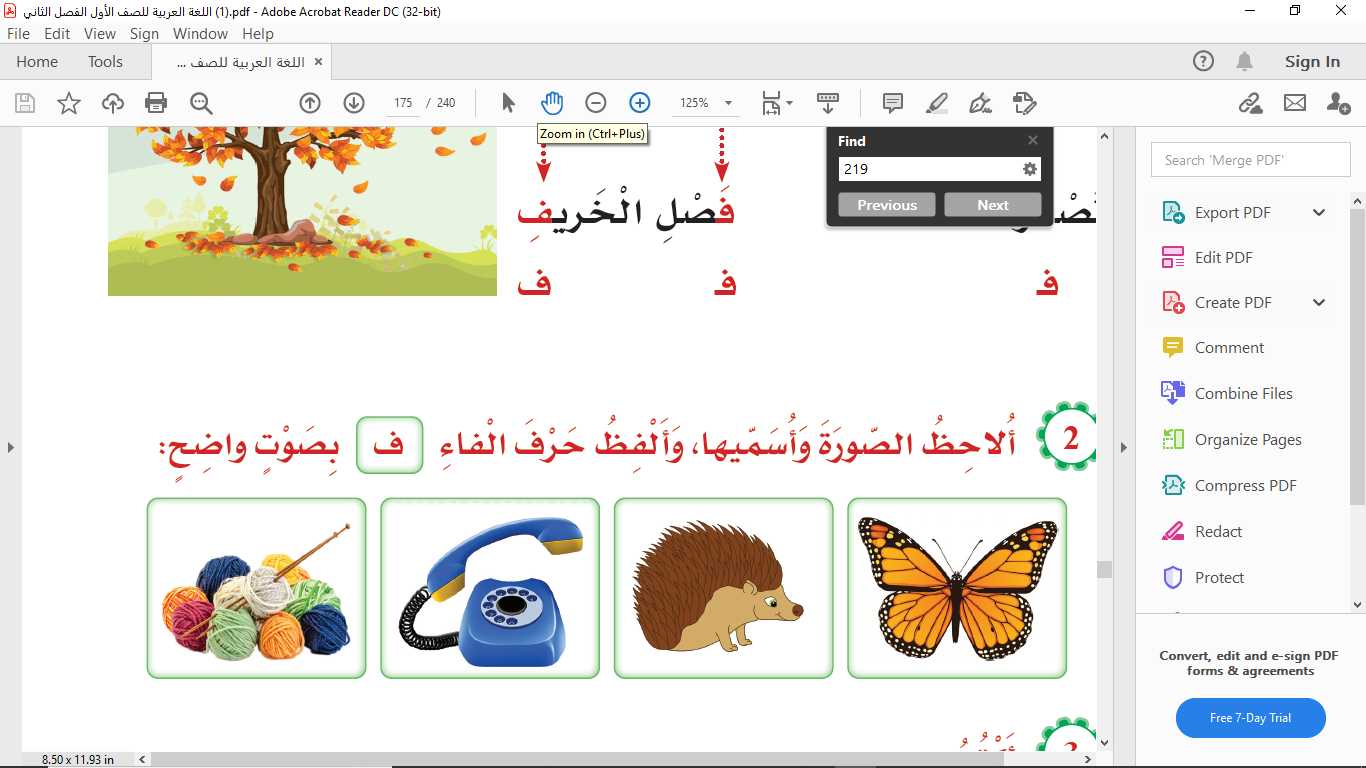 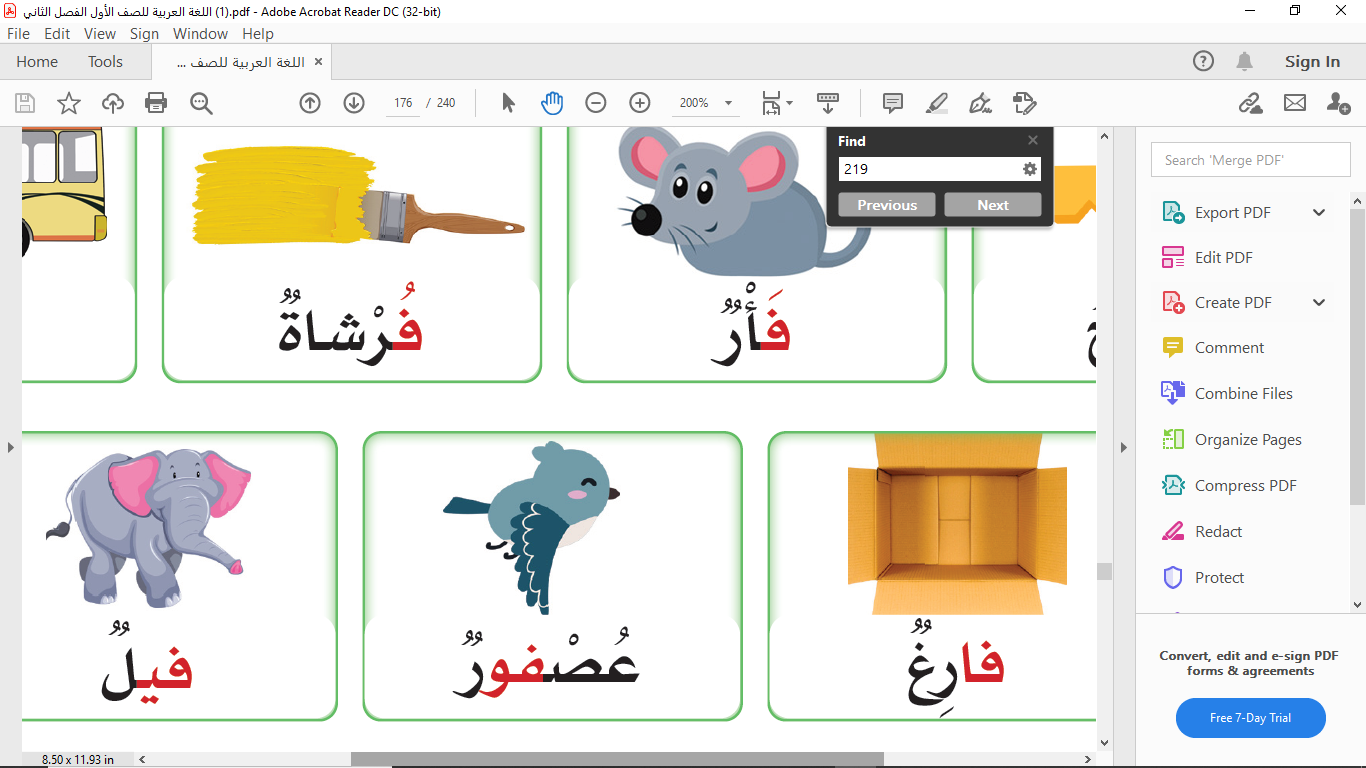 تِفٌ
....   ـسٌ
عُصْـ......رٌ
حِـ..... ءٌ
هـا
ـفـو
ــذا
كـيـ
مراجعة مهارة
)التحليل والتركيب)
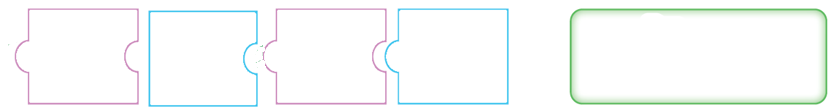 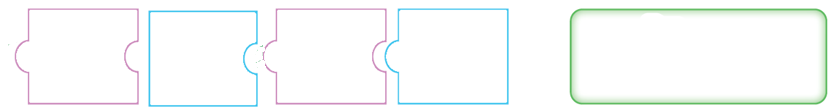 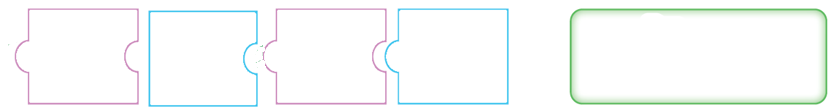 شُــ
شُهورٌ
ــهـــو
رٌ
نَــ
ــفٌ
ـظـيــ
نَظيفٌ
شَــعْــ
ـــــرٌ
شَعْرٌ
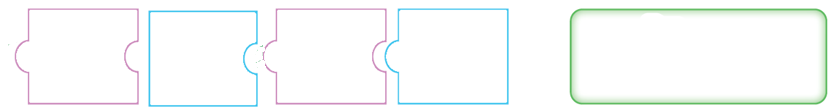 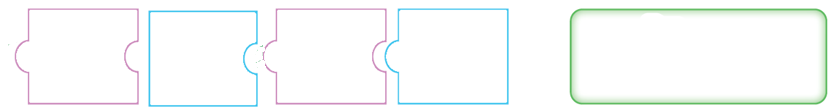 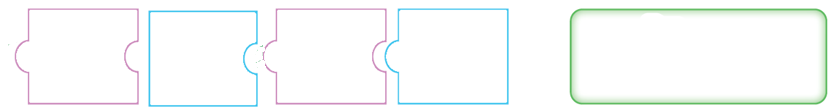 ــذو
جُـ
جُذورٌ
رٌ
غُــ
ــرا
بٌ
غُرابٌ
ــغـيـ
صــ
ــرٌ
صَغيرٌ
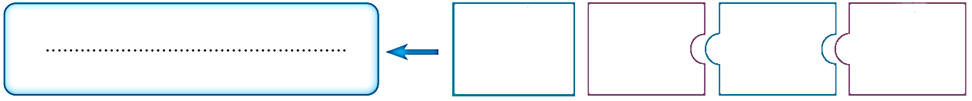 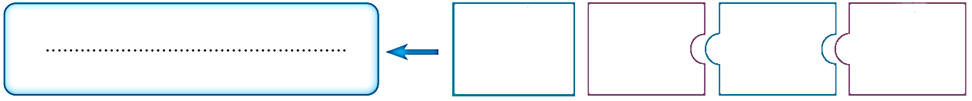 جـــــارٌ
رٌ
جا
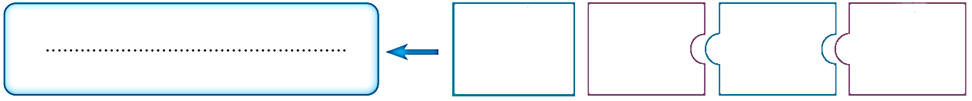 صَيْ
صَــيْــفٌ
فٌ
قَـ
قَــديــــمٌ
دي
مٌ
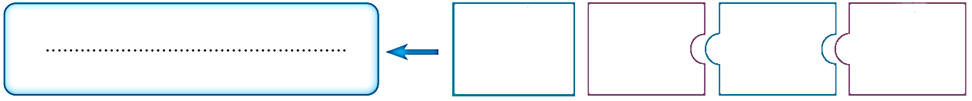 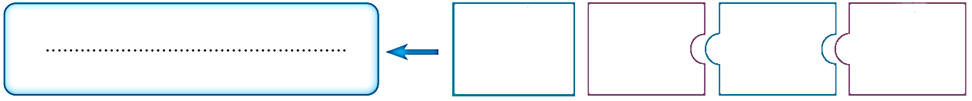 تُ
زُرْ
زُرْتُ
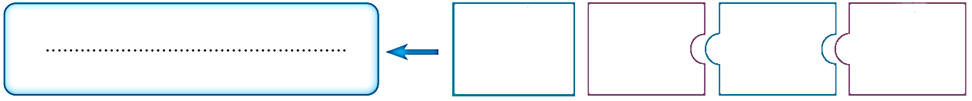 ثو
مٌ
ثـــــــــومٌ
غا
بَـ
ةٌ
غَــــابَــــةٌ
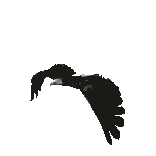 الغلق
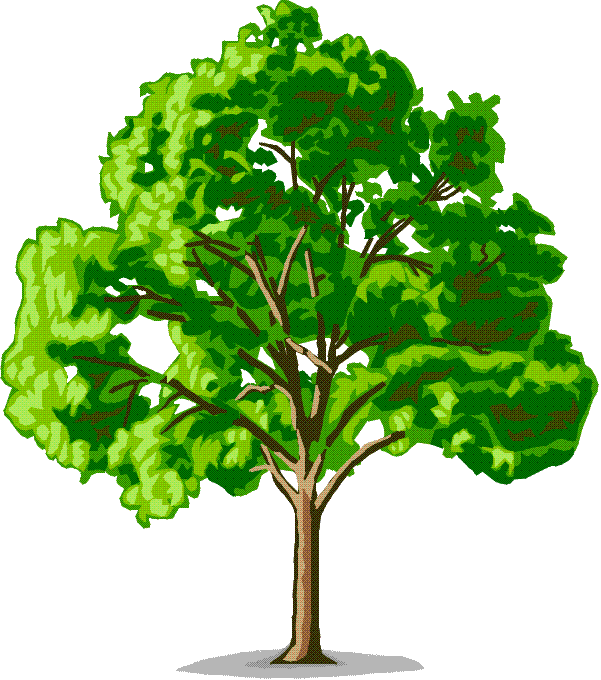 حاول مرة أخرى
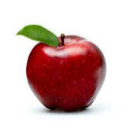 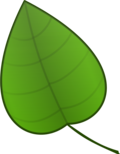 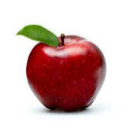 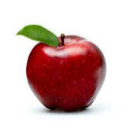 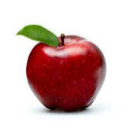 قُصورٌ
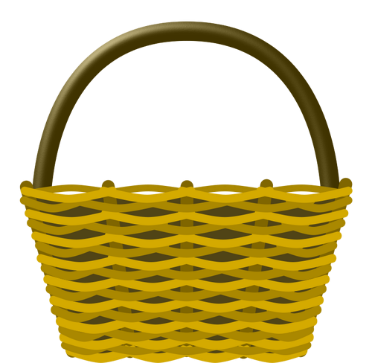 التحليل الصّحيح للكلمة هو:
رٌ
التالي
قُـ
ـصو
رٌ
وْ
قصـ
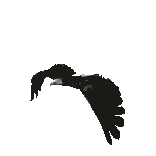 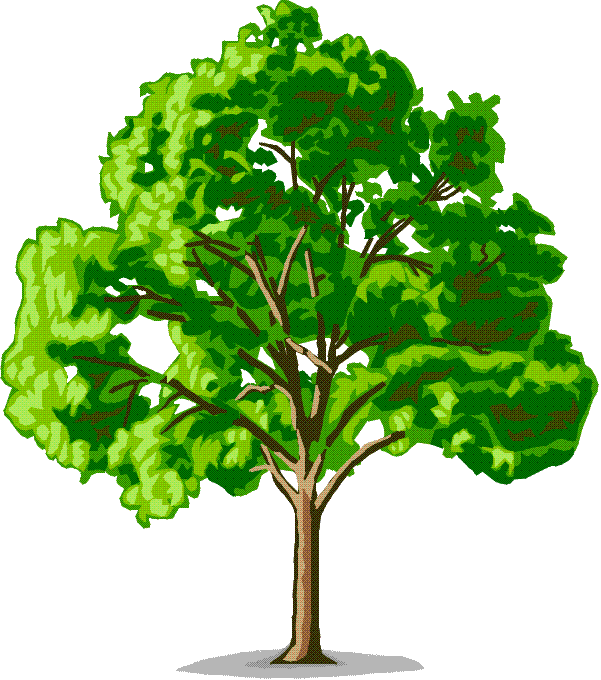 حاول مرة أخرى
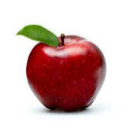 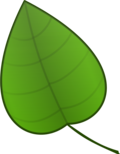 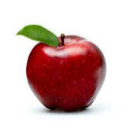 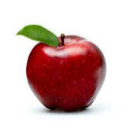 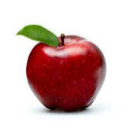 صَابرٌ
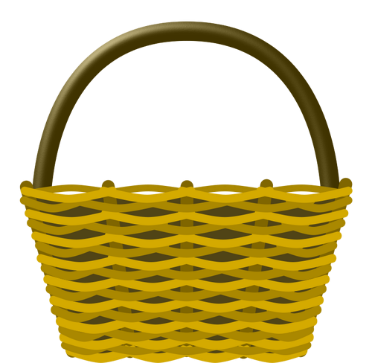 التحليل الصّحيح للكلمة هو:
التالي
رٌ
بـ
رٌ
اب
صـ
صا
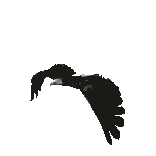 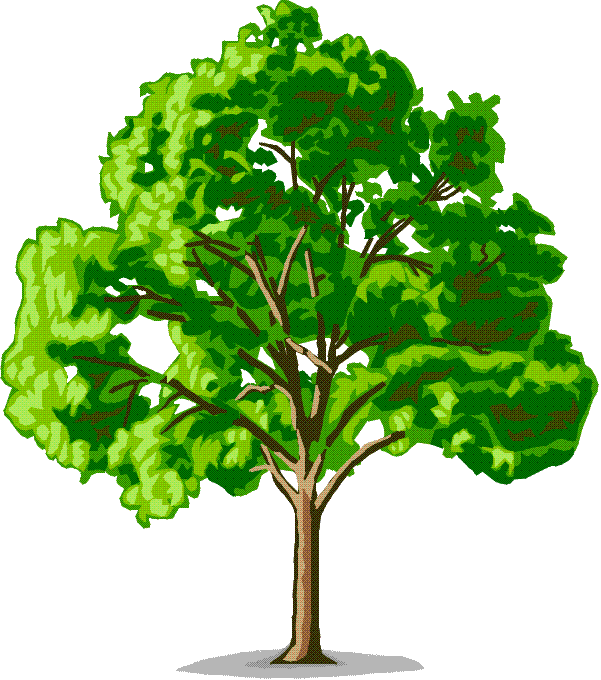 حاول مرة أخرى
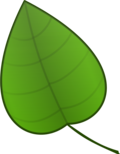 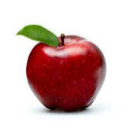 يَطيرُ
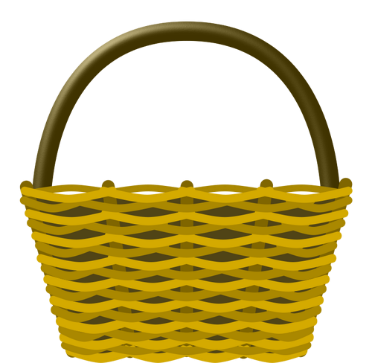 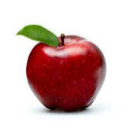 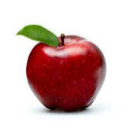 التّحليل الصّحيح للكلمة هو:
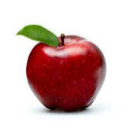 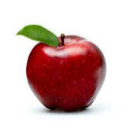 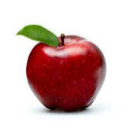 التالي
ر
ي
يط
يَـ
ـطيـ
رُ
التركيب
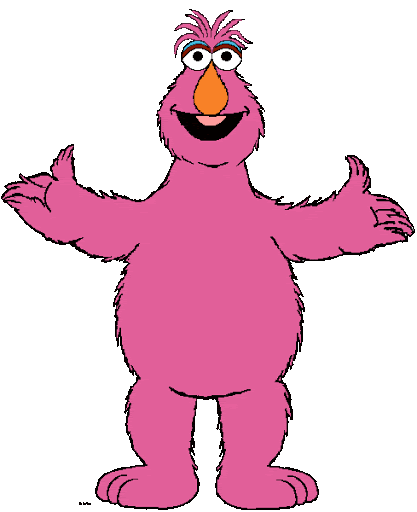 https://cutt.us/YEdoH
مراجعة مهارة
)التعبير الكتابي)
لَعِبَ
نَرْسُمُ
لَوحَةً
كُرَةَ
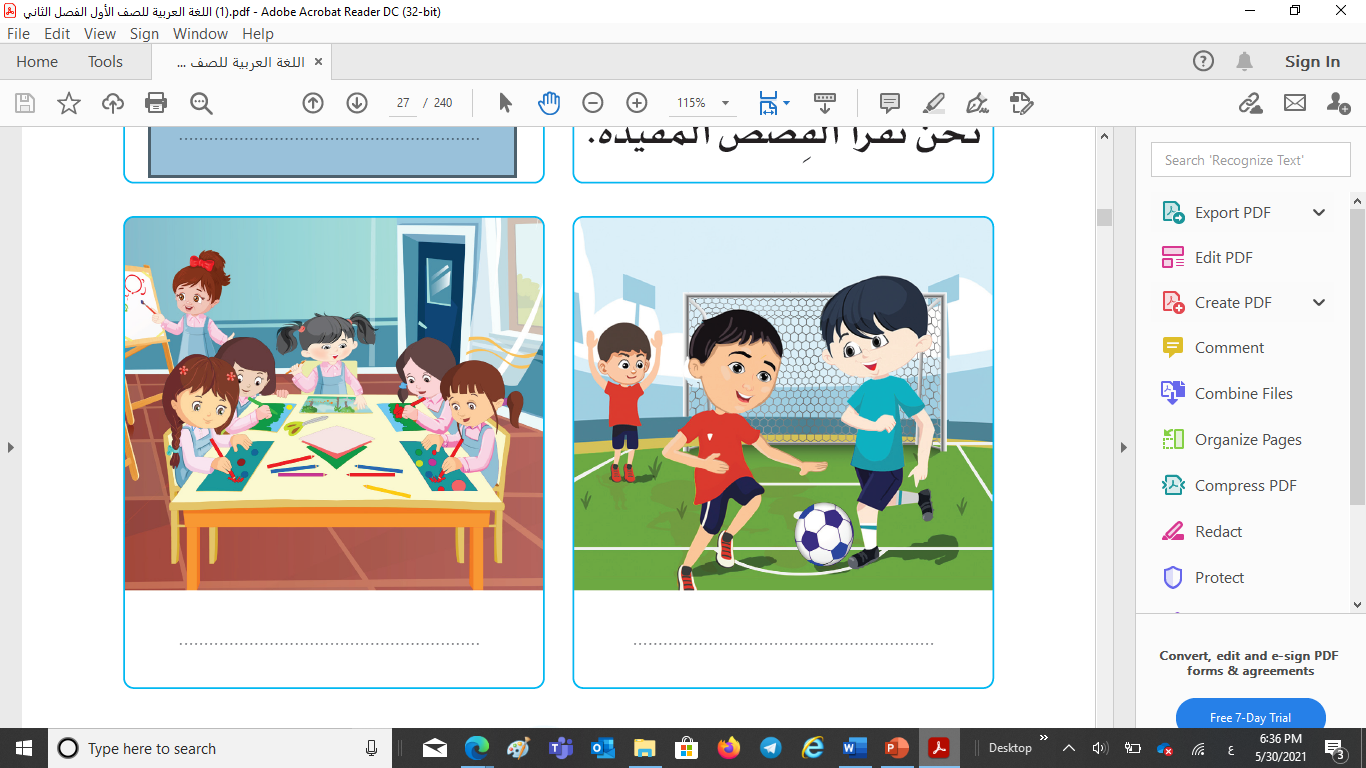 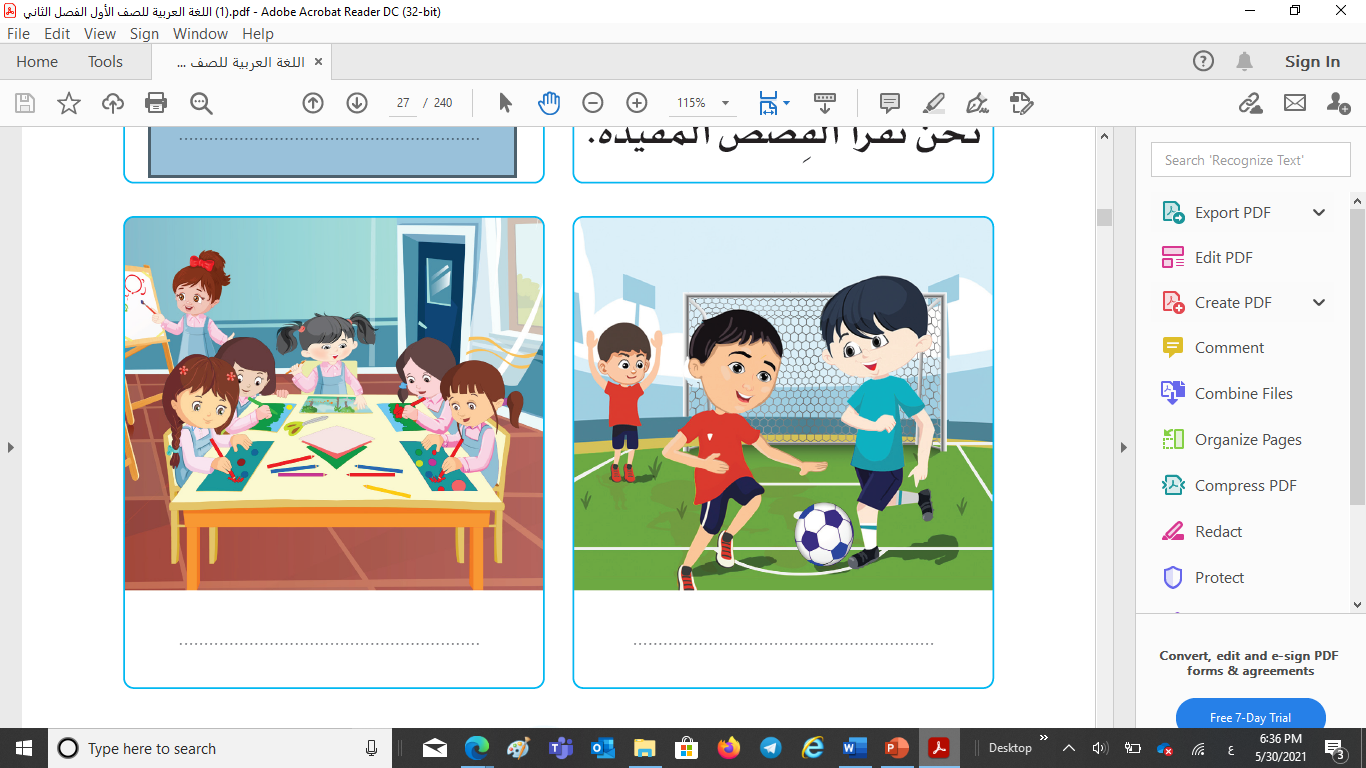 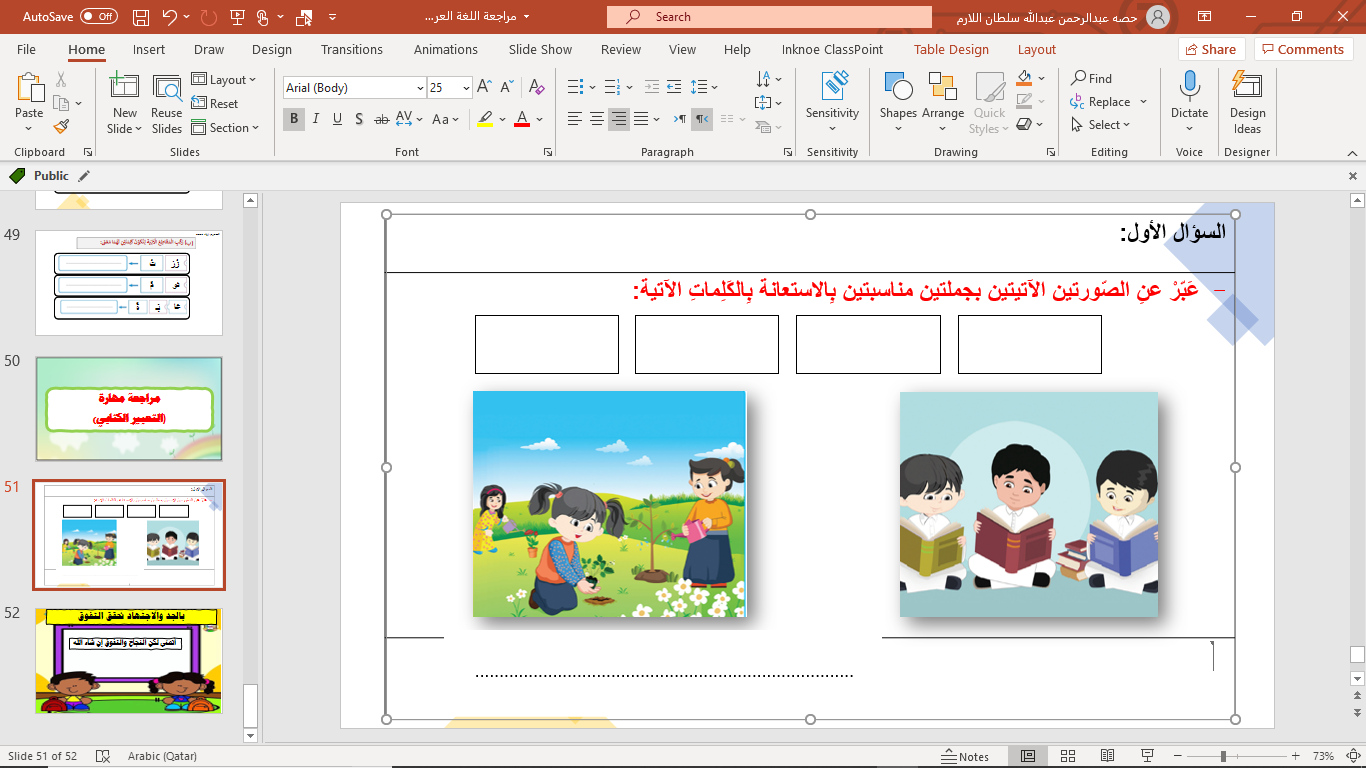 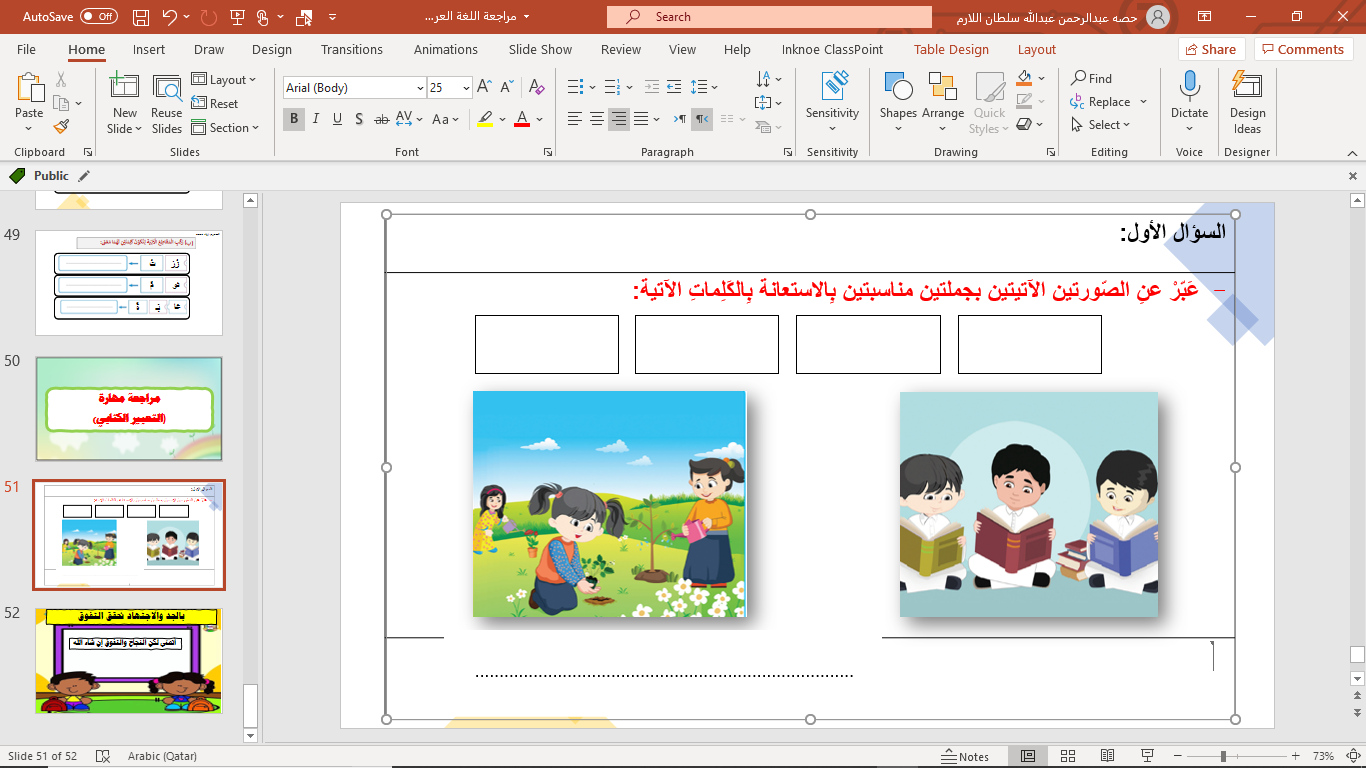 نَـــرْسِـــمُ لَـوحَـــةً جميلــــةً .
لَـعِـبَ حَـمَـدُ كُــرَةَ الـقَـدَمِ.
صُنبُورَ
الحَدِيقَةِ
أُحافِظُ
أُغْلِقُ
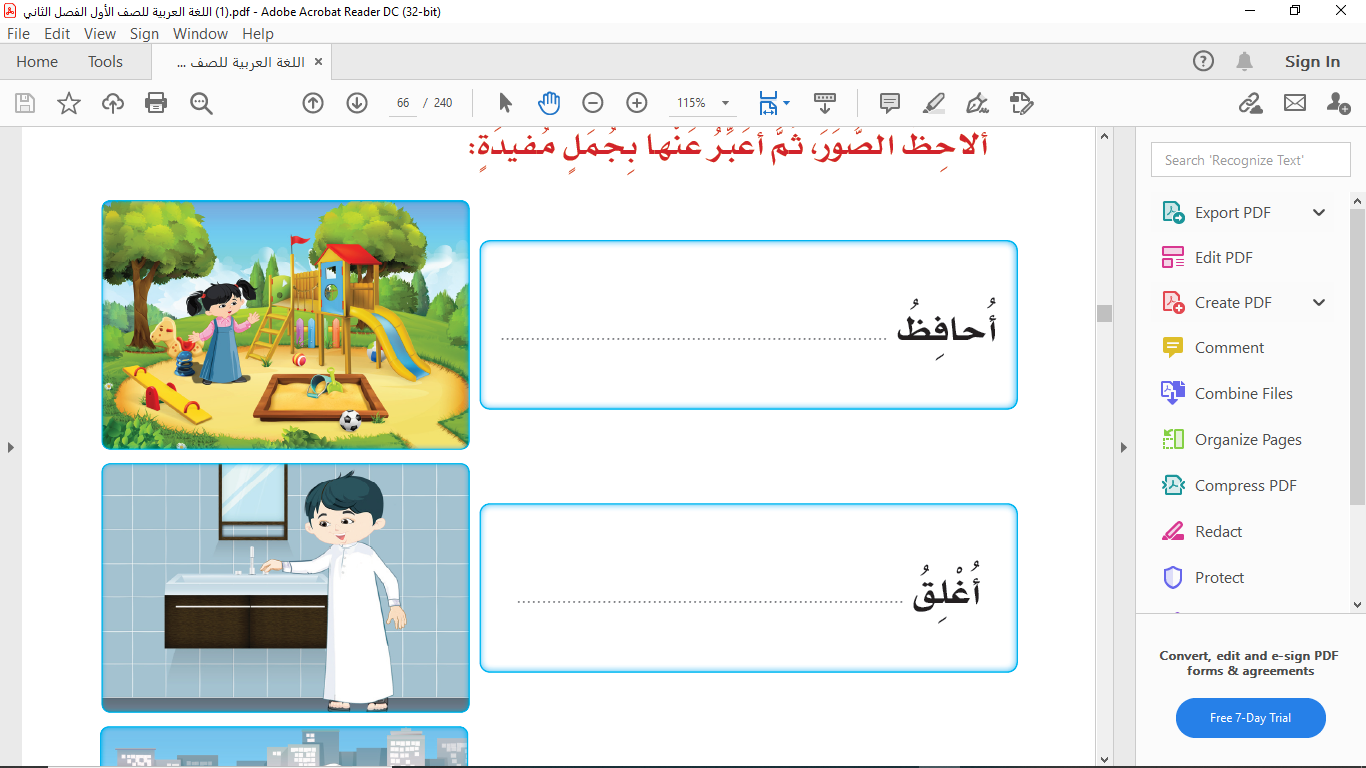 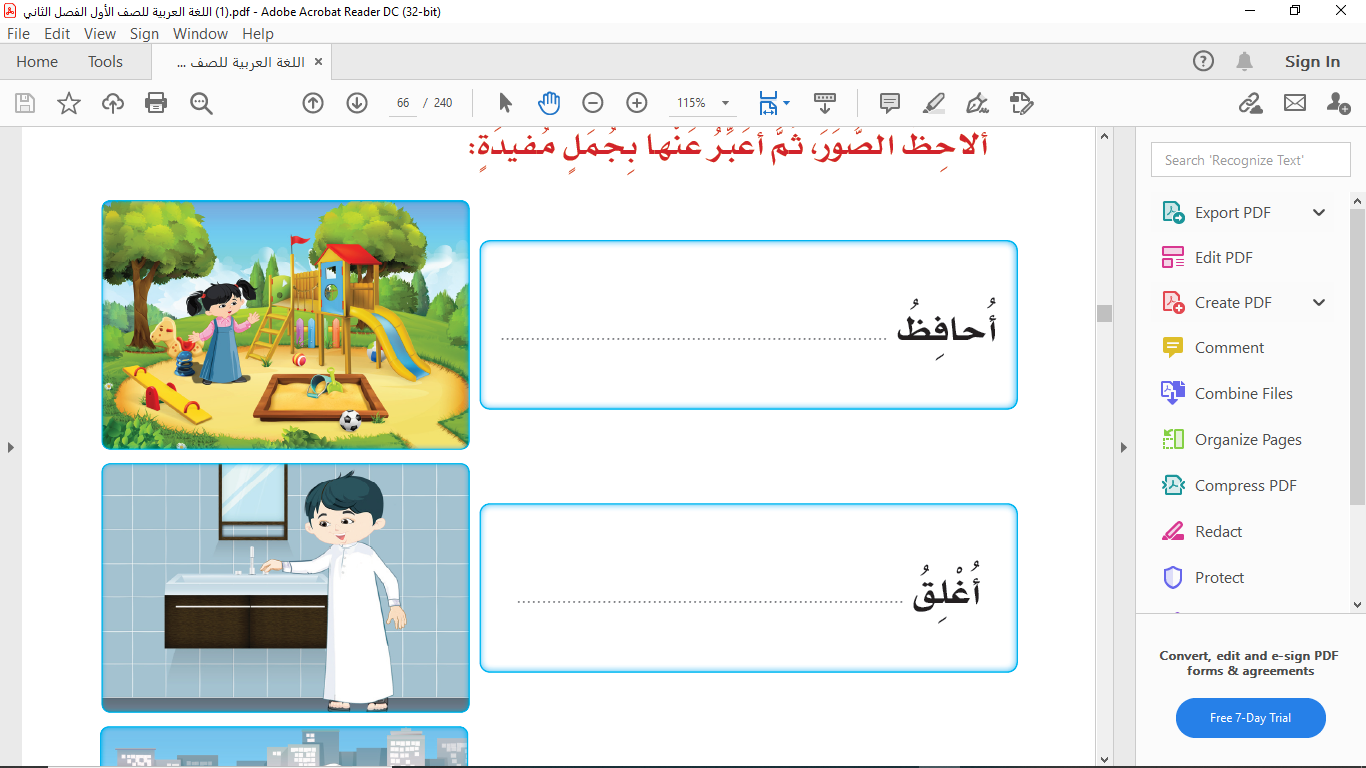 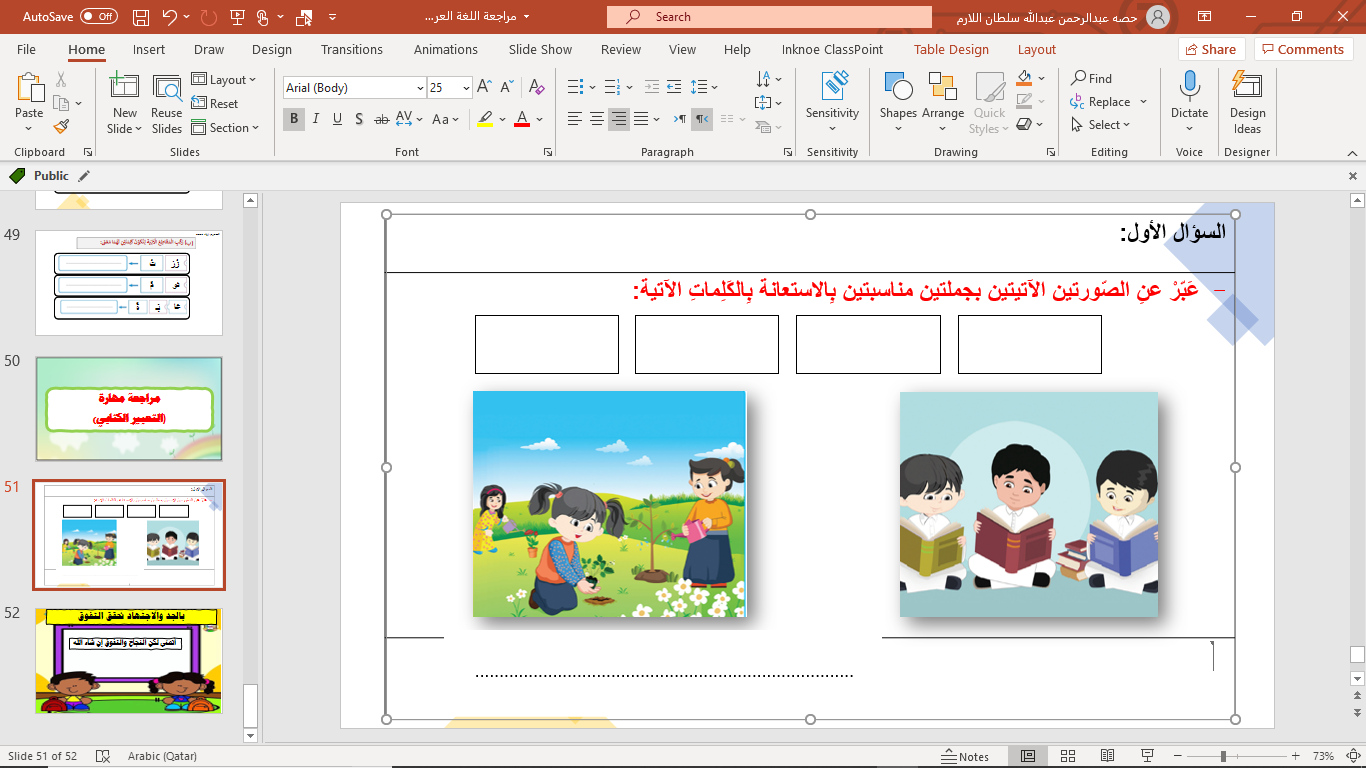 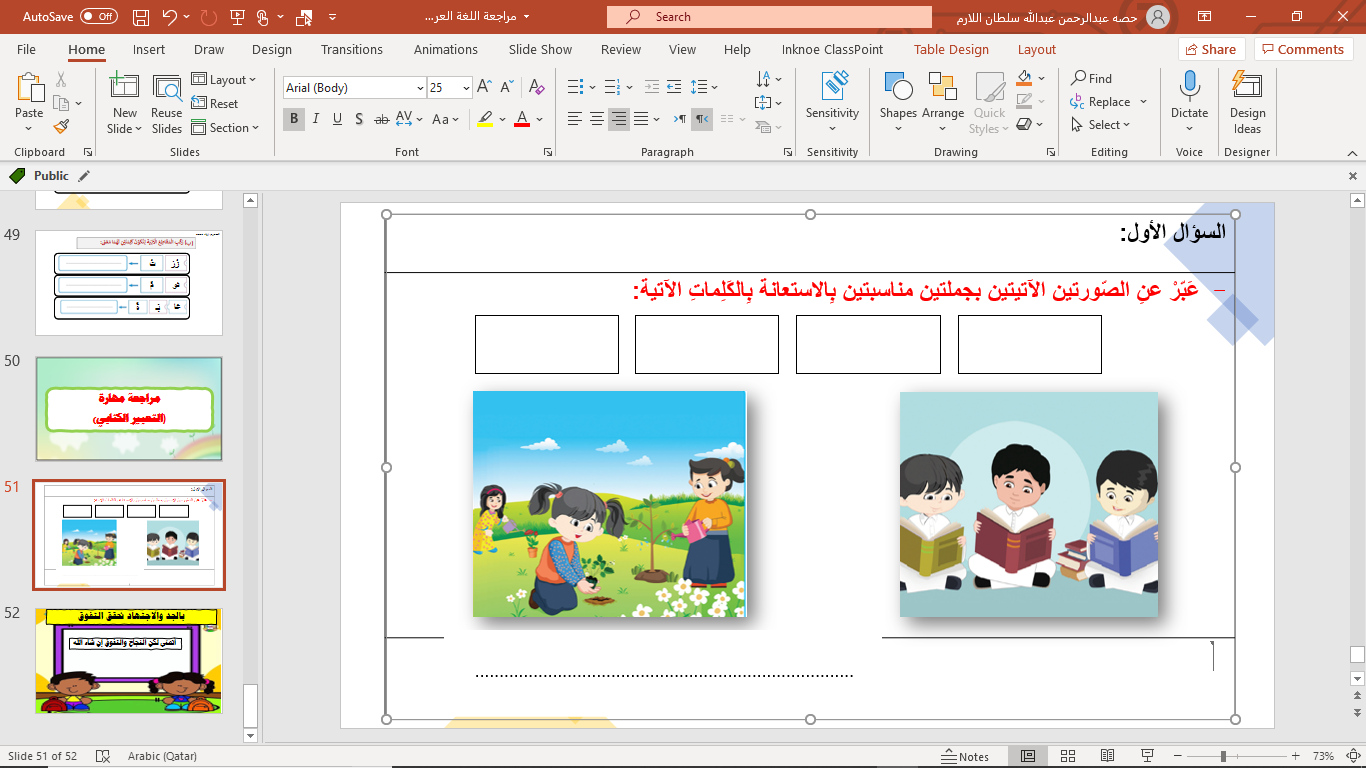 أُغْـلـقُ صُنبـــور المـاء .
أُحــــافِــظُ عـلـى نـظـافـةِ الـحديقــةِ.
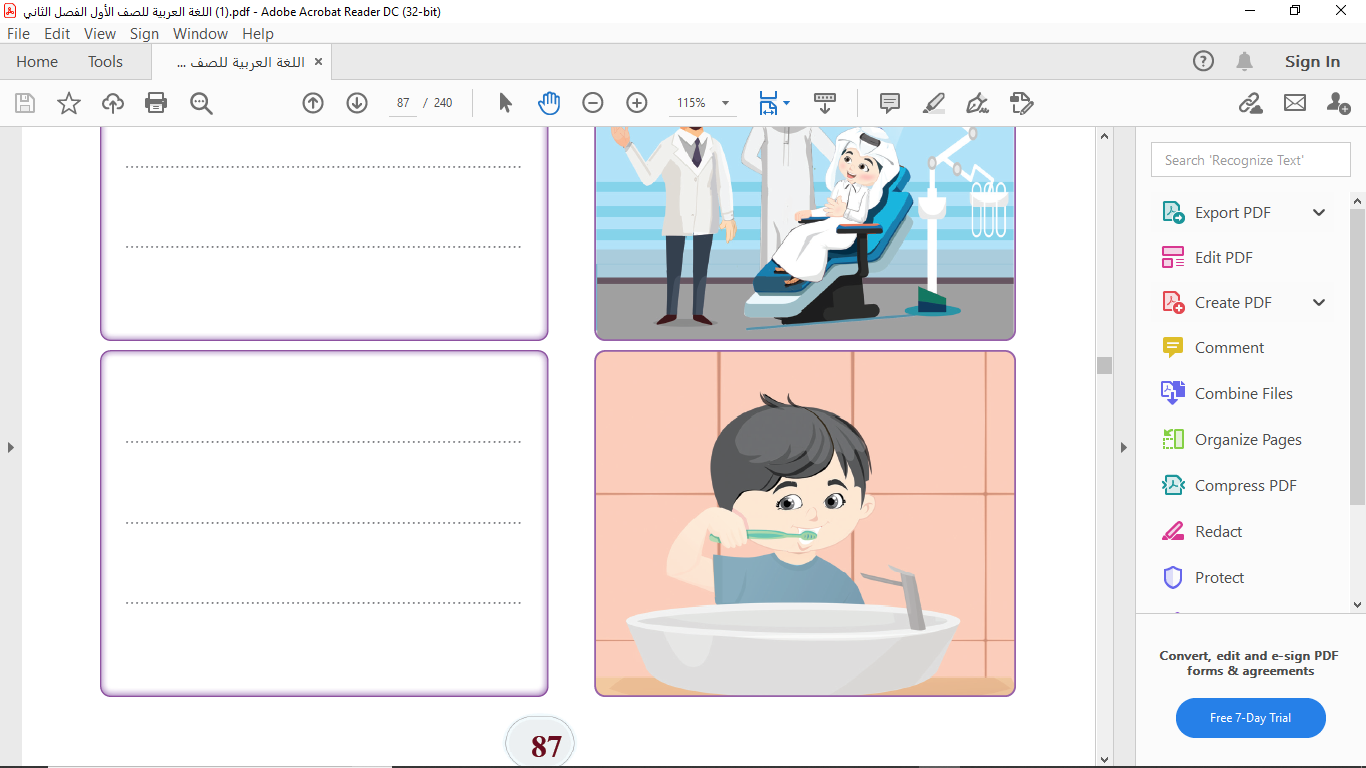 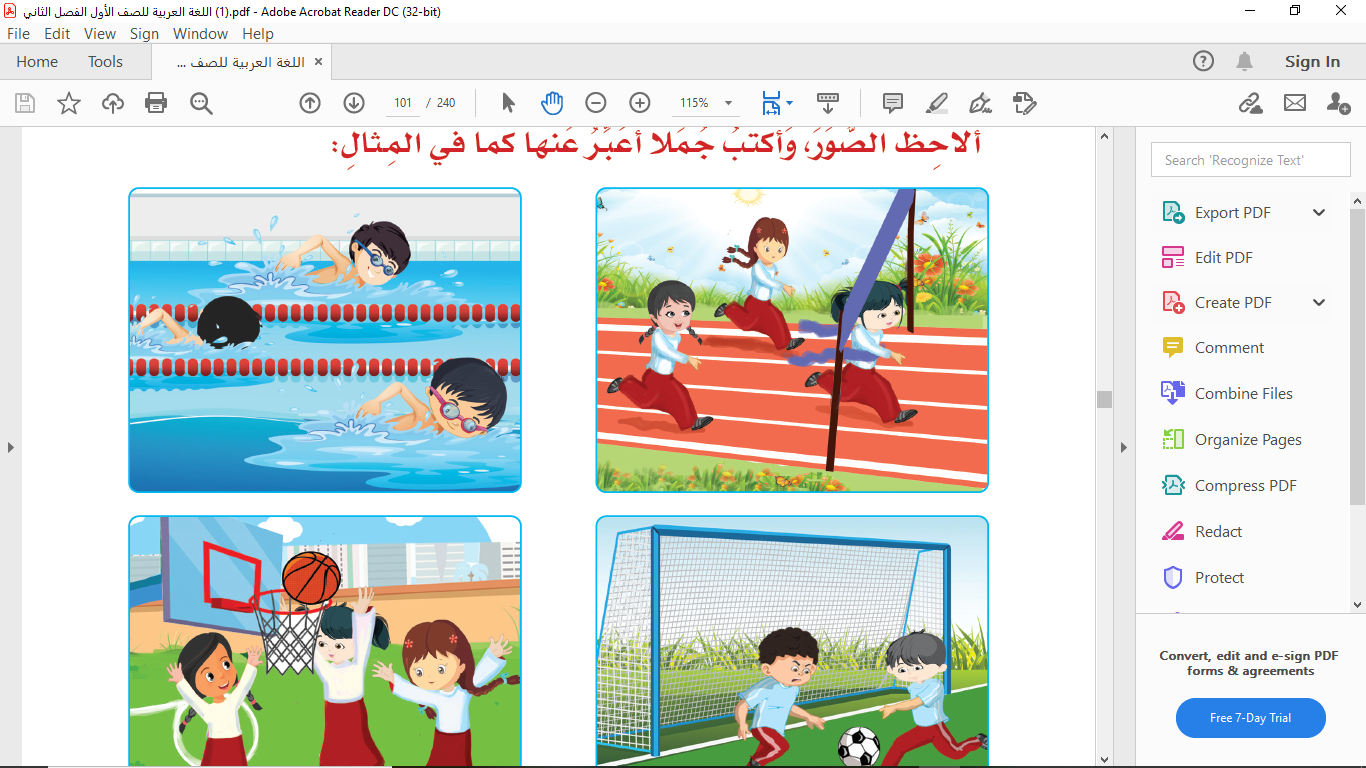 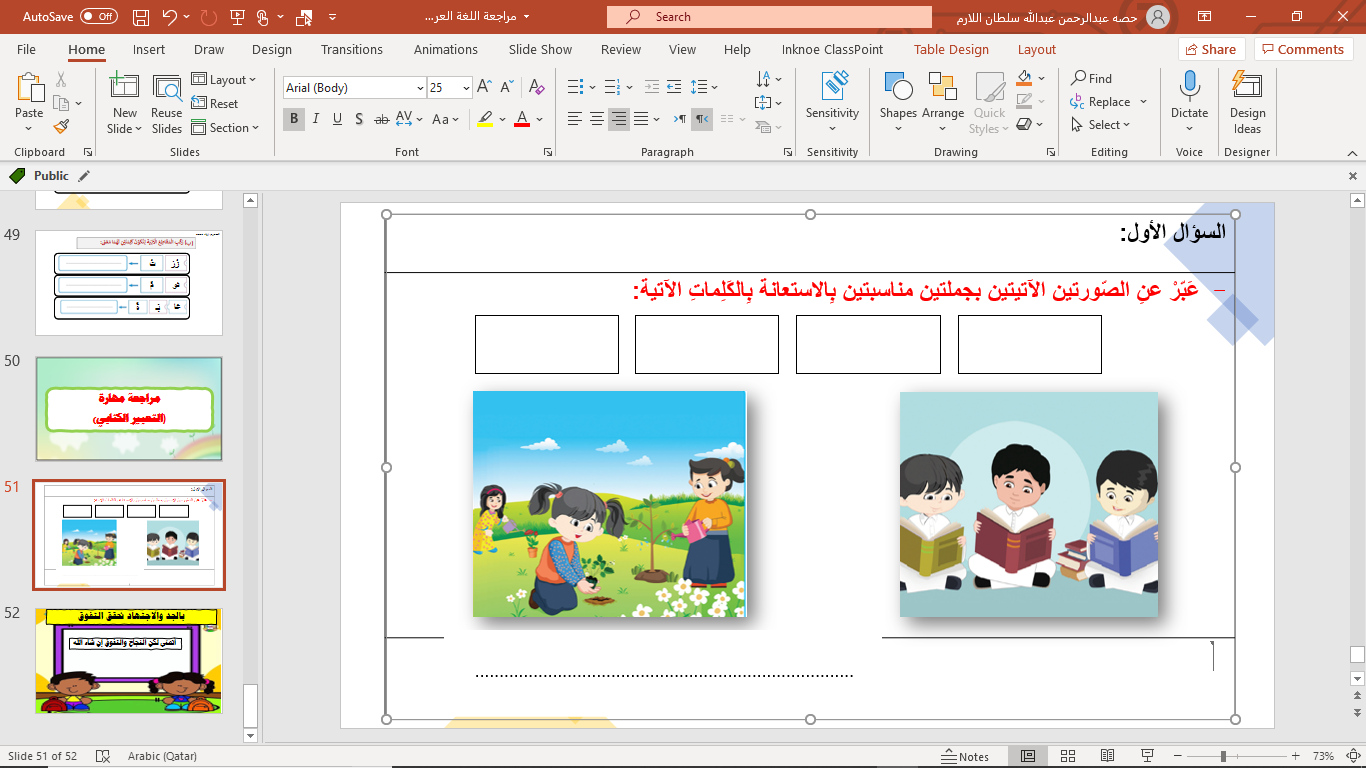 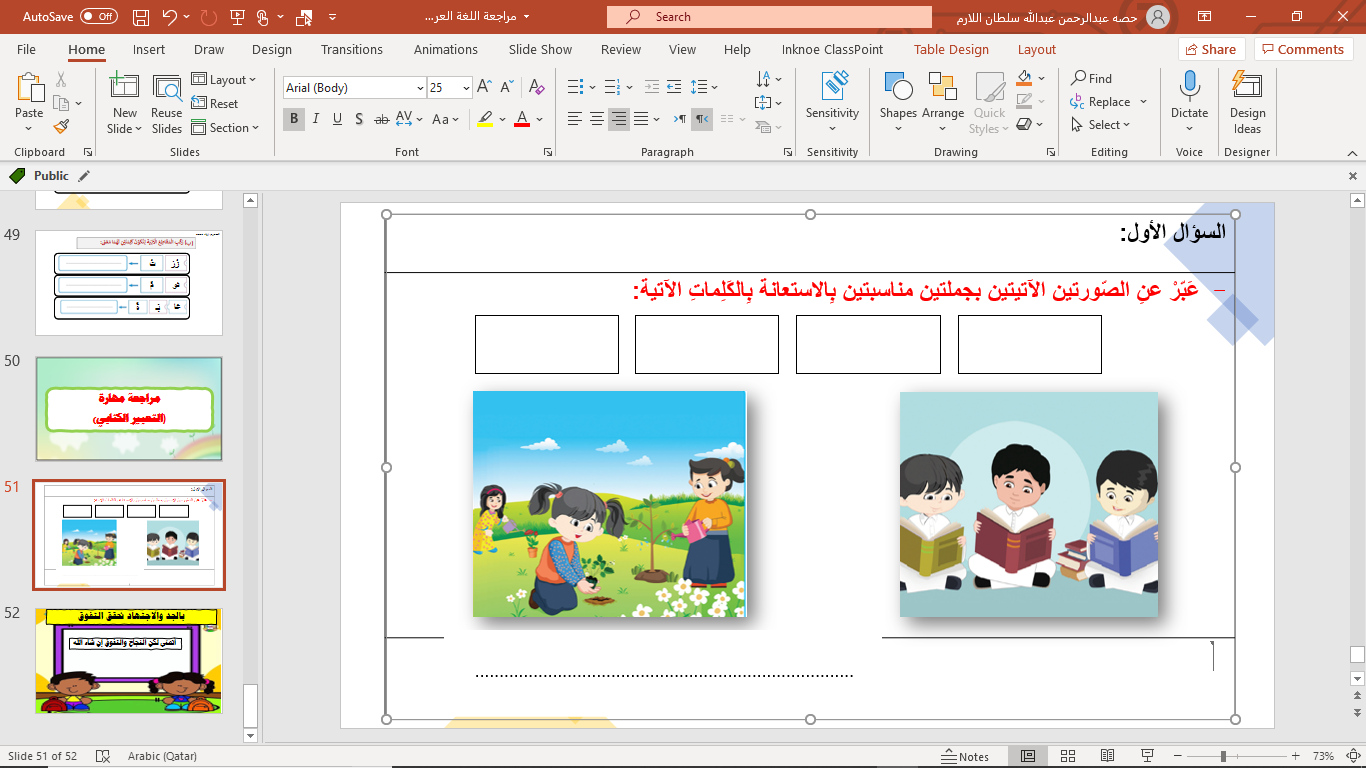 أنظـف أسنـانـي كل يــوم .
فـــازت ريــم في المسابقـة.
بالجد والاجتهاد نحقق التفوق
أتمنى لكن النجاح والتفوق إن شاء الله